Omat rahat, omat valinnat
Mitä raha sinulle merkitsee?
Mitä toivoisit saavasi koulutukselta?
Ohjelman yleiskatsaus
Ensisijainen tavoite: Opettaa sinulle uusia tapoja ajatella ja hallita rahojasi, jotta voit asettaa (ja saavuttaa!) sinulle tärkeät taloudelliset tavoitteet.

Lähtötasoni?
Mitä voin tehdä?
Hallinnan ottaminen 
Mihin haluan päästä?
Tulevaisuuden suunnittelua
Aloittaminen
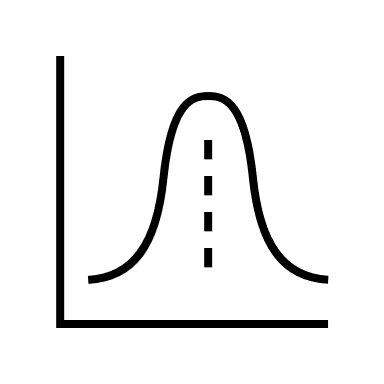 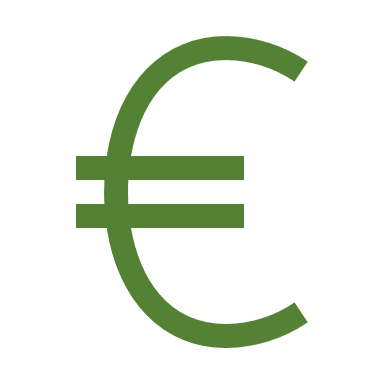 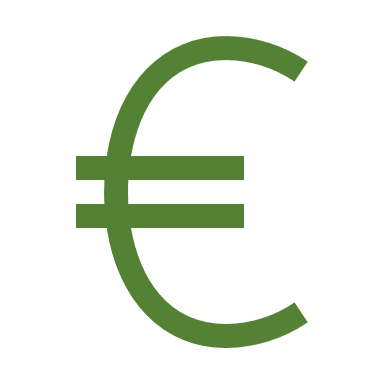 Lähtökohdat
Hyvin menee!
Mihin rahani kuluu?
Mihin rahani kuluu?
Väritön ympyrä edustaa kaikkea kulutustasi

Väritä se osa rahoistasi, jonka uskot menevän eri kuluihin.
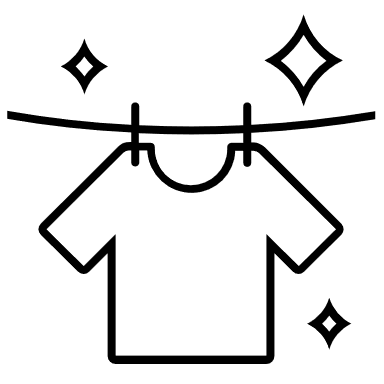 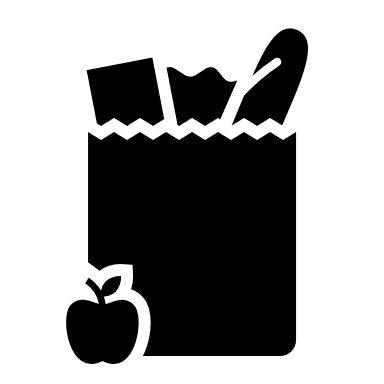 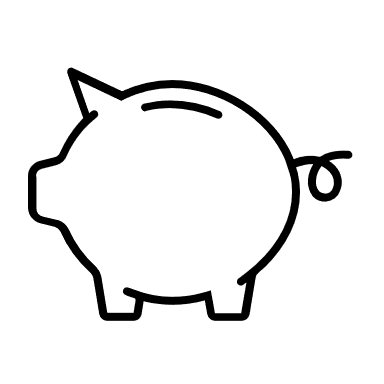 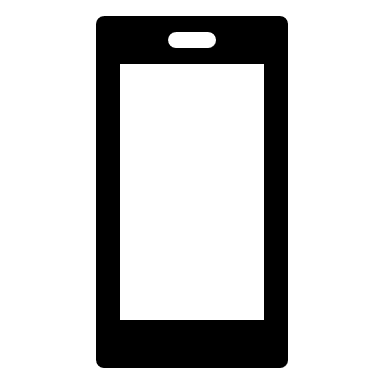 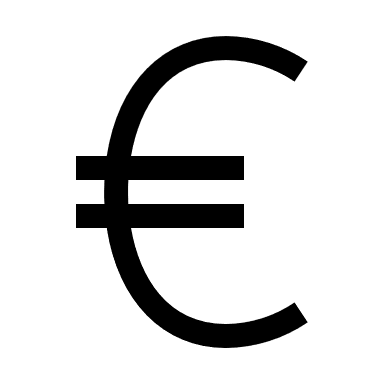 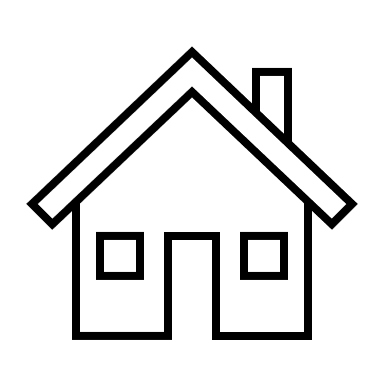 Joitain mahdollisia kategorioita: Asumismenot, Ruokaostokset, Puhelin/Internet, Sähkö /Vesi, Bussiliput, Ravintolat/Kahvilat/Baarit, Vaatteet/Kengät, Säästäminen, Lääkkeet …lisää tarpeen mukaan
Mihin rahasi kuluu?
Haluaisiko joku kertoa omasta rahaympyrästään?
Mihin rahasi OIKEASTI kuluu?
Edellinen harjoitus oli vain arvio. Testataanpa sitä!
Kotitehtävä
Käytä Wallet-sovellusta, seurataksesi KAIKKEA rahan kulutusta tämän ja seuraavan tapaamisen välisenä aikana.
Tämä on vain omaan tietoosi. 

Sovellus lähettää sinulle joka päivä muistutuksen iltakahdeksalta kirjata ylös päivän menot
On tärkeää tehdä tämä päivittäin, jotta se on helpompi muistaa!
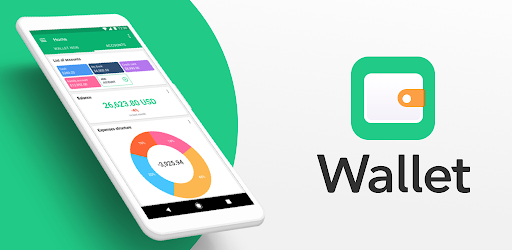 Lataa Wallet-sovellus
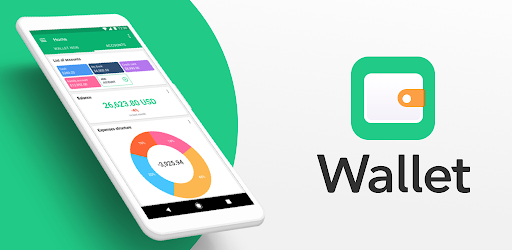 Android: https://play.google.com/store/apps/details?id=com.droid4you.application.wallet

iOS: https://apps.apple.com/app/id1032467659

Tai käytä sitä netissä: https://web.budgetbakers.com/
Kulujen kirjaaminen
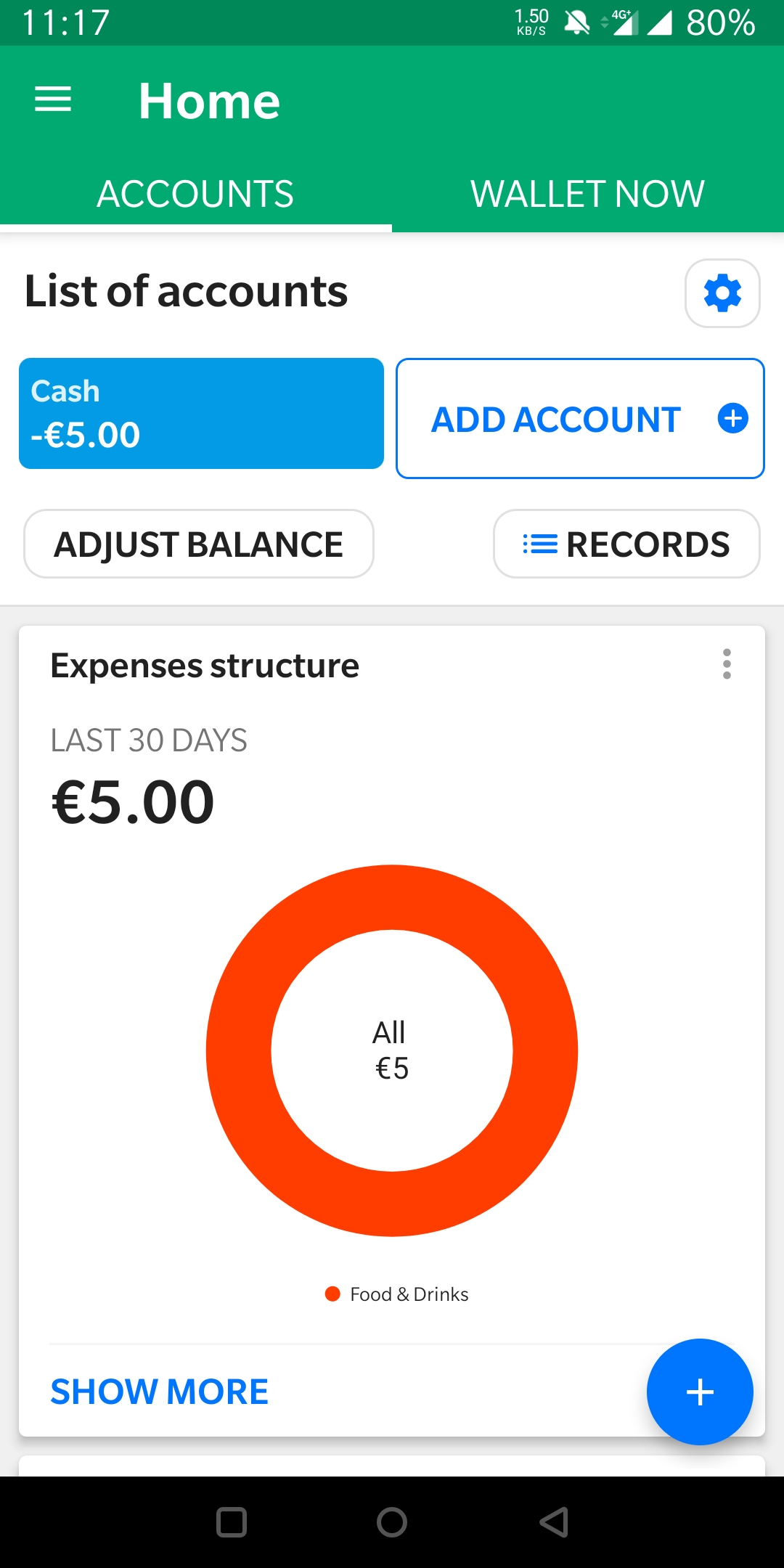 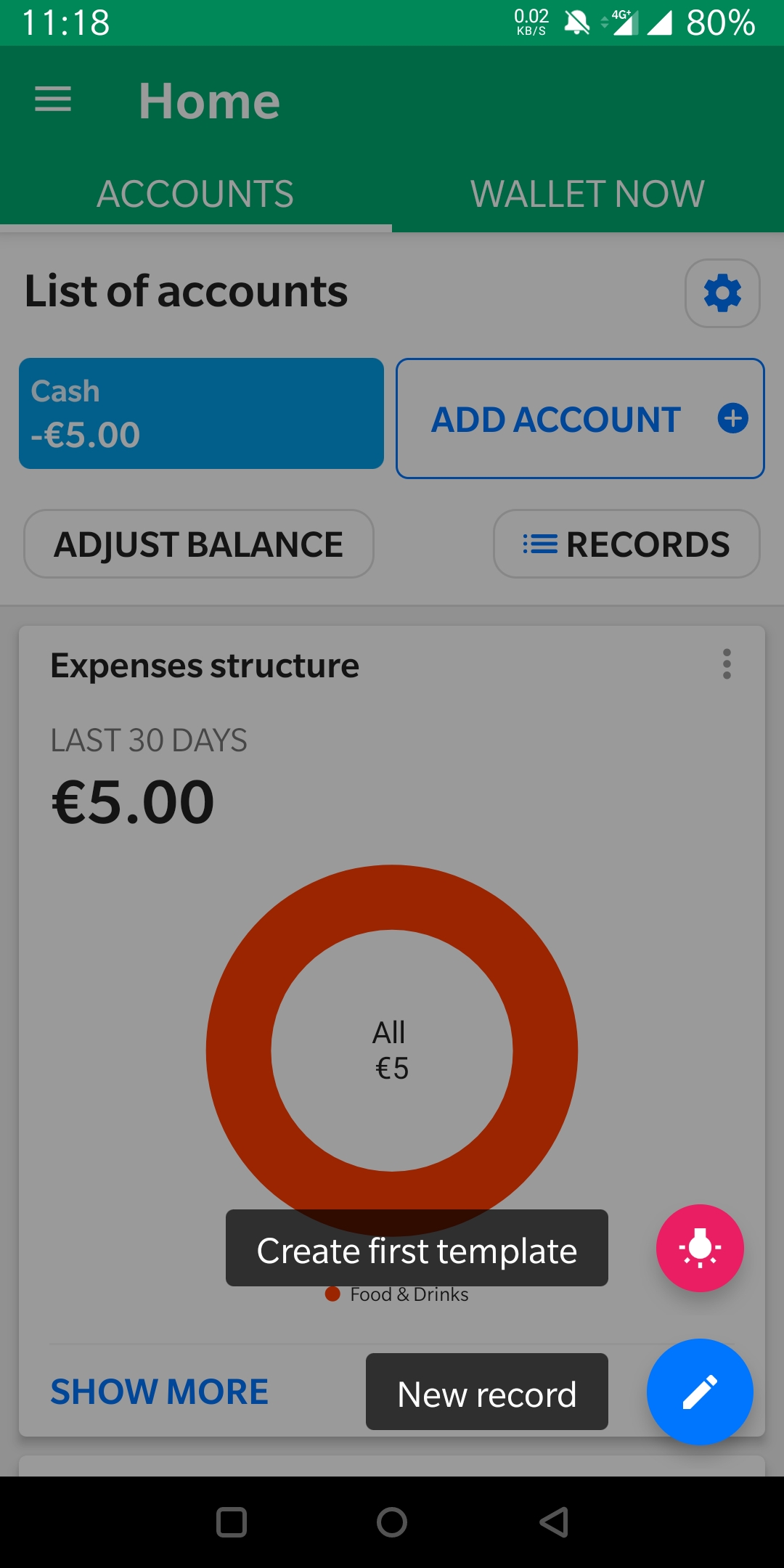 Paina sinistä PLUS-merkkiä lisätäksesi uuden kulun.

Paina sitten New Record eli uusi kirjaus.
2
1
Kulujen kirjaaminen(2)
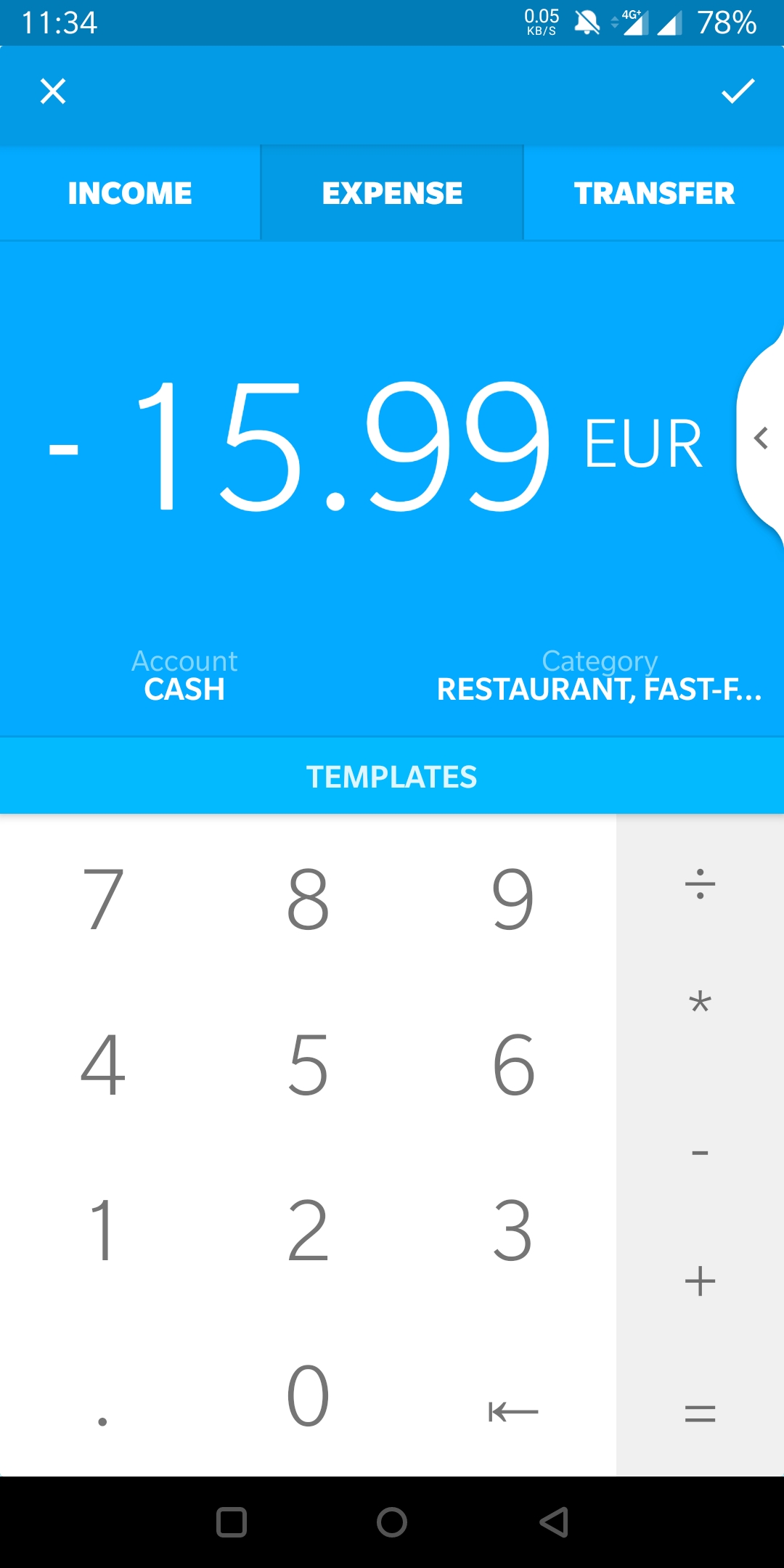 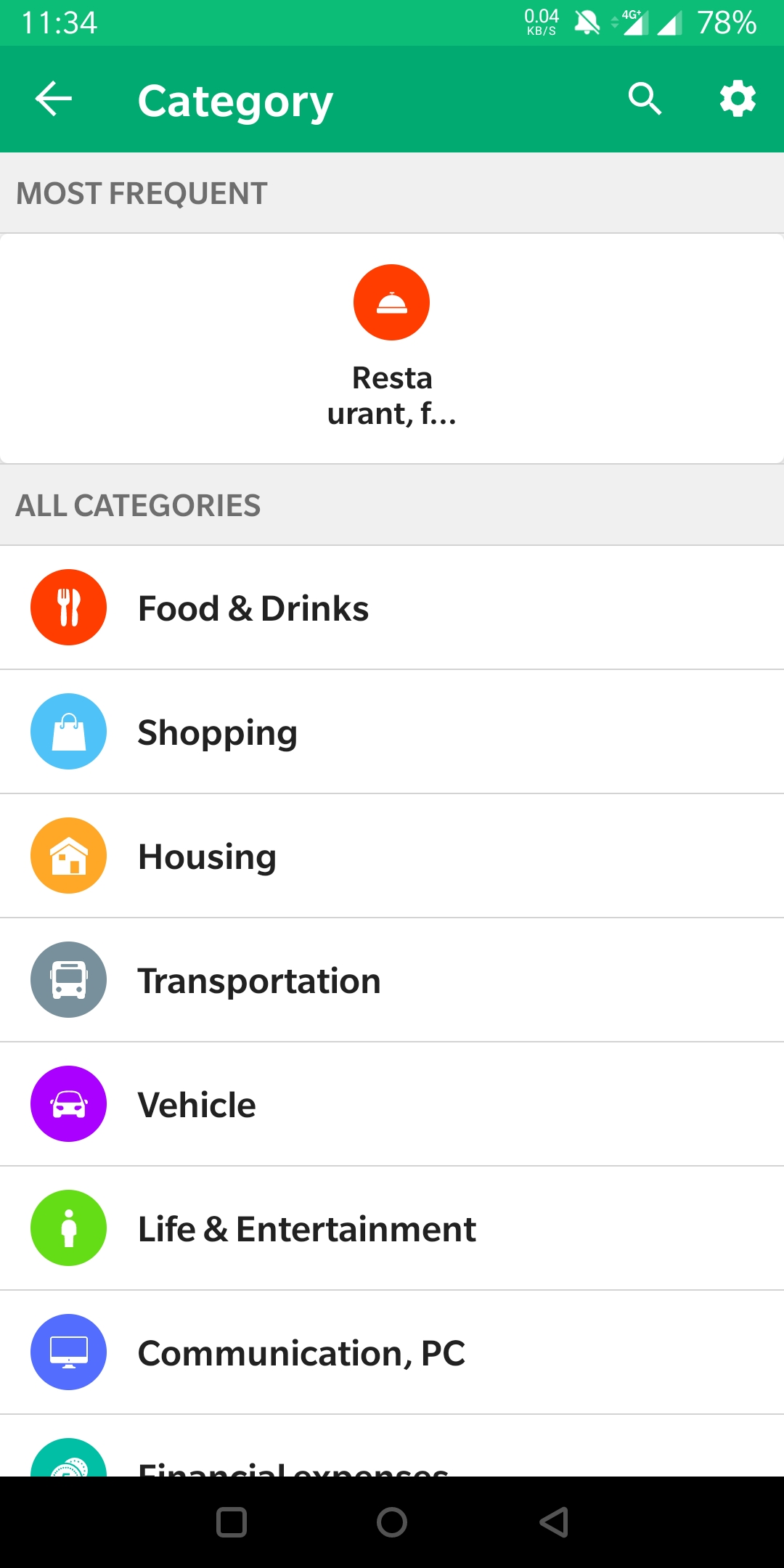 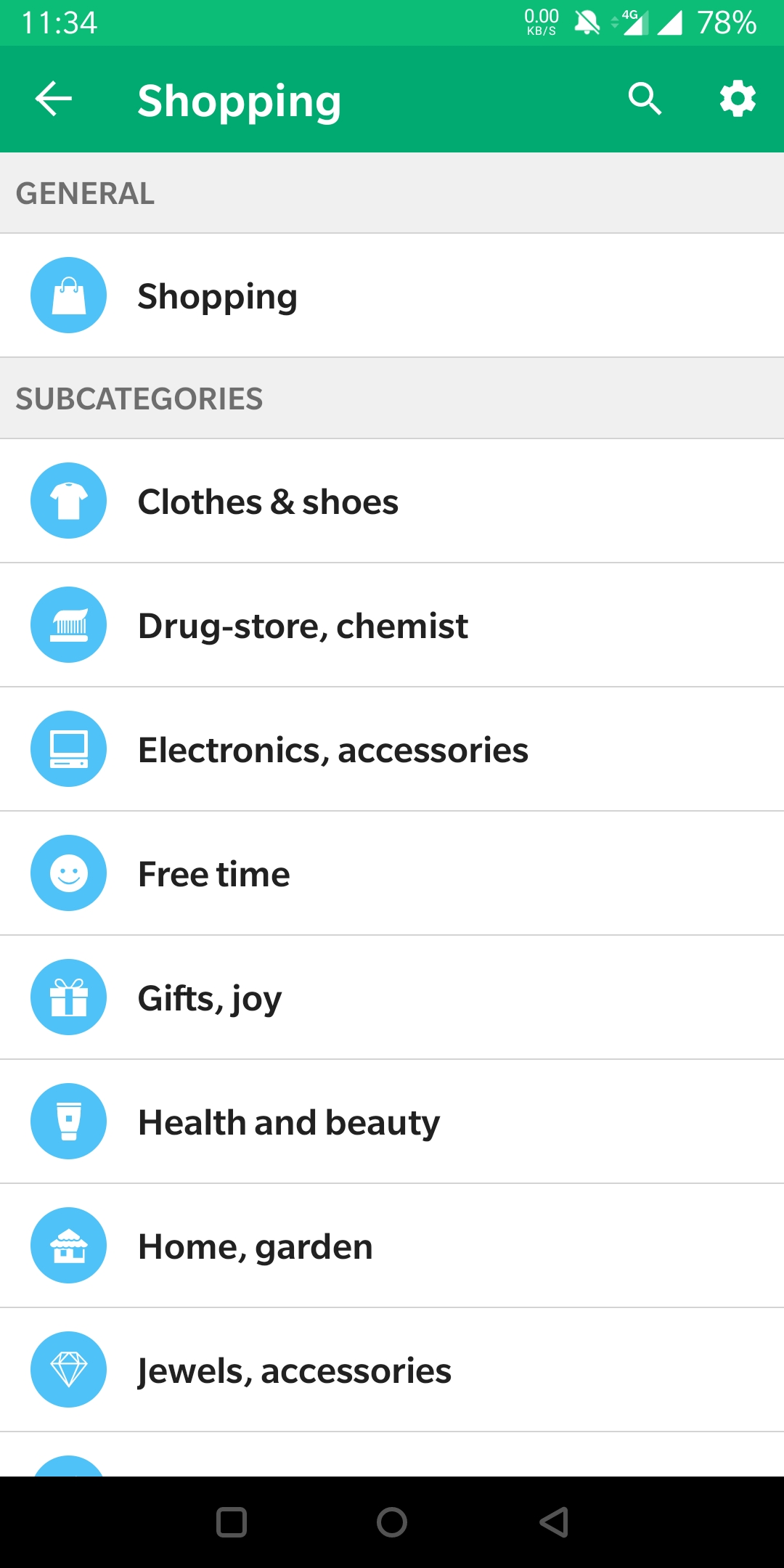 15.99
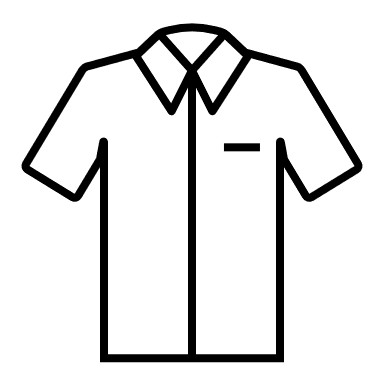 Lisää summa
Valitse oikea kategoria…
Ja alakategoria
Home screen eli aloitusnäyttö
Sitten näet kulusi kategorioittain aloitusnäytössä.
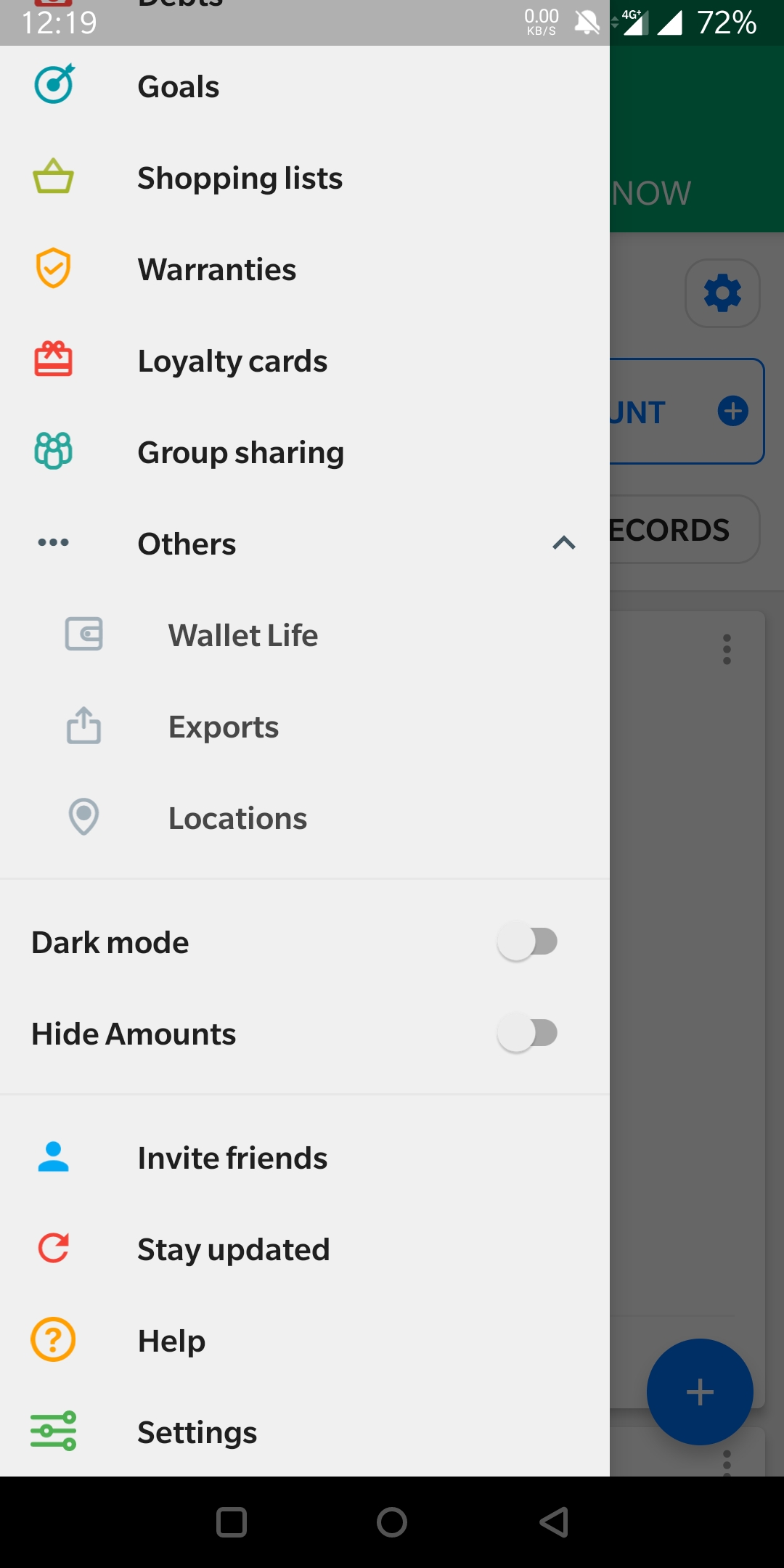 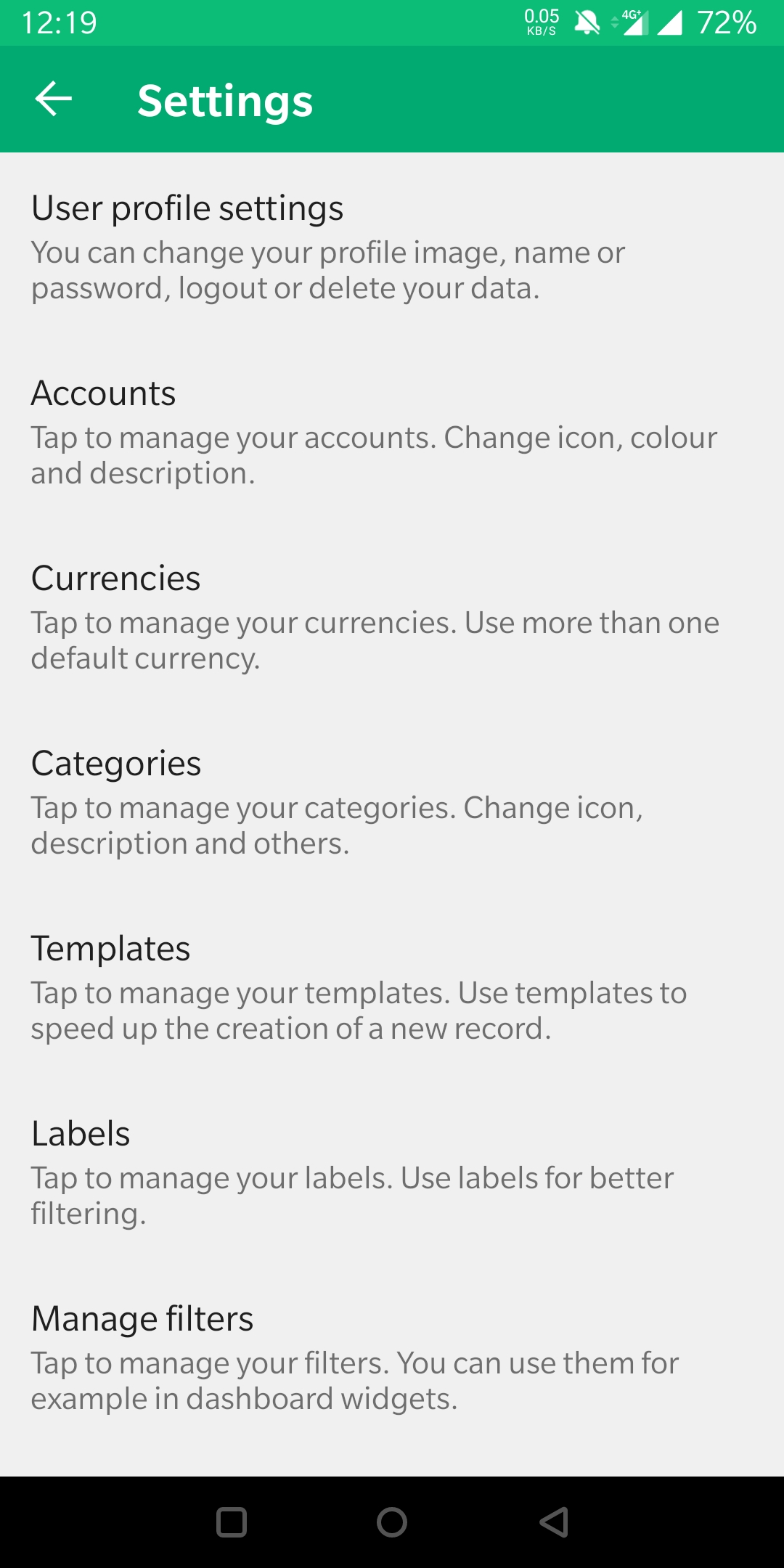 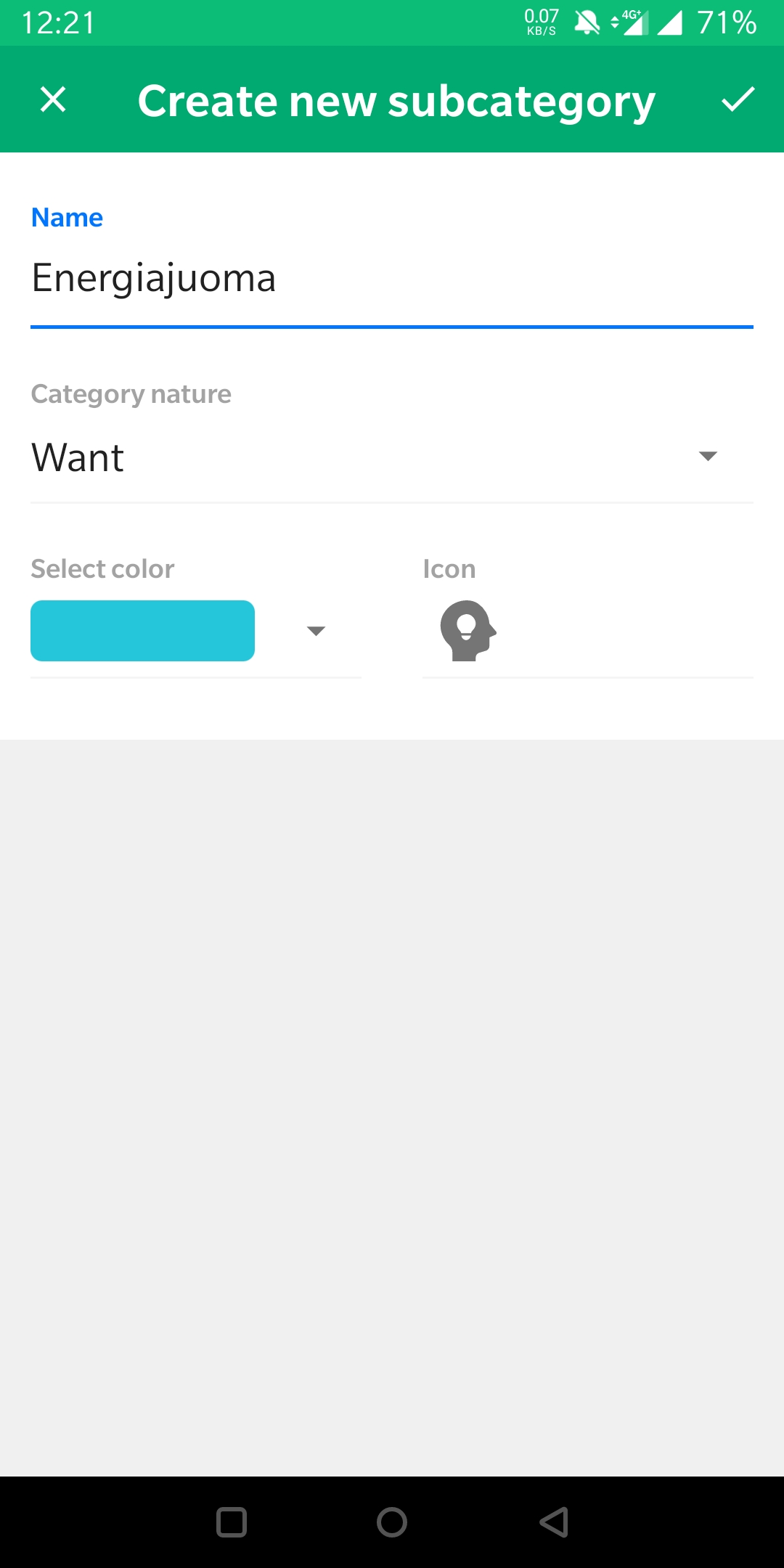 Muokkaa Kategorioita
Jos haluat muuttaa tai lisätä uusia kategorioita, voit  tehdä sen settings- eli asetukset-kohdassa valikossa.
Ensimmäisen koulutuskerran päätös
Muista kirjata kulusi joka päivä! 
Käymme ne läpi ensi kerralla  

Tällä kerralla selvitimme mikä on aloitustasomme, seuraavilla kerroilla voimme alkaa suunnitella mitä voimme parantaa.

Onko kysymyksiä tai kommentteja?
Koulutuskerta 2
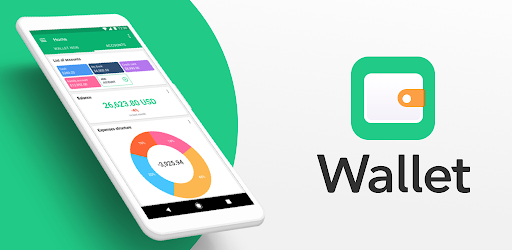 Oma kokemuksesi
Miltä kulujen seuraaminen tuntui?
Ilmenikö hankaluuksia?
Mikä yllätti?
Vertaillaan!
Viime viikon arvio
Todellinen kulutuksesi
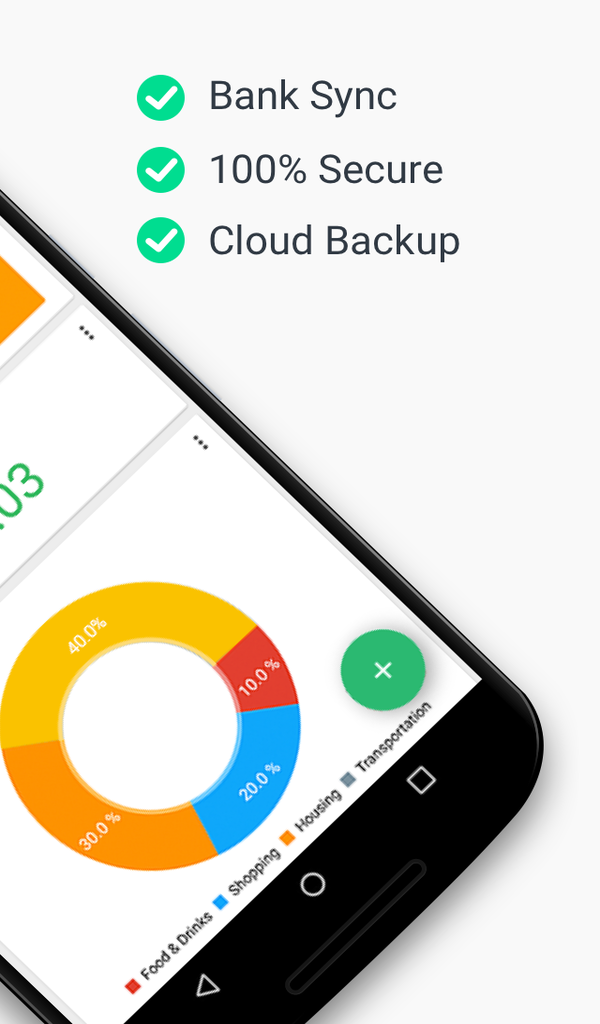 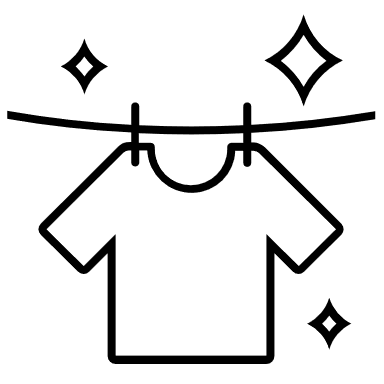 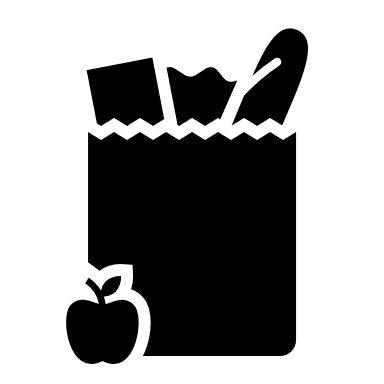 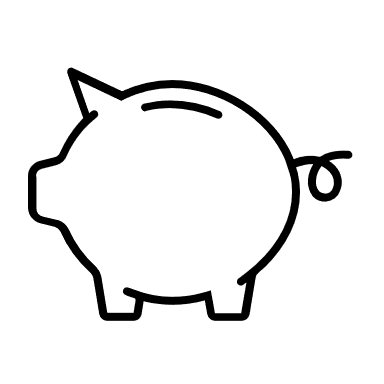 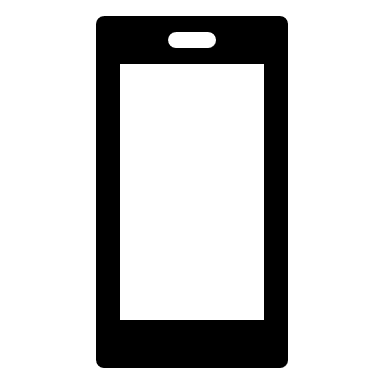 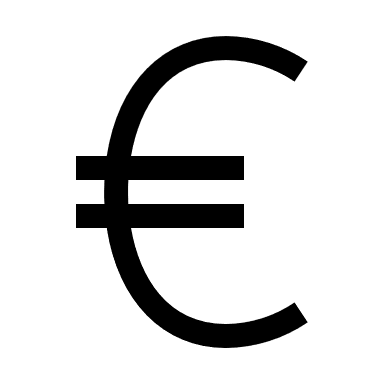 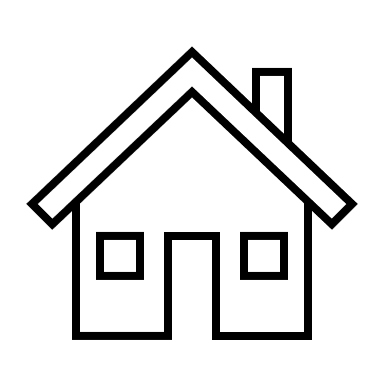 Kiinteät kustannukset ja muuttuvat kustannukset
[Speaker Notes: Selitettyäsi tämän pyydä osallistujia merkitsemään paperille, mitkä heidän  kuluistaan ovat kiinteitä ja mitkä  muuttuvia.]
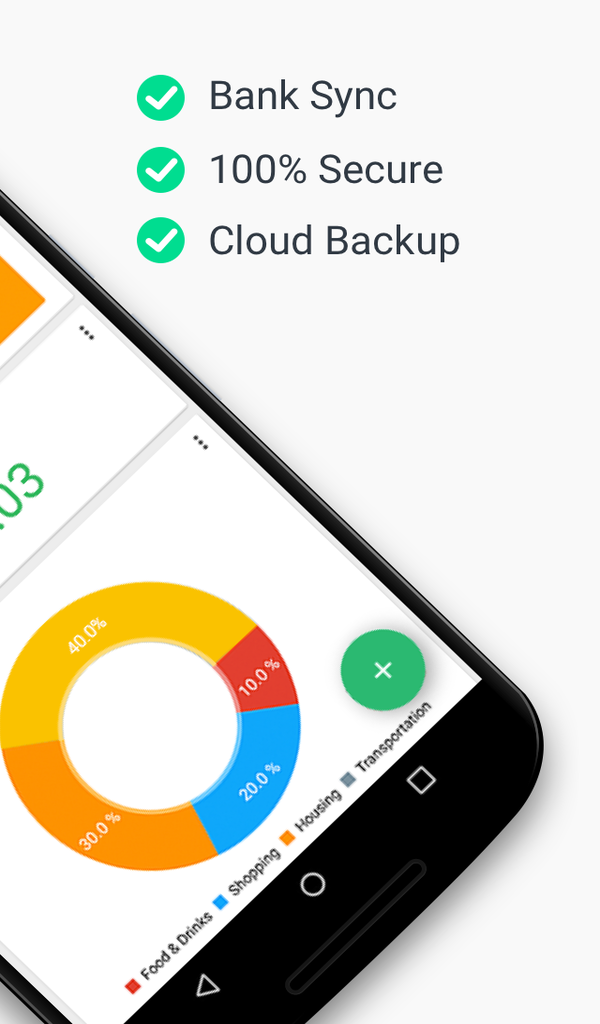 Mitkä ovat kulutuskaaviosi kiinteät ja muuttuvat   kulut?
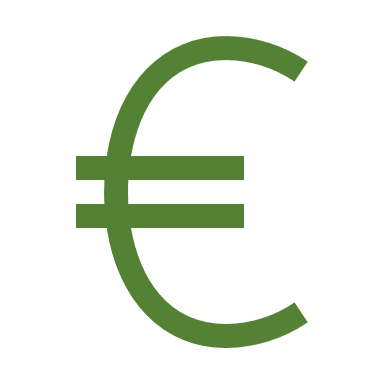 Muuttuvien kulujen ymmärtäminen on avainasemassa taloudellisten tavoitteiden saavuttamisessa
Koska muuttuvia kuluja on helpointa muuttaa!
Pienet teot = Suuri vaikutus!
Eetun kahvi
Eetu menee töihin ja ostaa kaksi kuppia kahvia päivittäin.
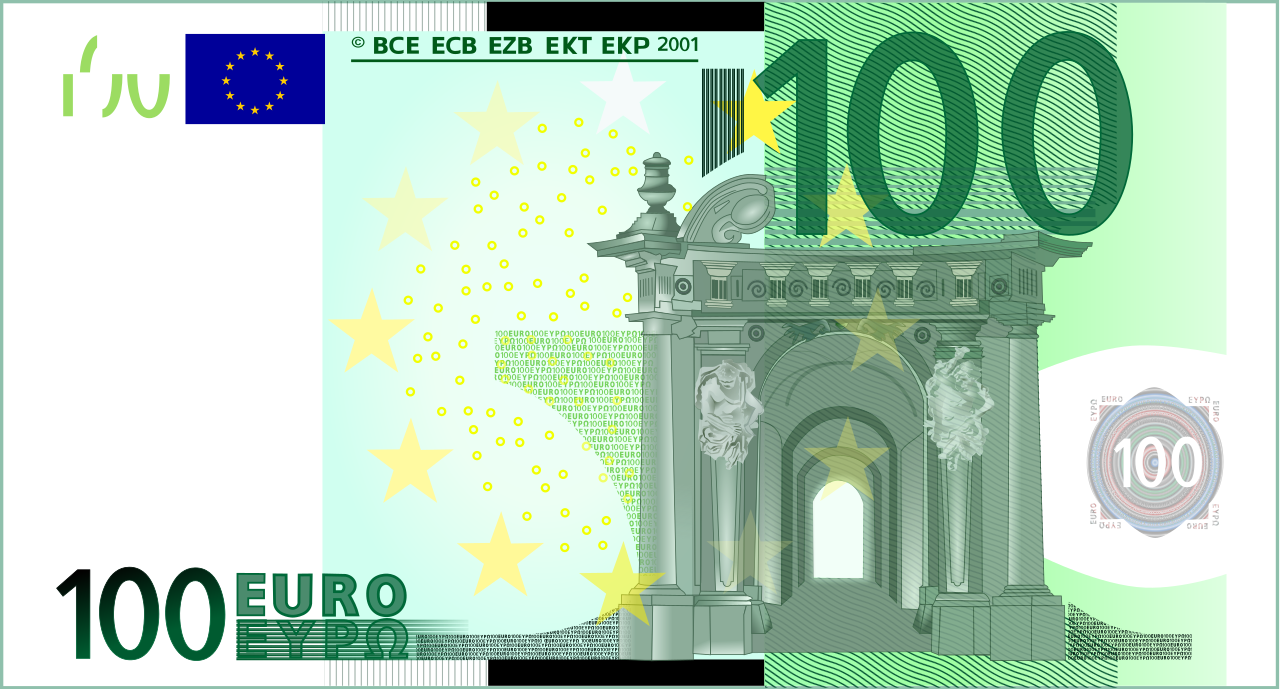 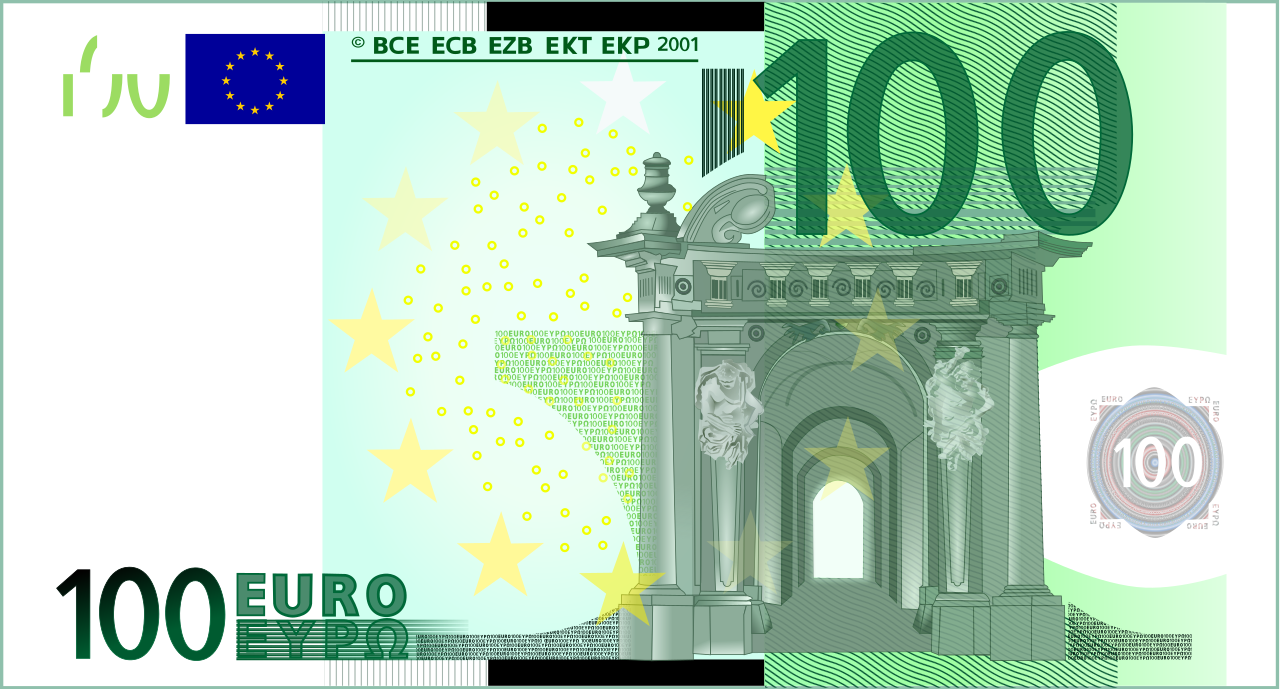 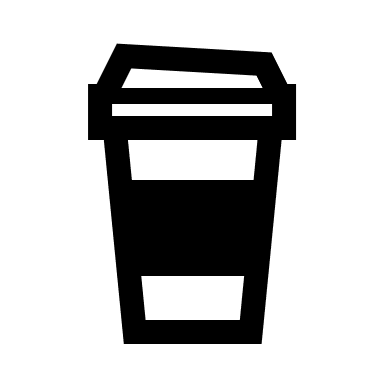 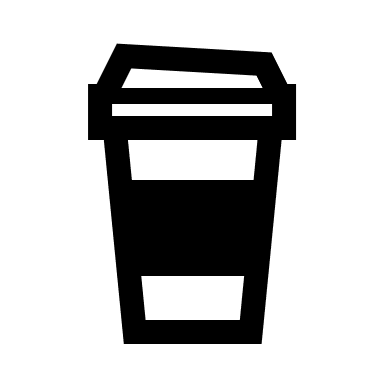 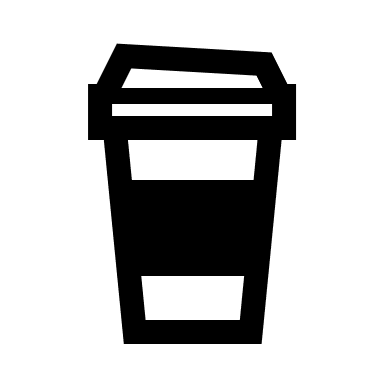 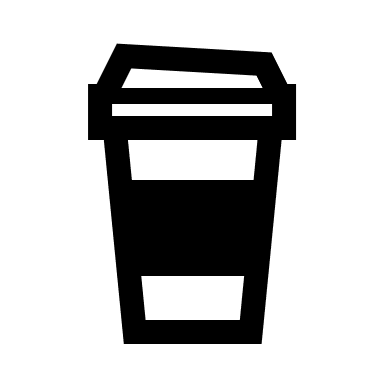 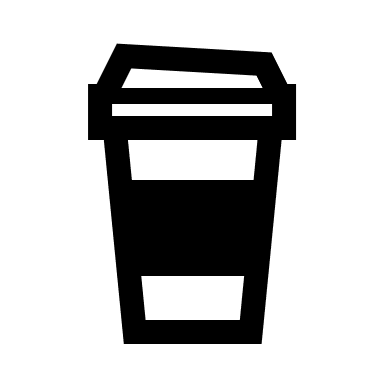 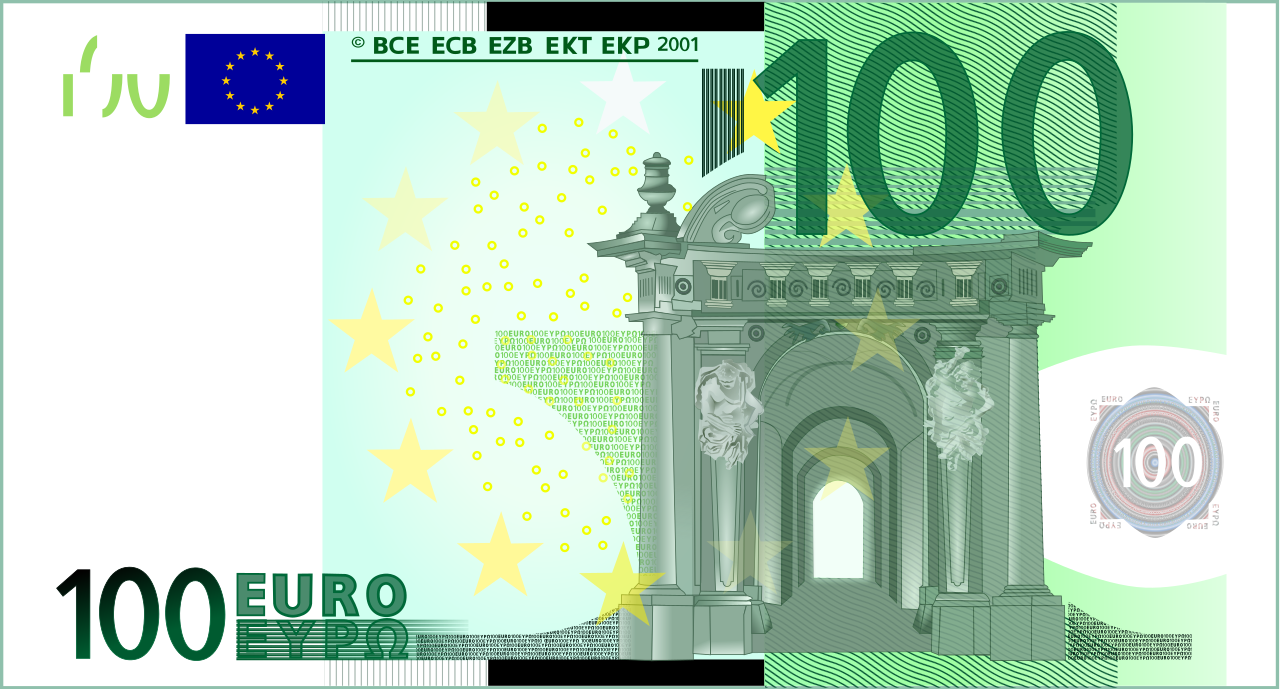 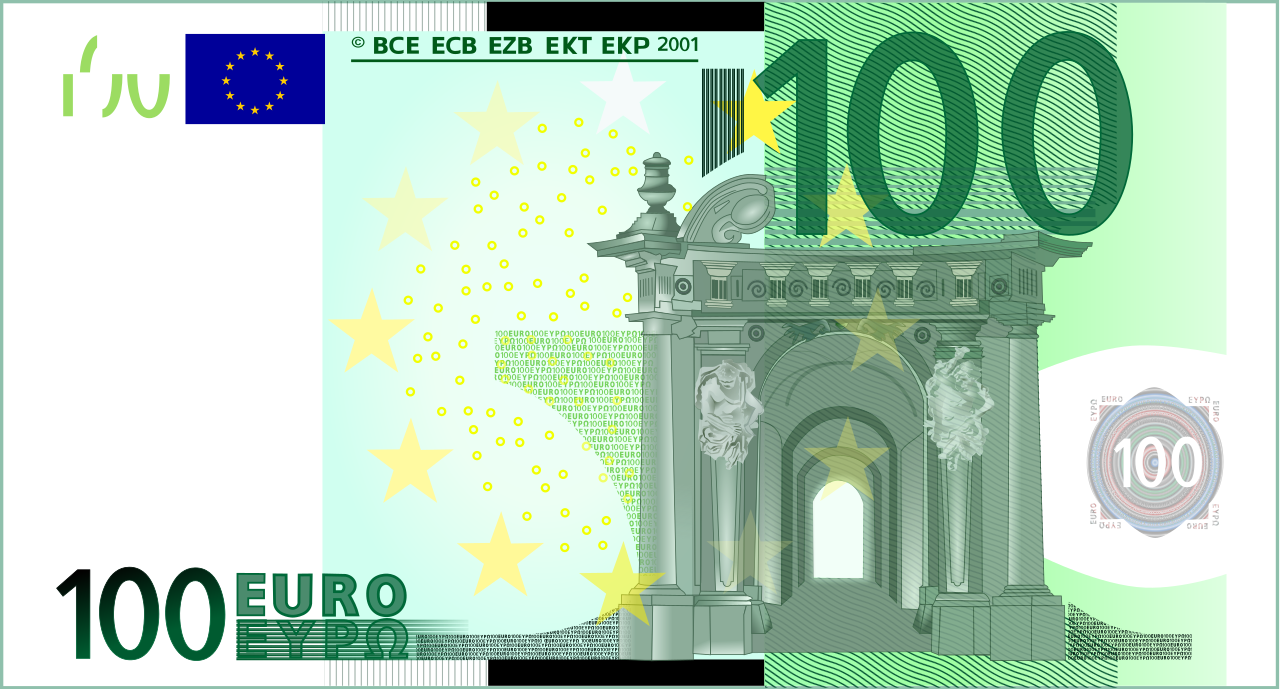 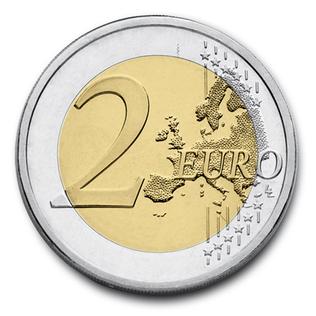 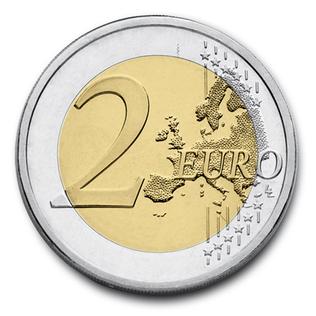 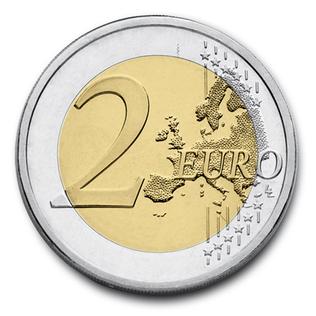 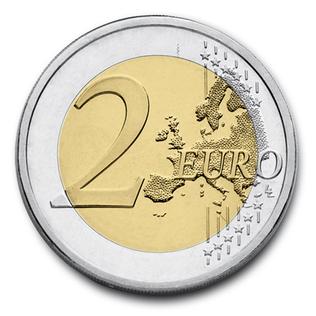 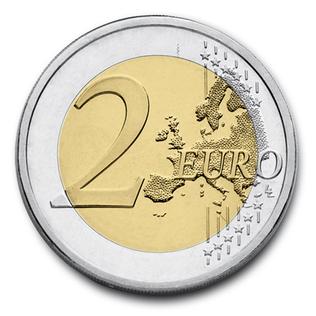 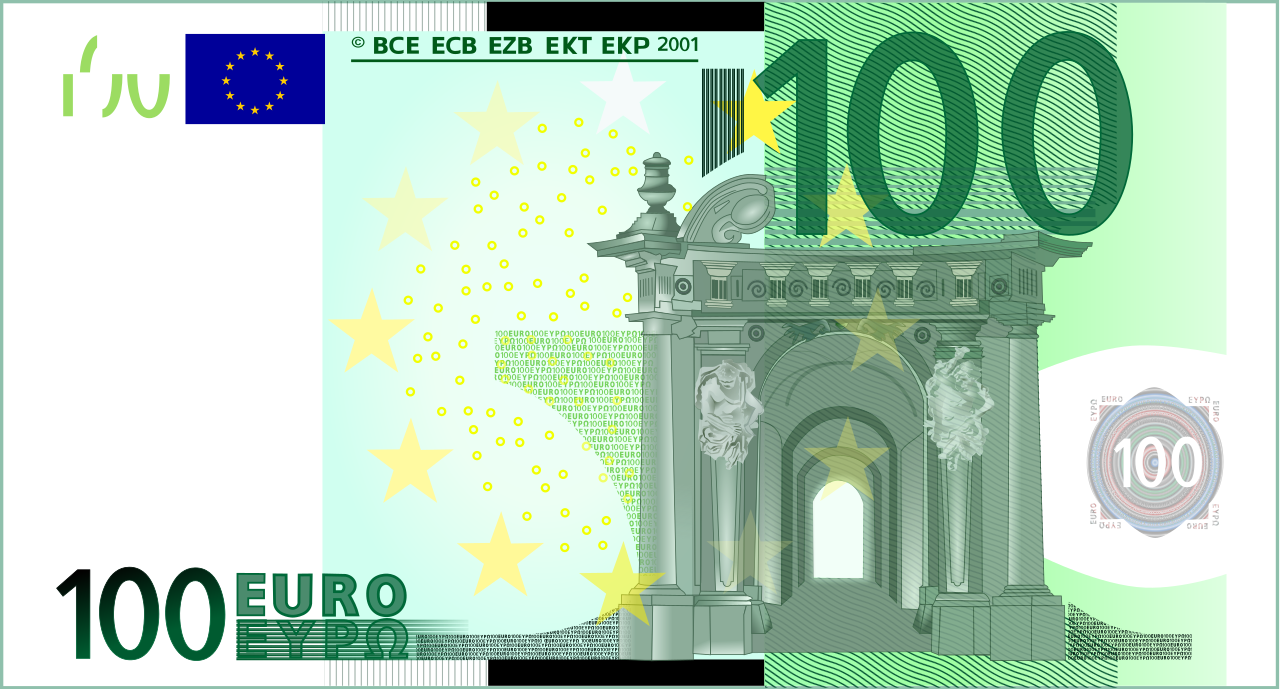 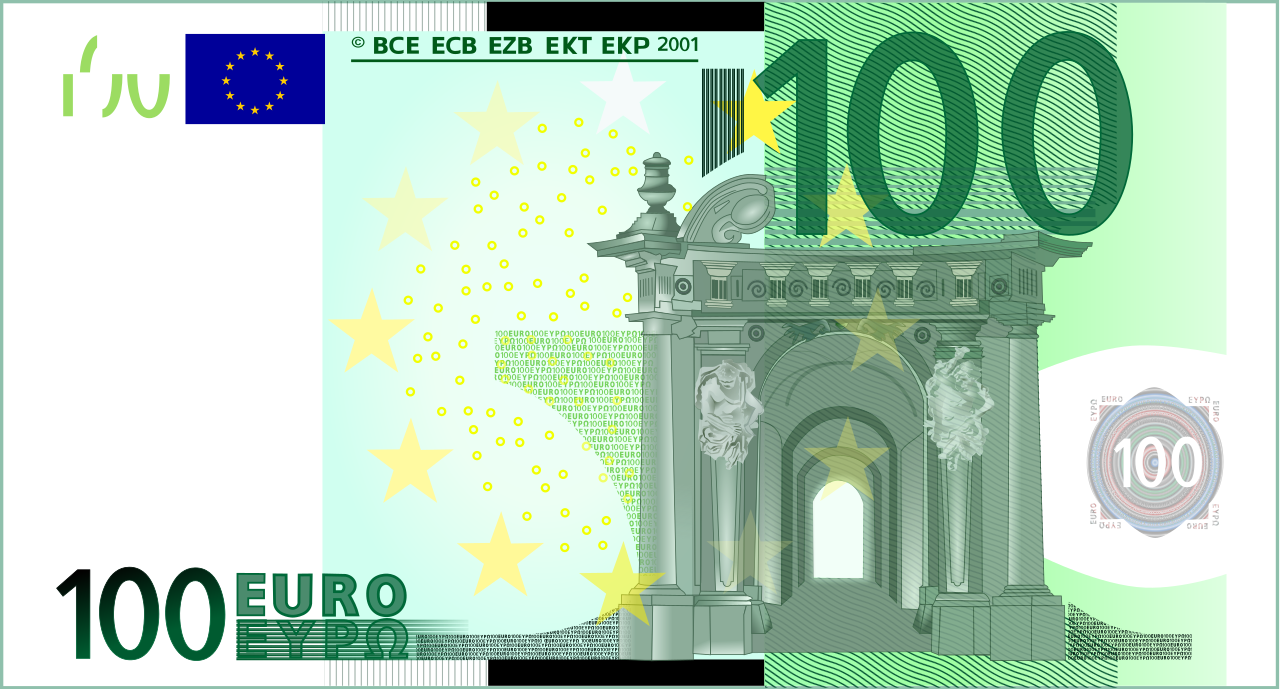 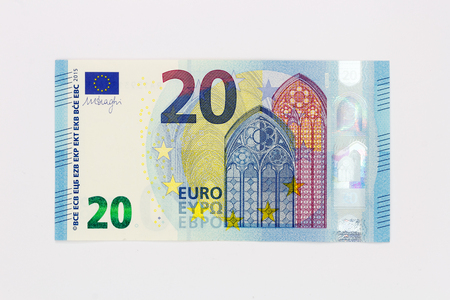 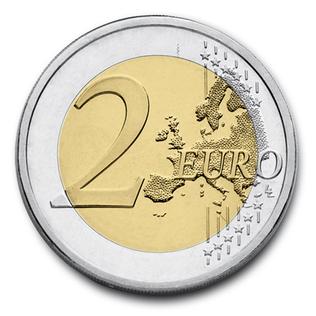 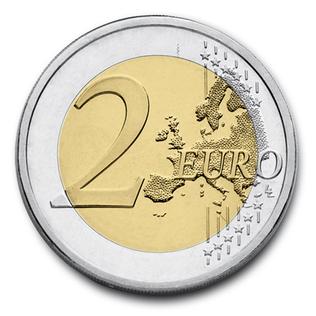 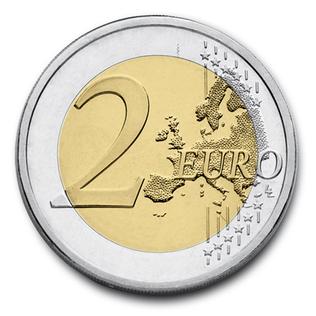 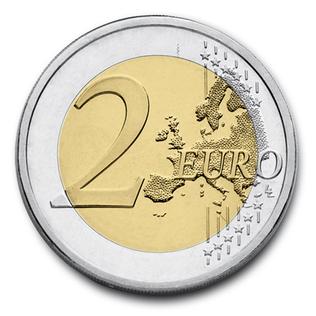 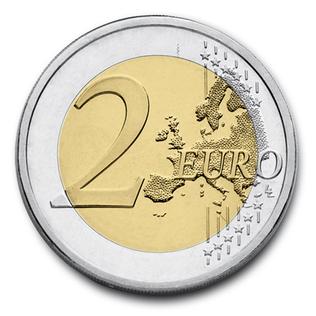 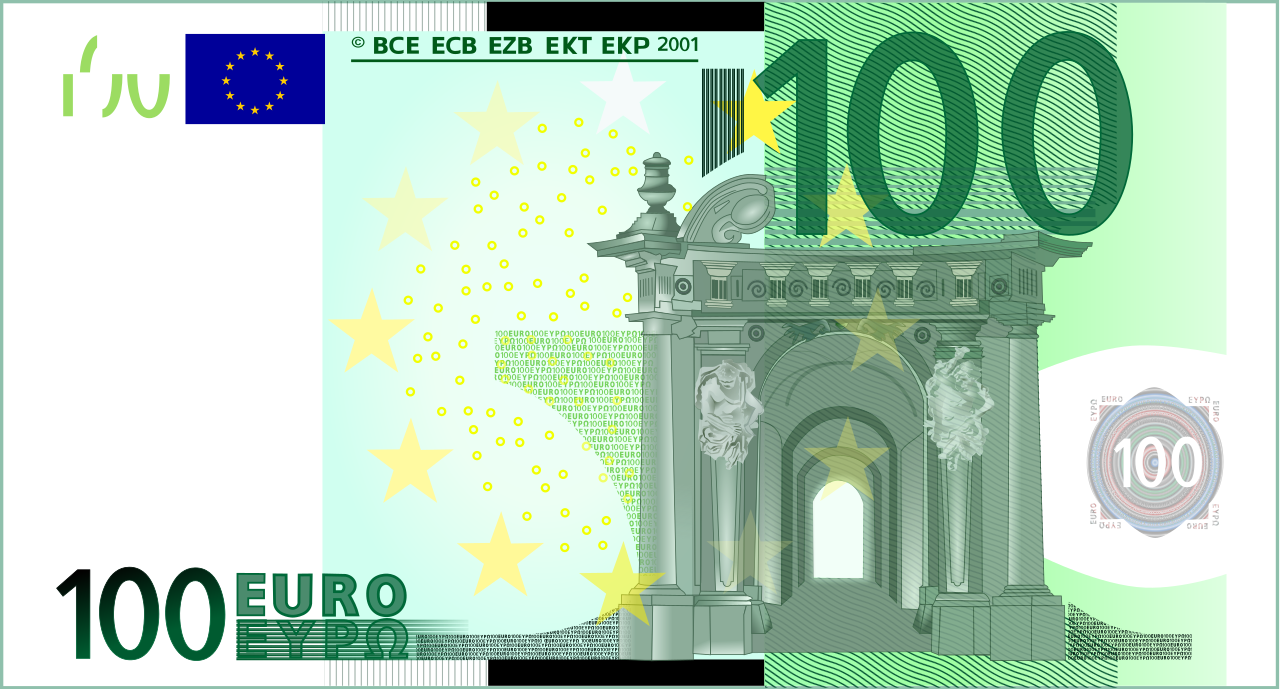 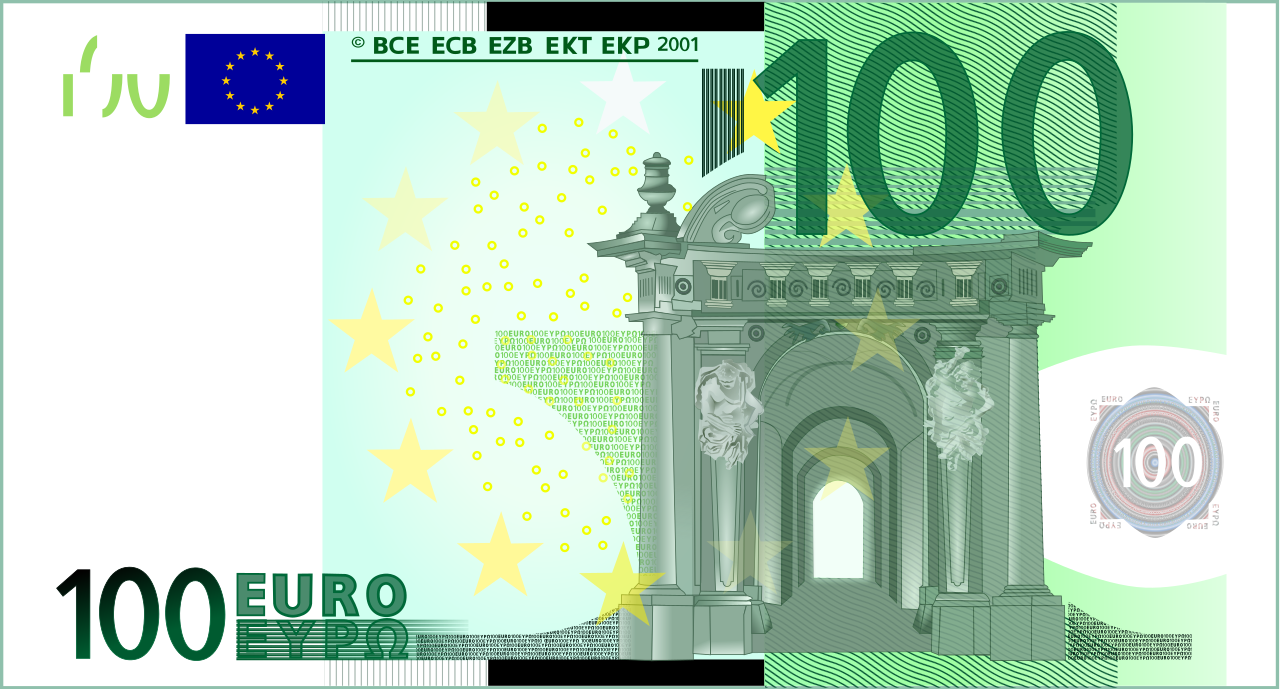 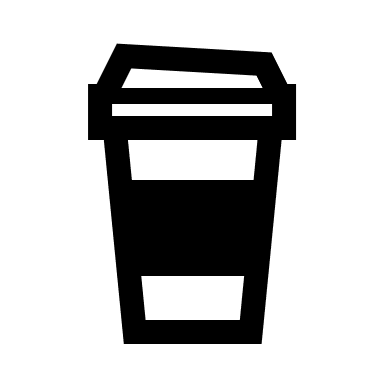 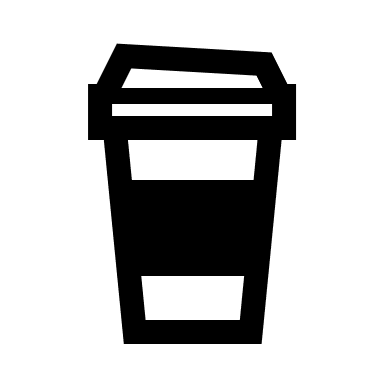 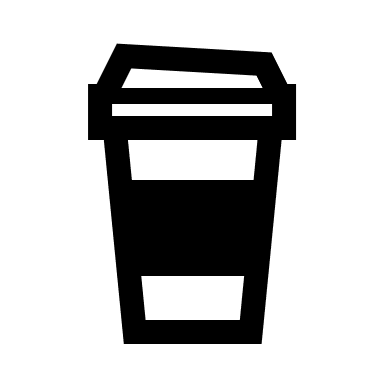 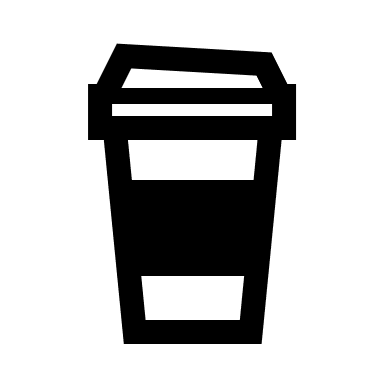 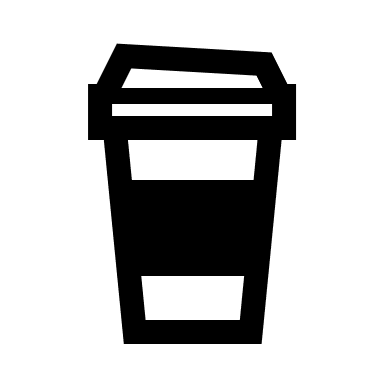 Viikossa
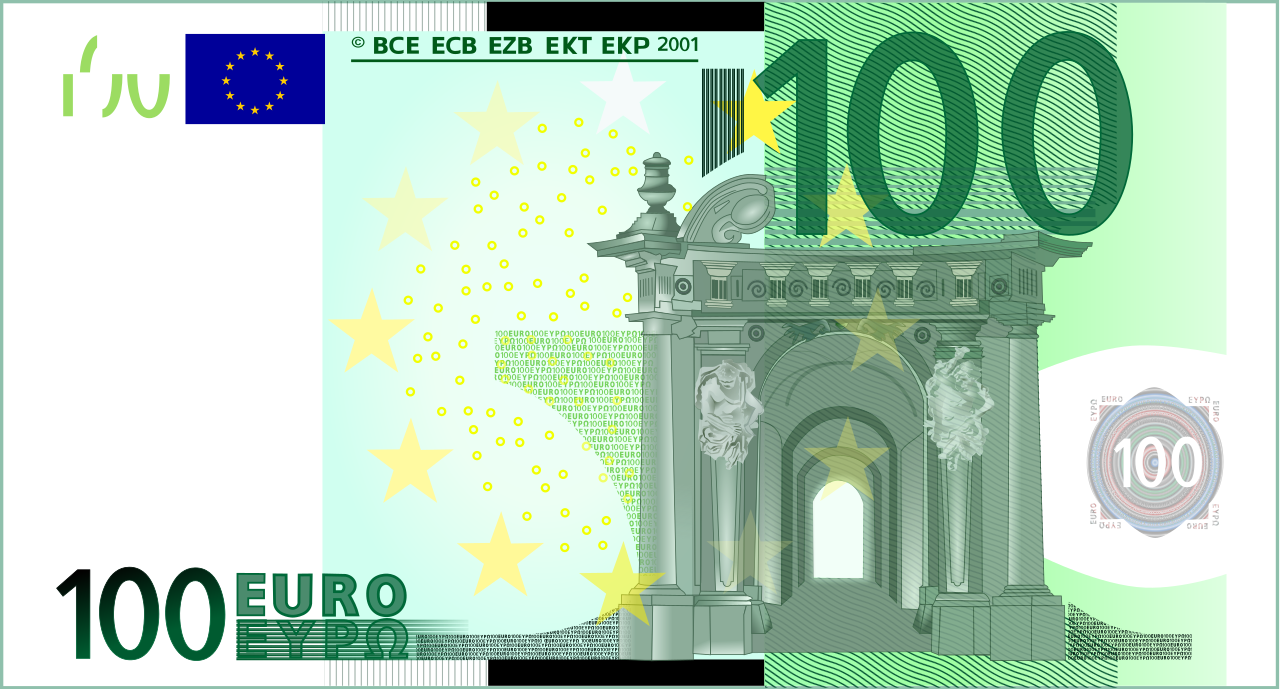 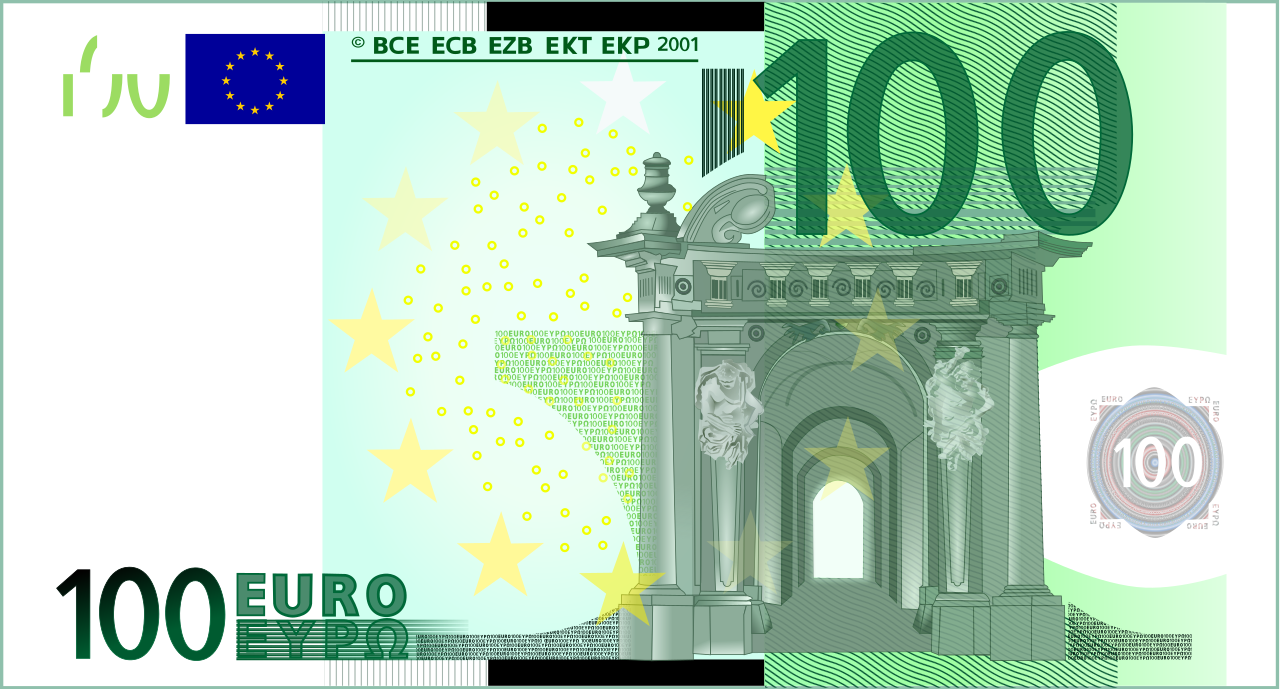 Vuodessa
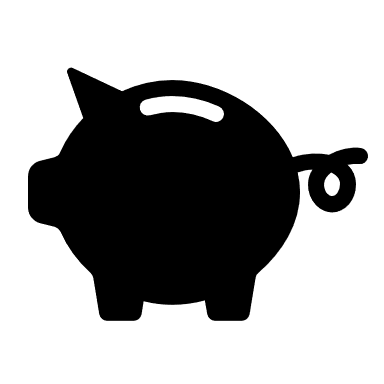 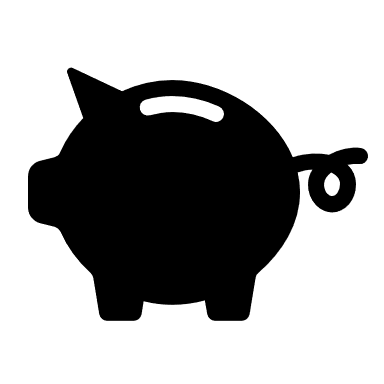 Eetun kahvi
Eetu menee töihin ja ostaa 1 kupin kahvia päivittäin.
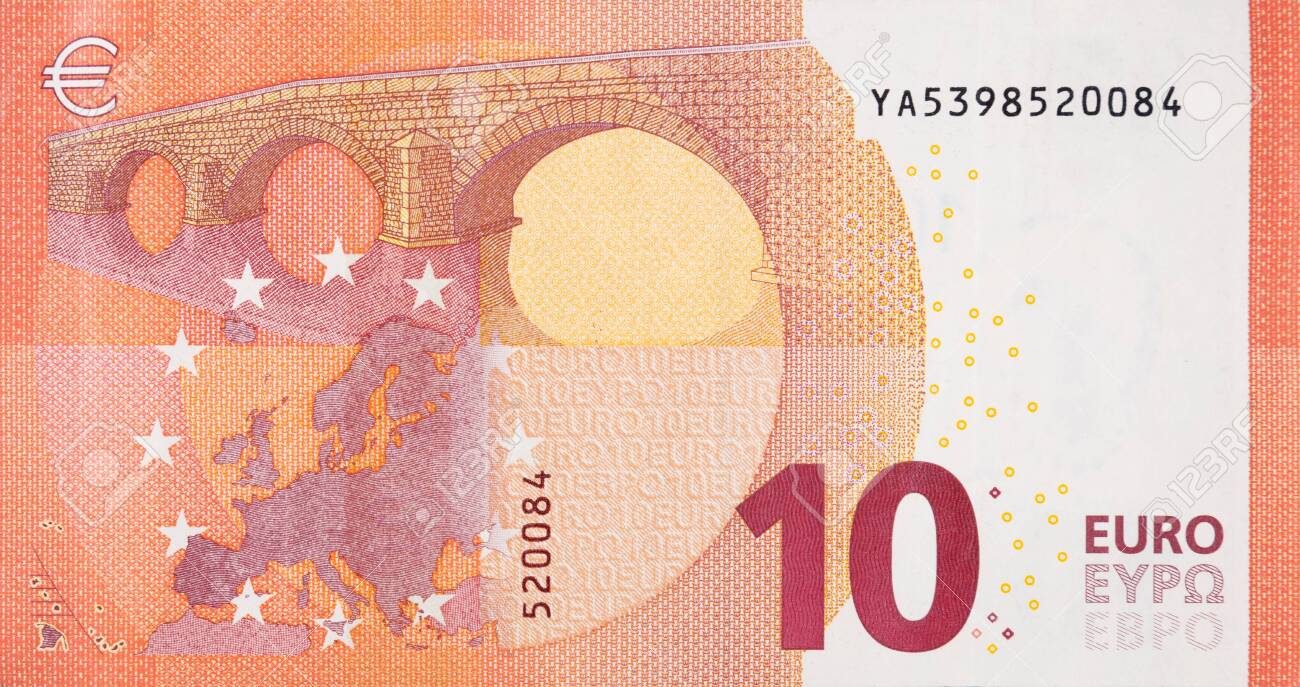 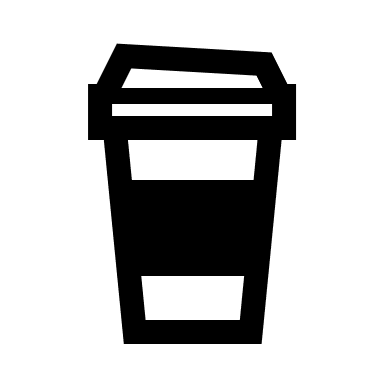 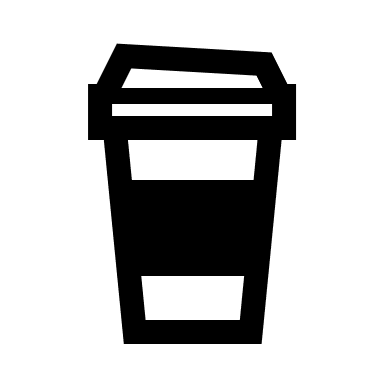 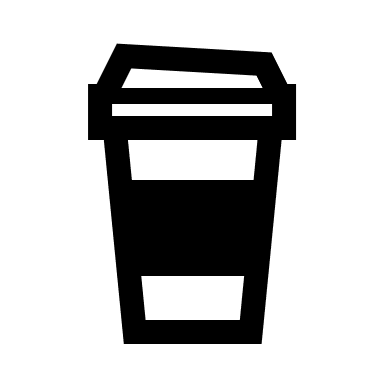 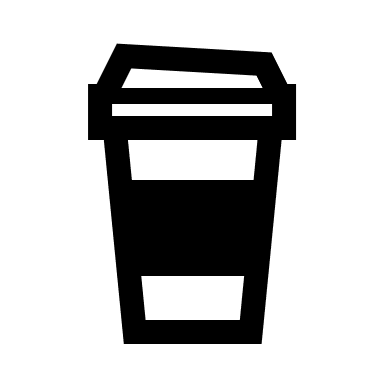 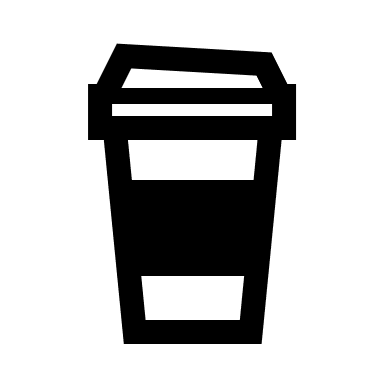 Viikossa
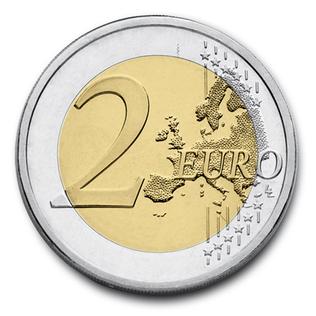 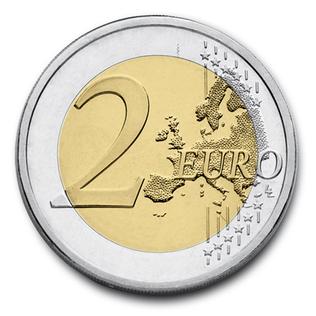 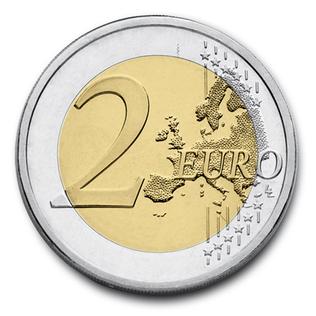 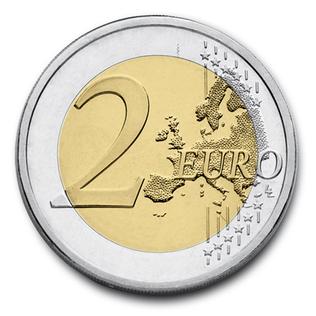 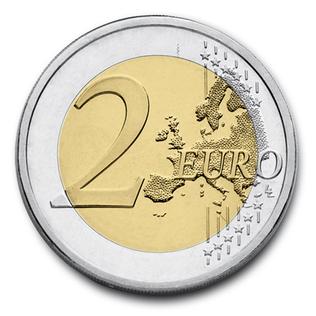 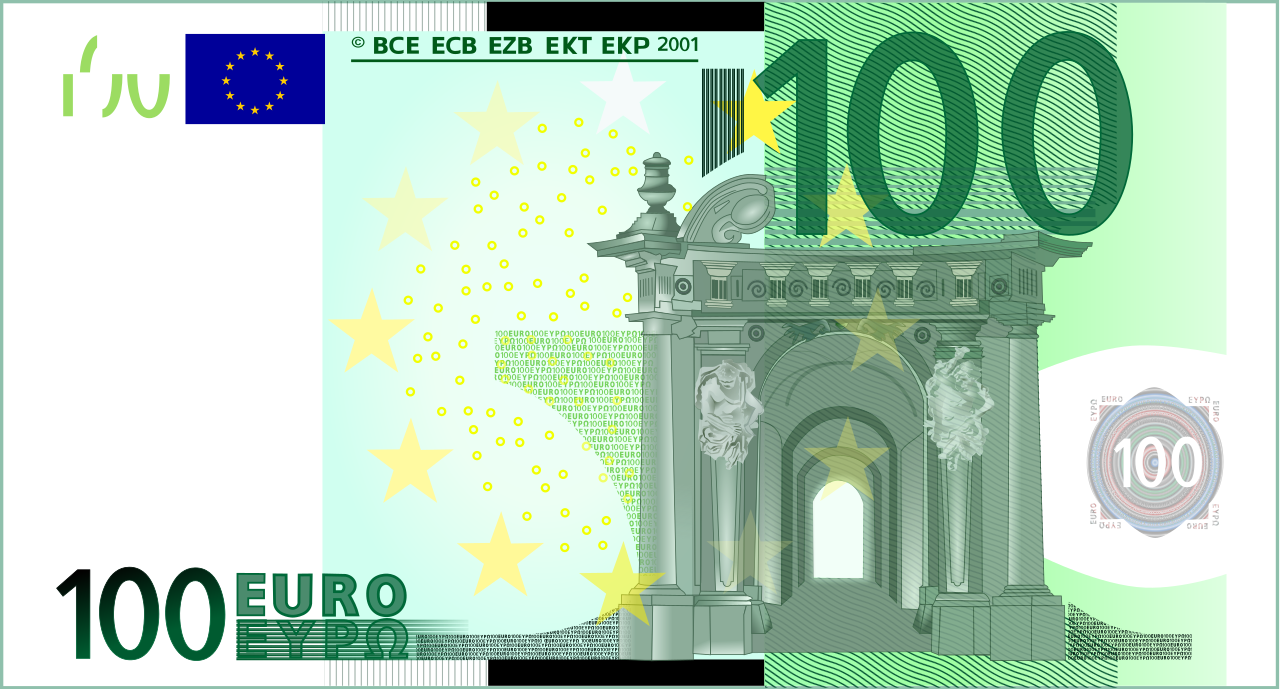 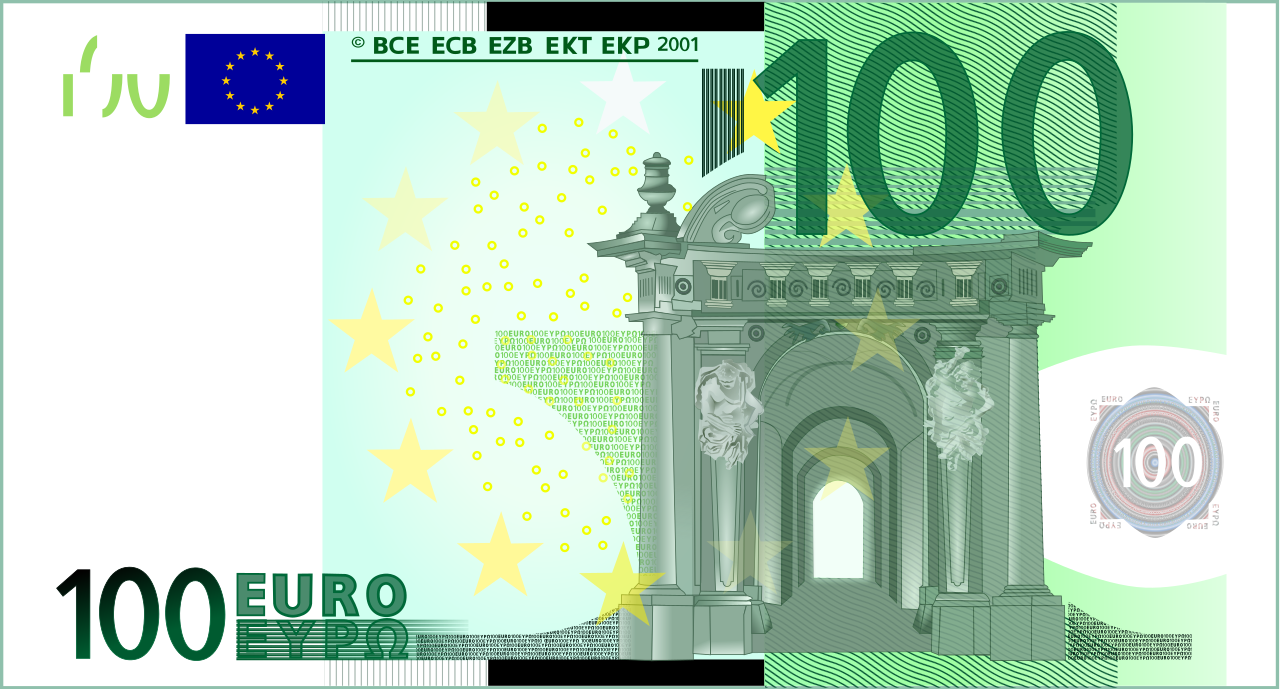 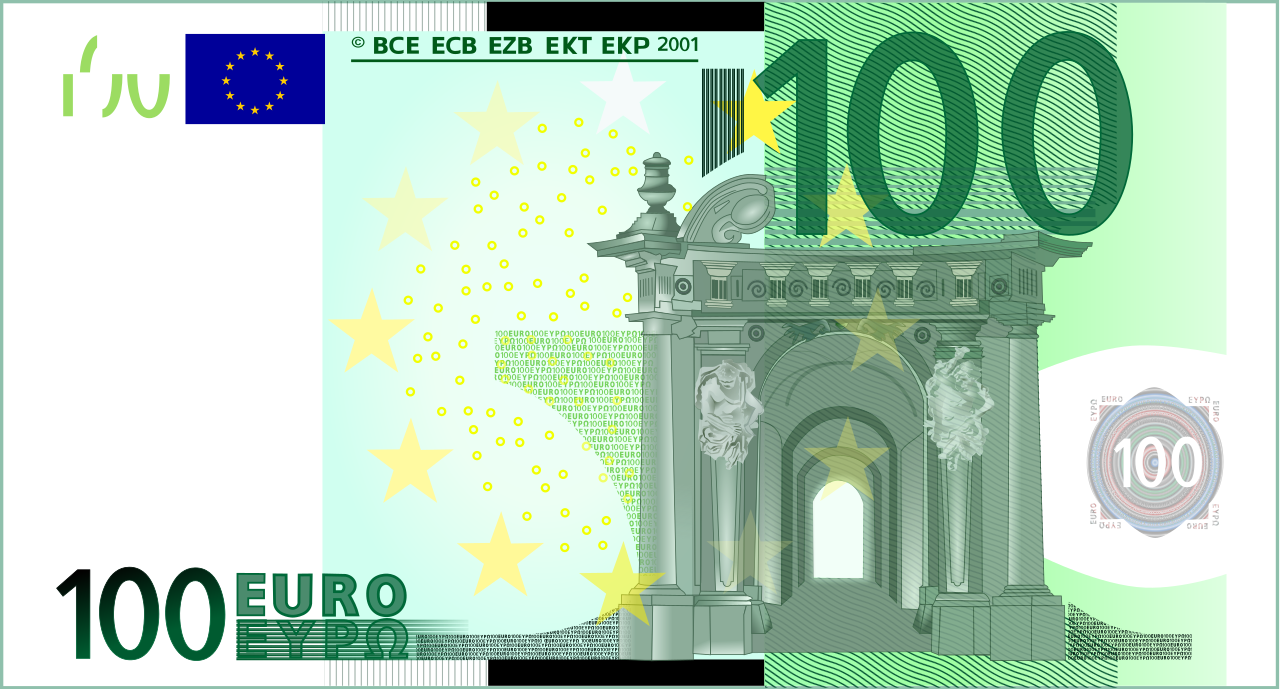 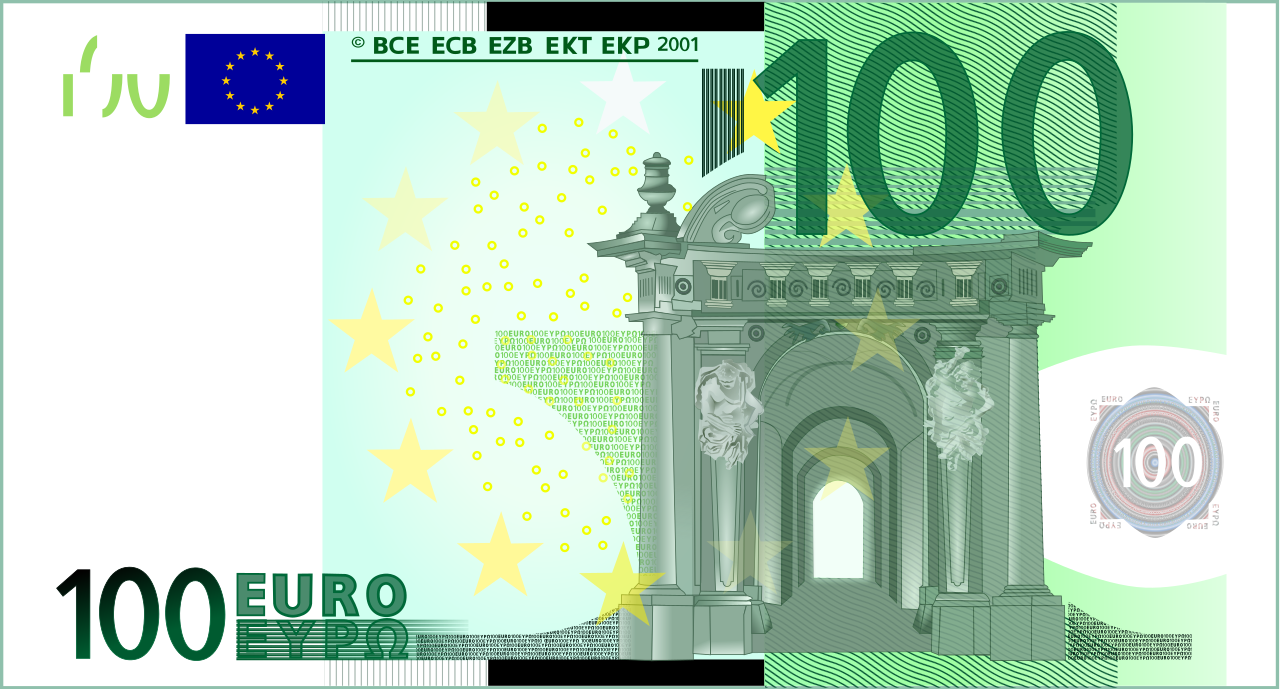 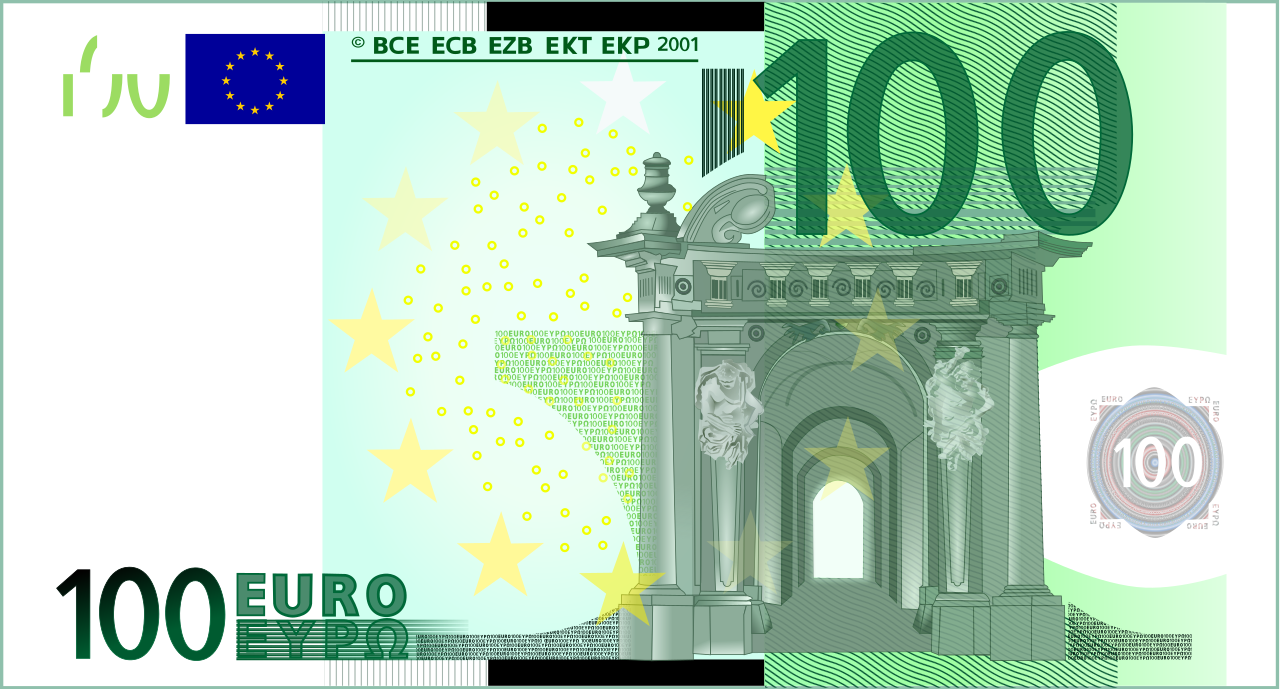 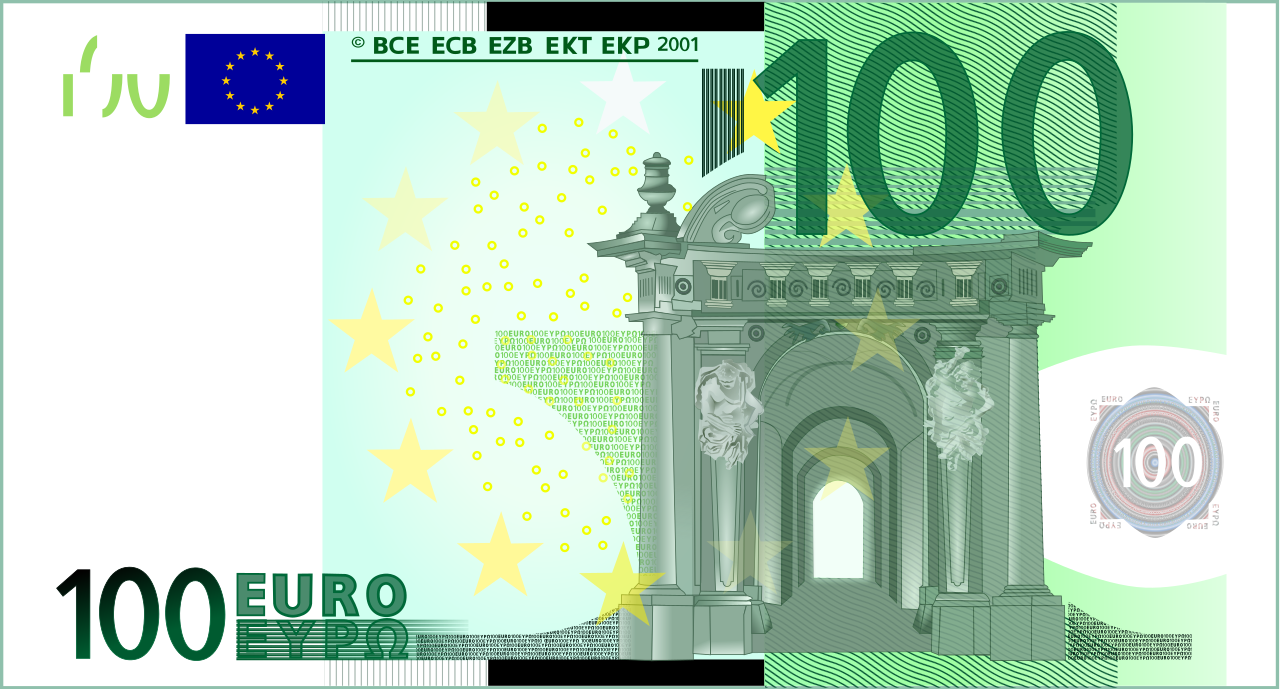 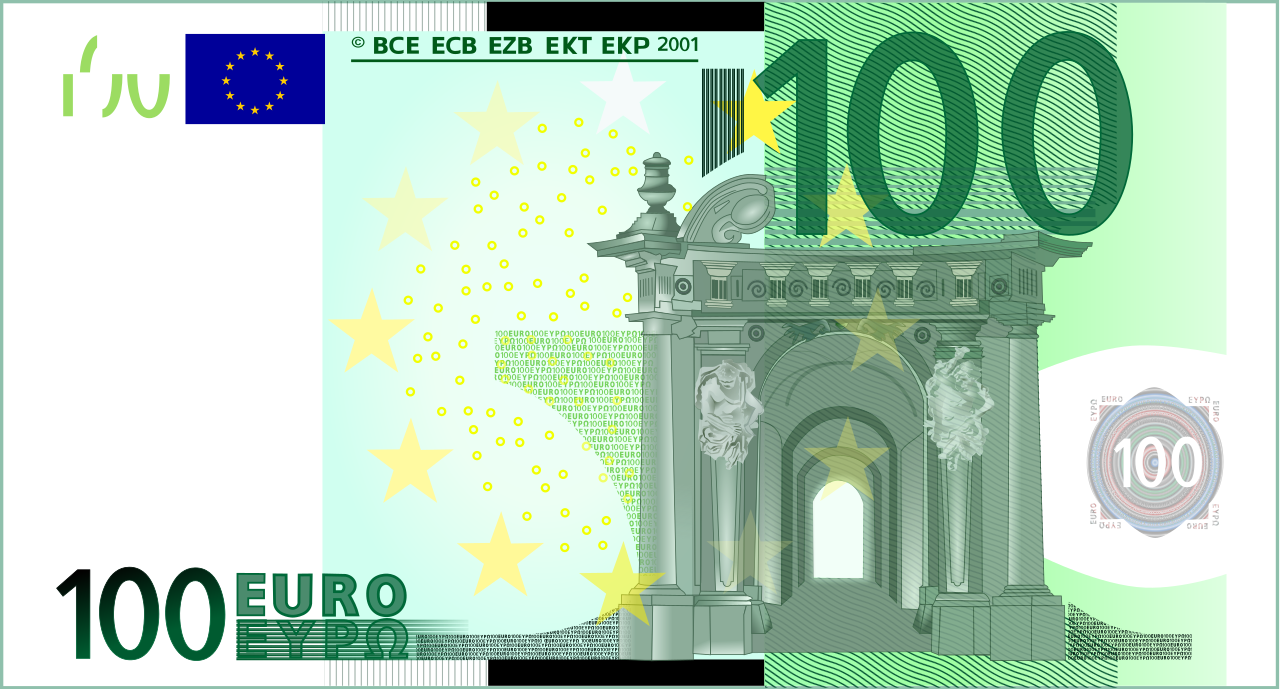 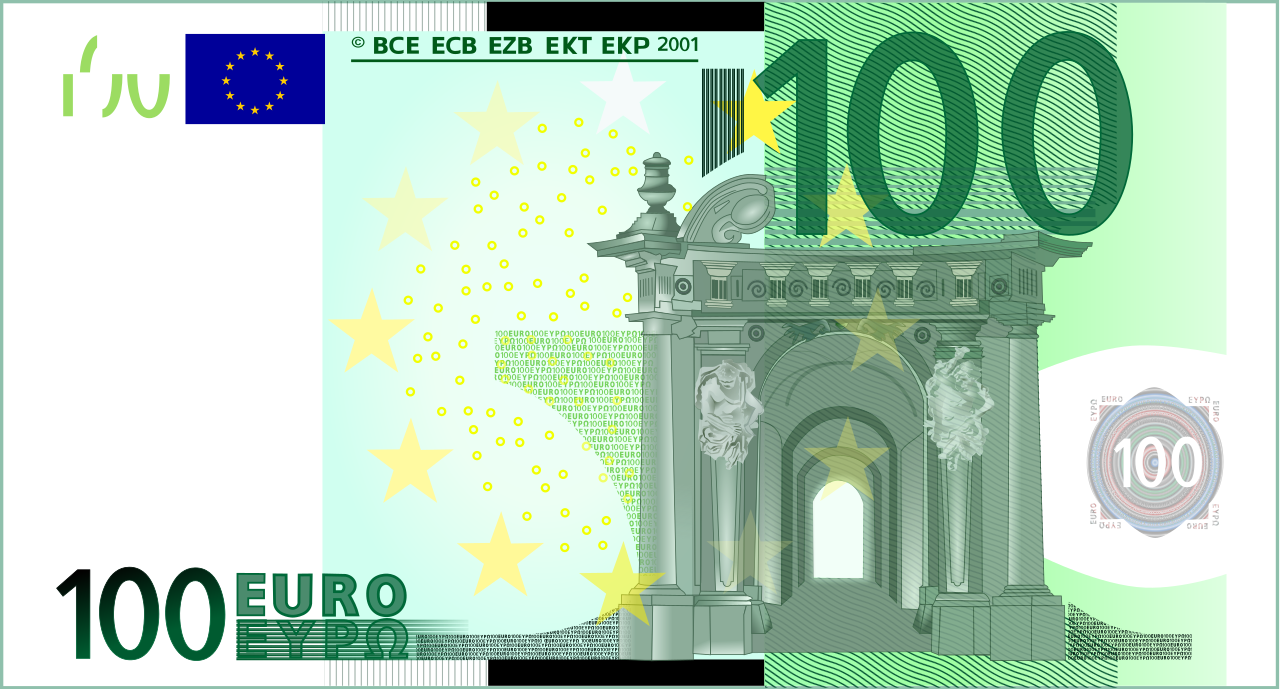 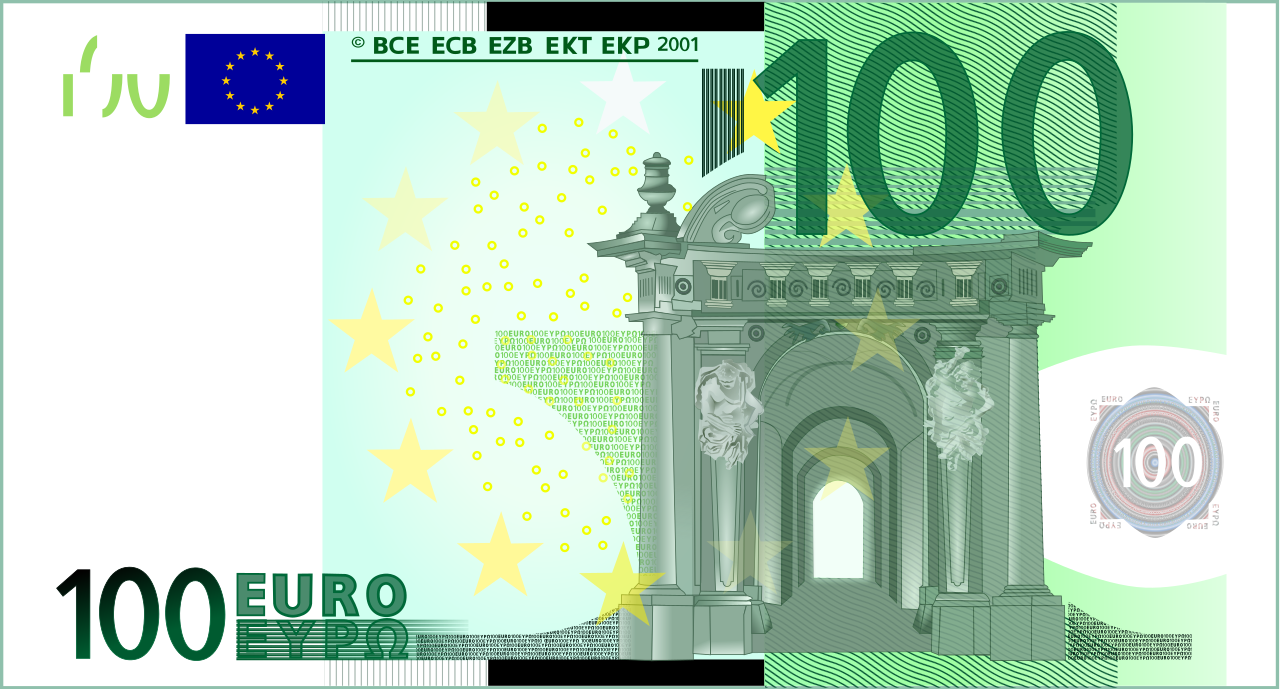 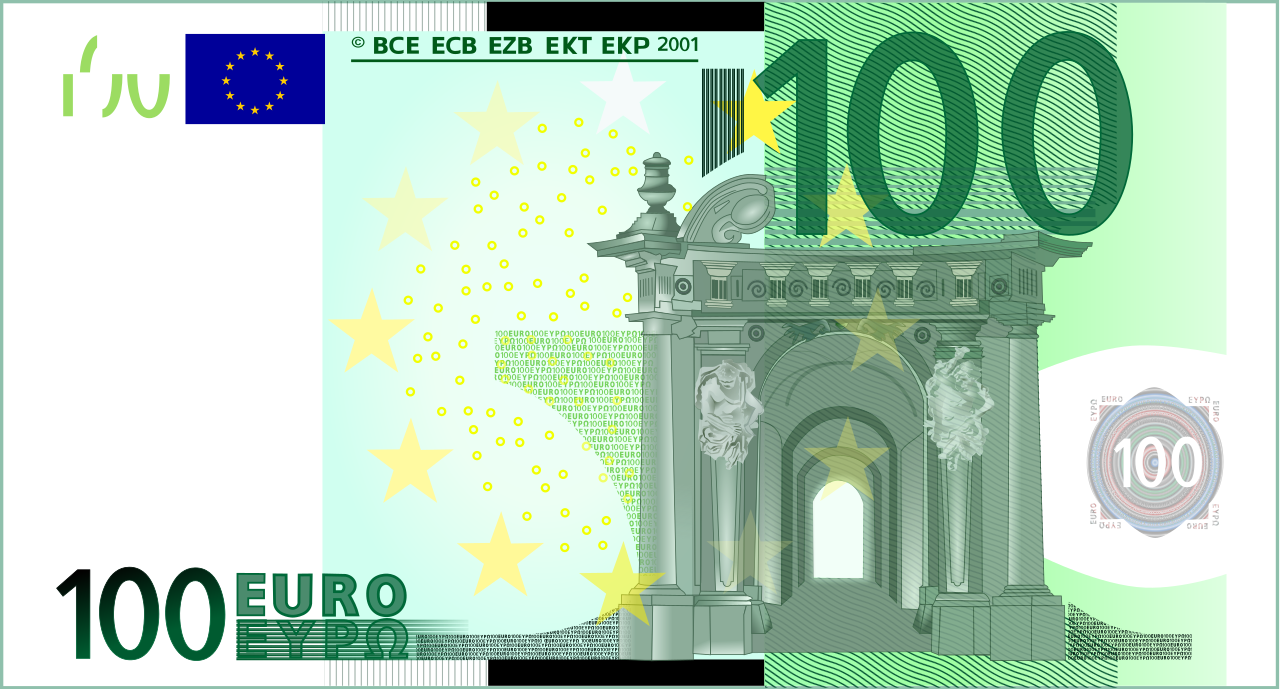 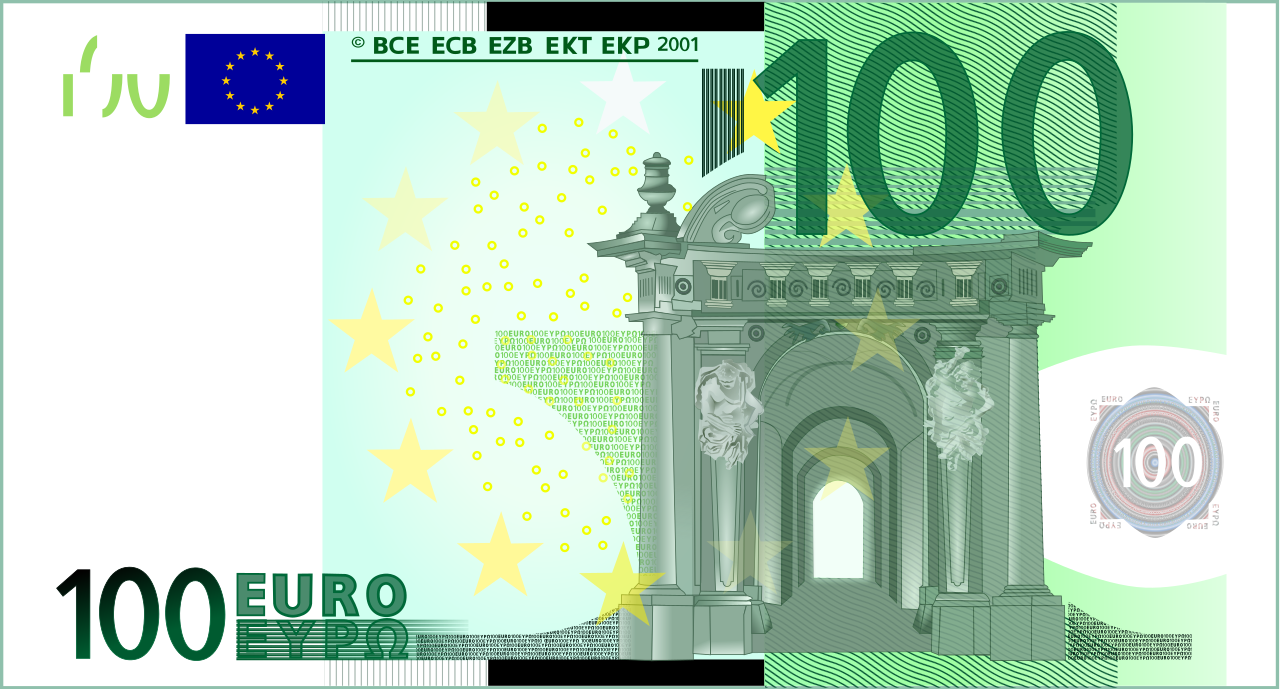 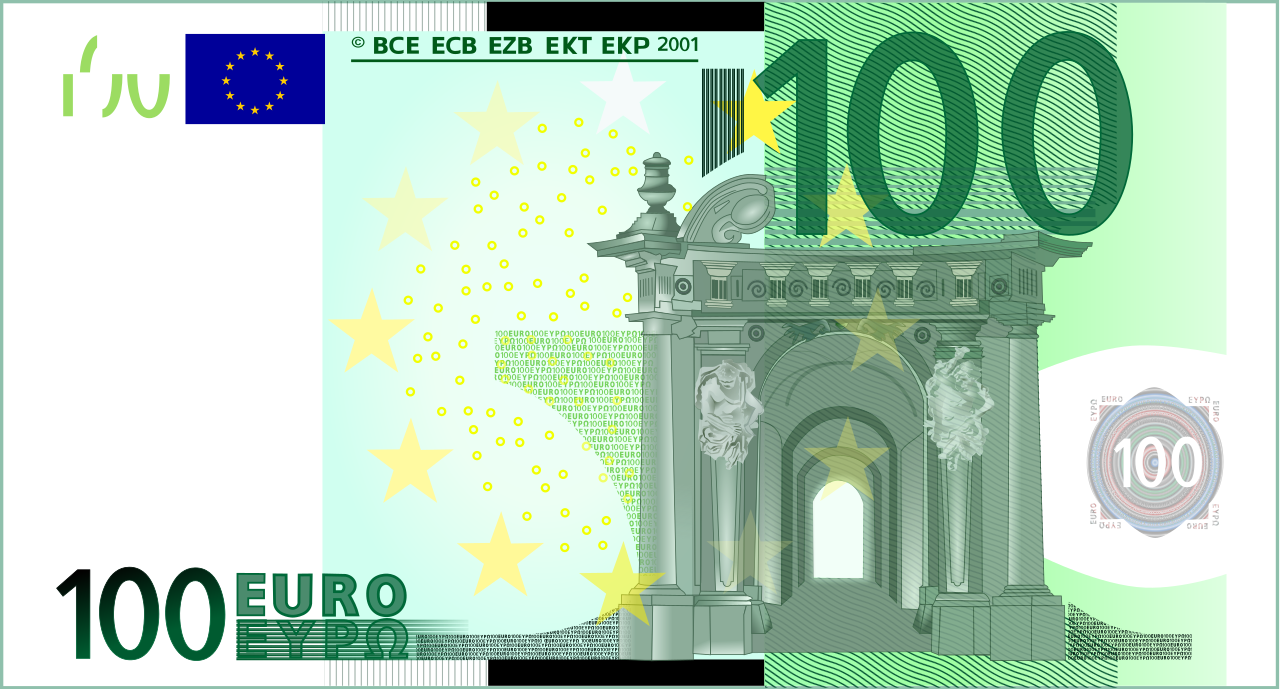 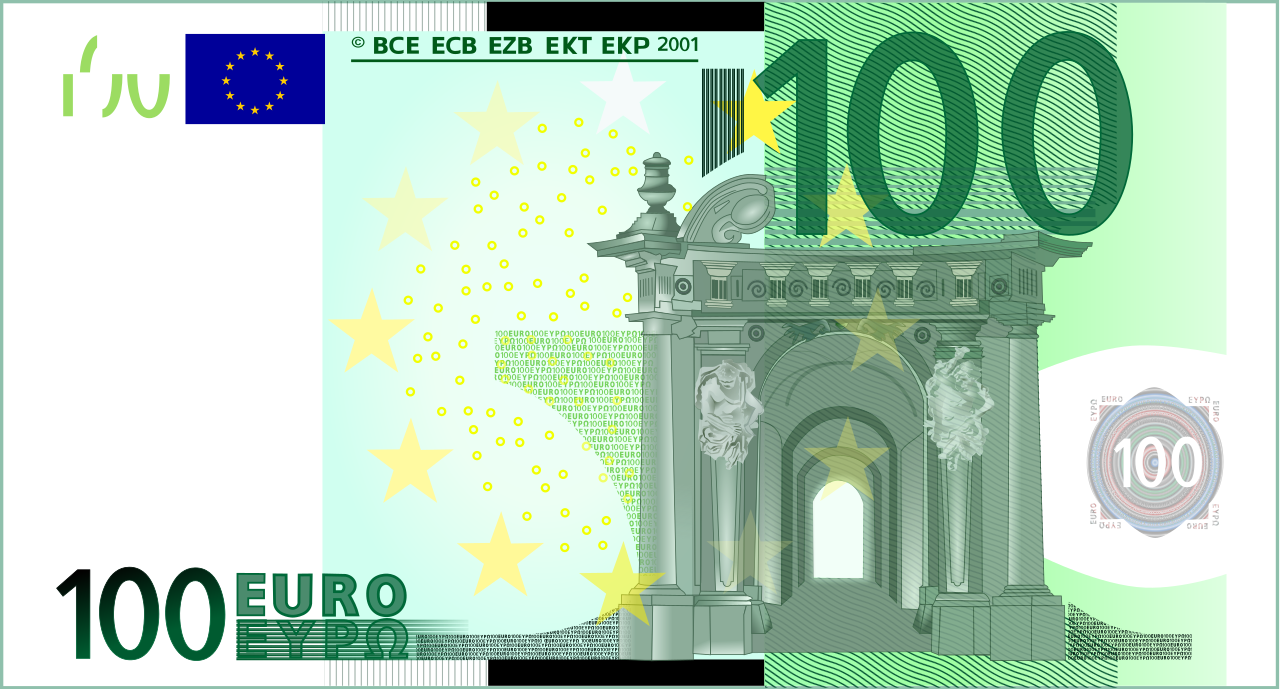 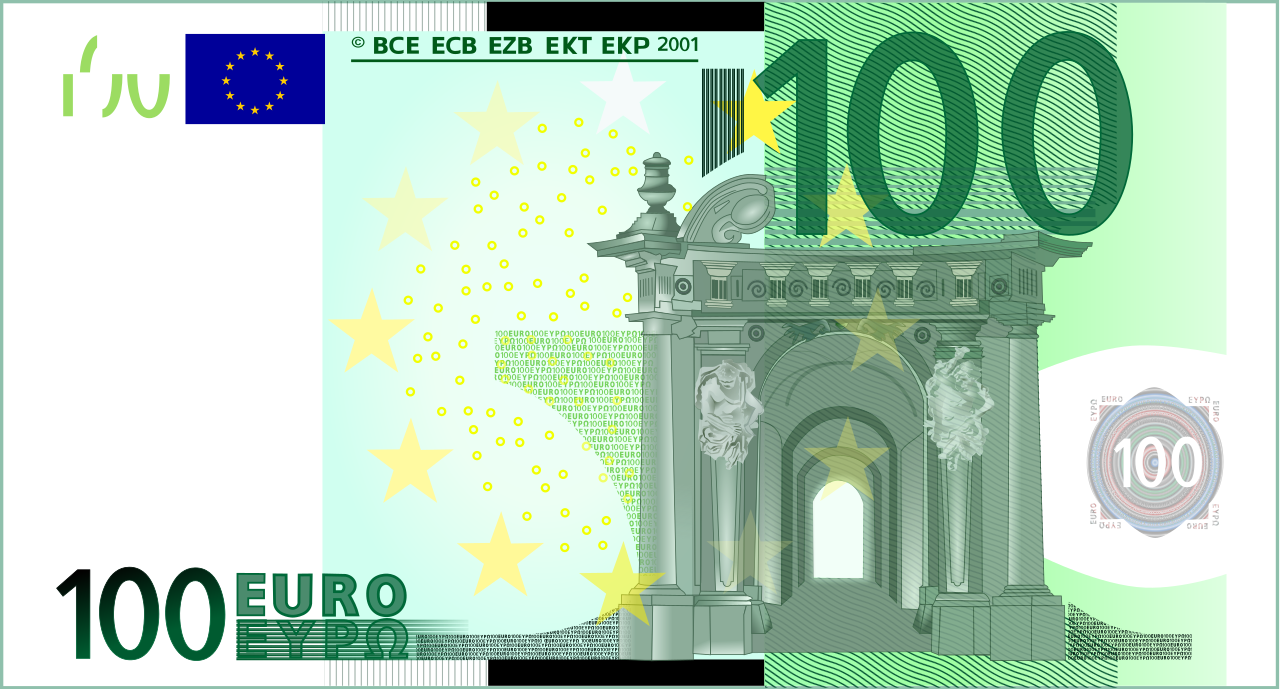 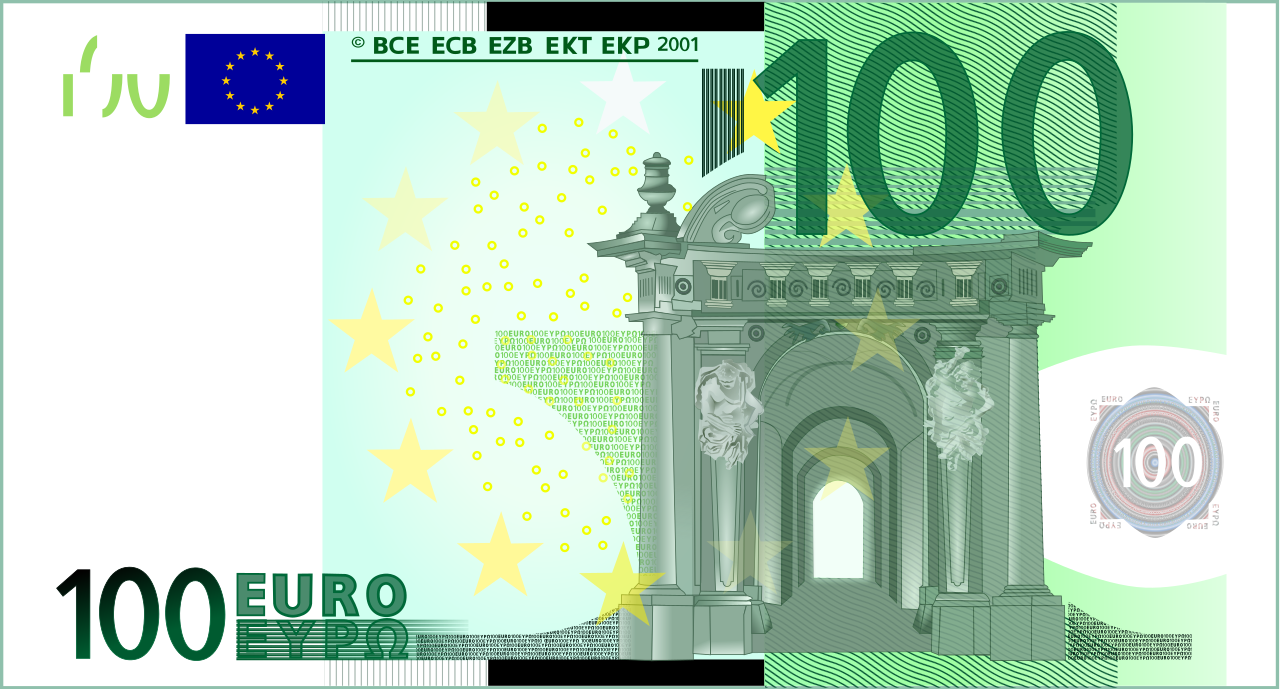 Vähentämällä 1 kahviin päivässä, Eetulla on vuoden lopussa €500 ylimääräistä säästössä
per year
Mitä haluaisit mieluummin?
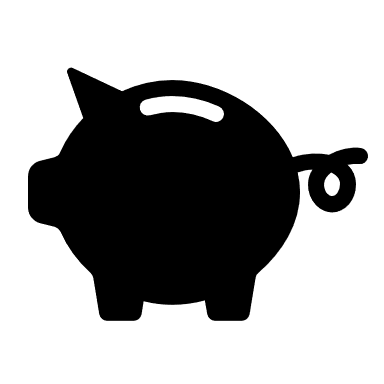 Kahvin (tai kaksi euroa) NYT HETI?
Tai 500 euroa vuoden päästä?
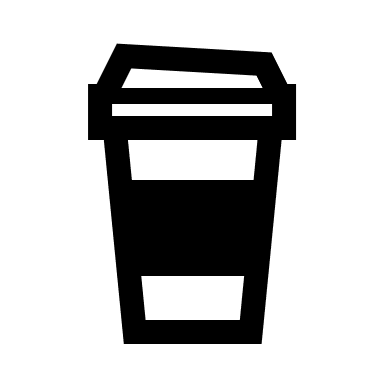 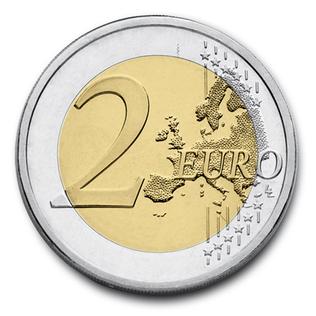 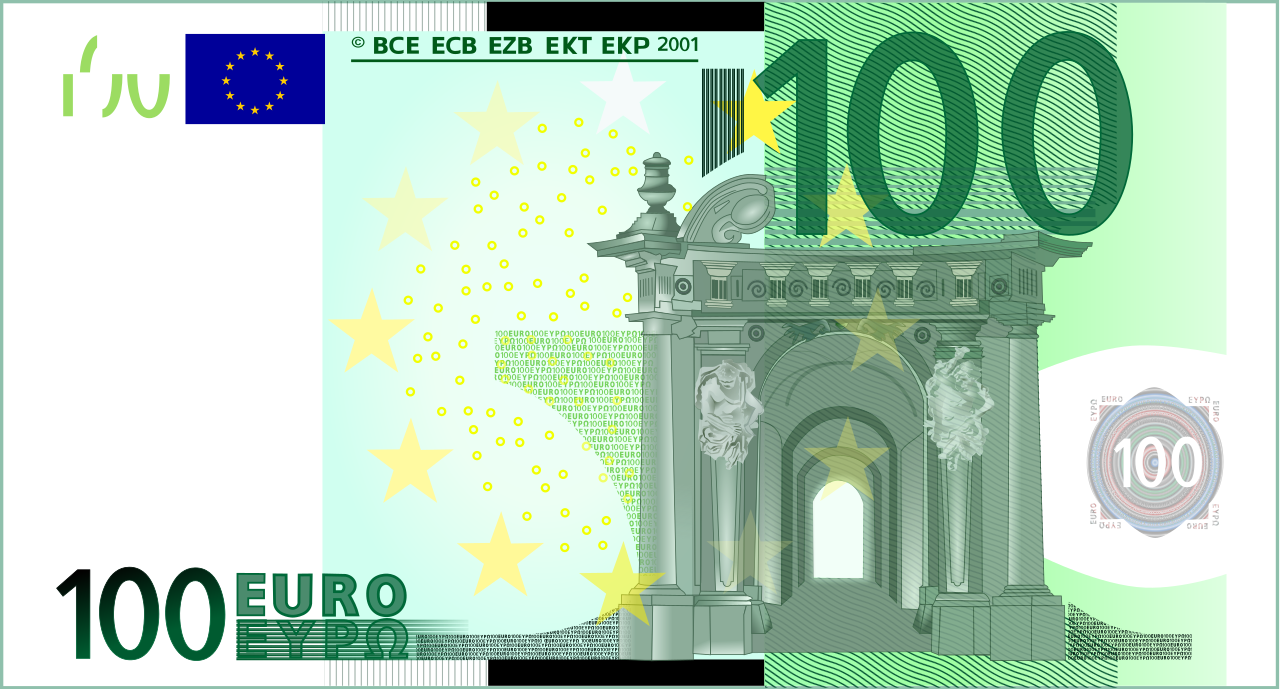 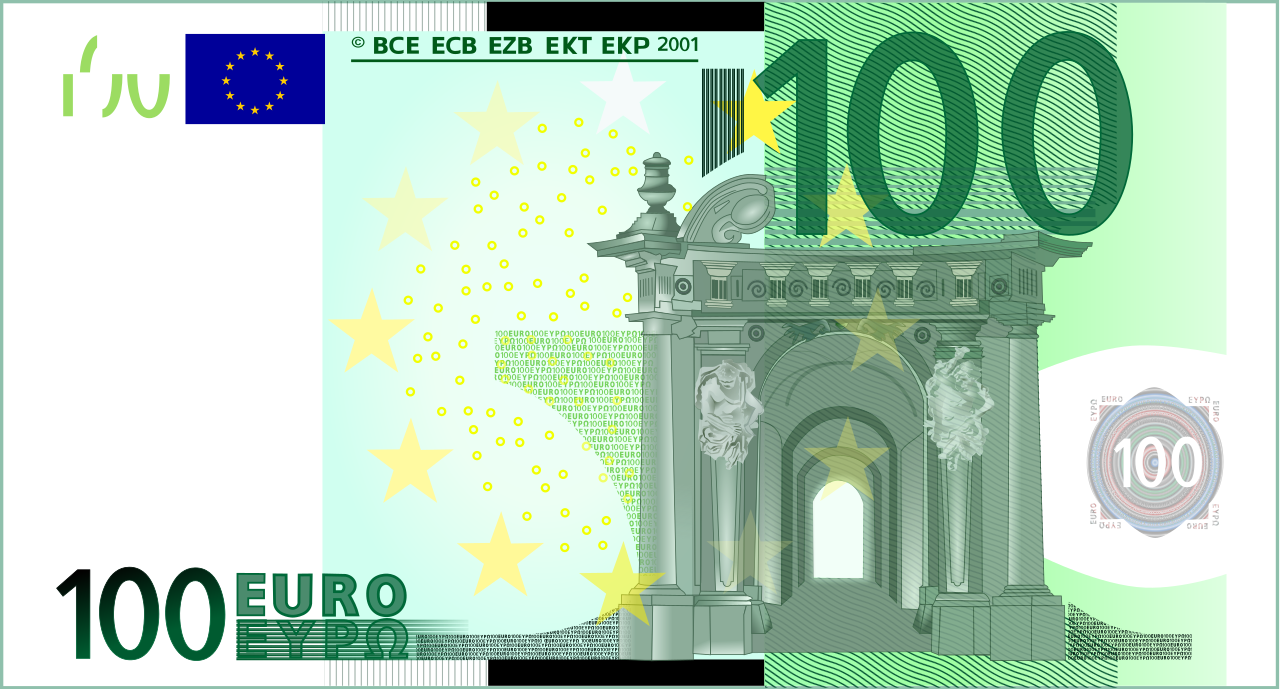 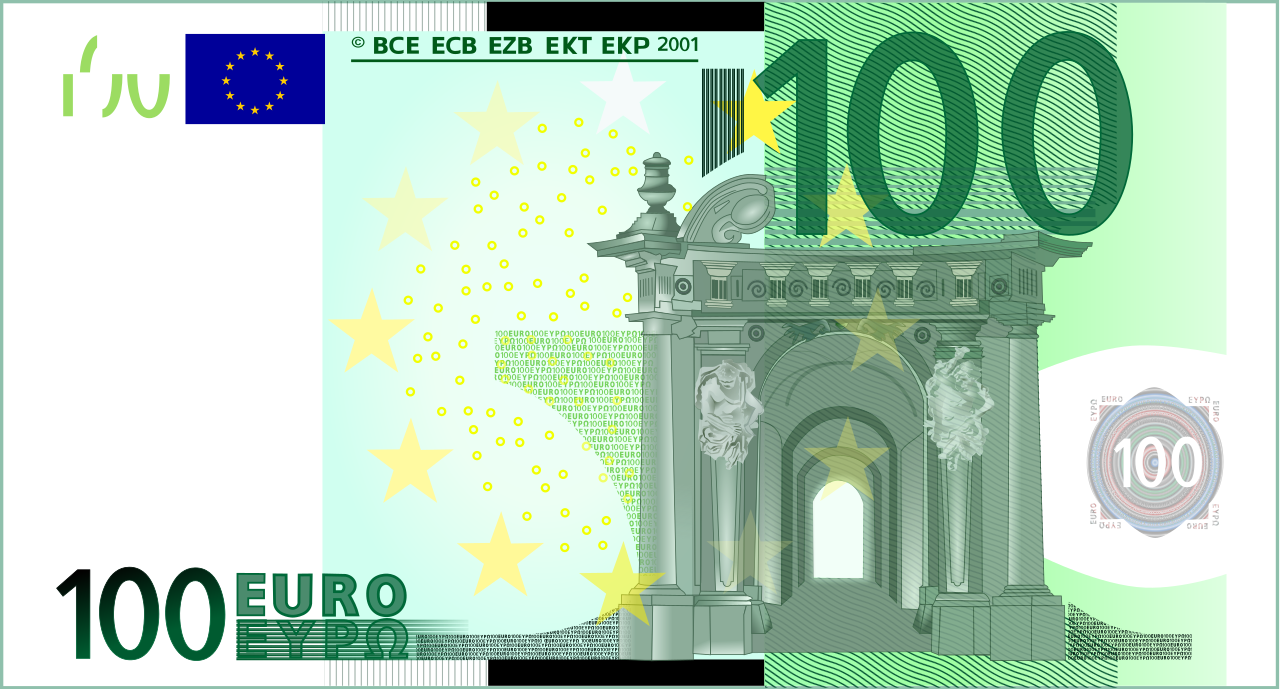 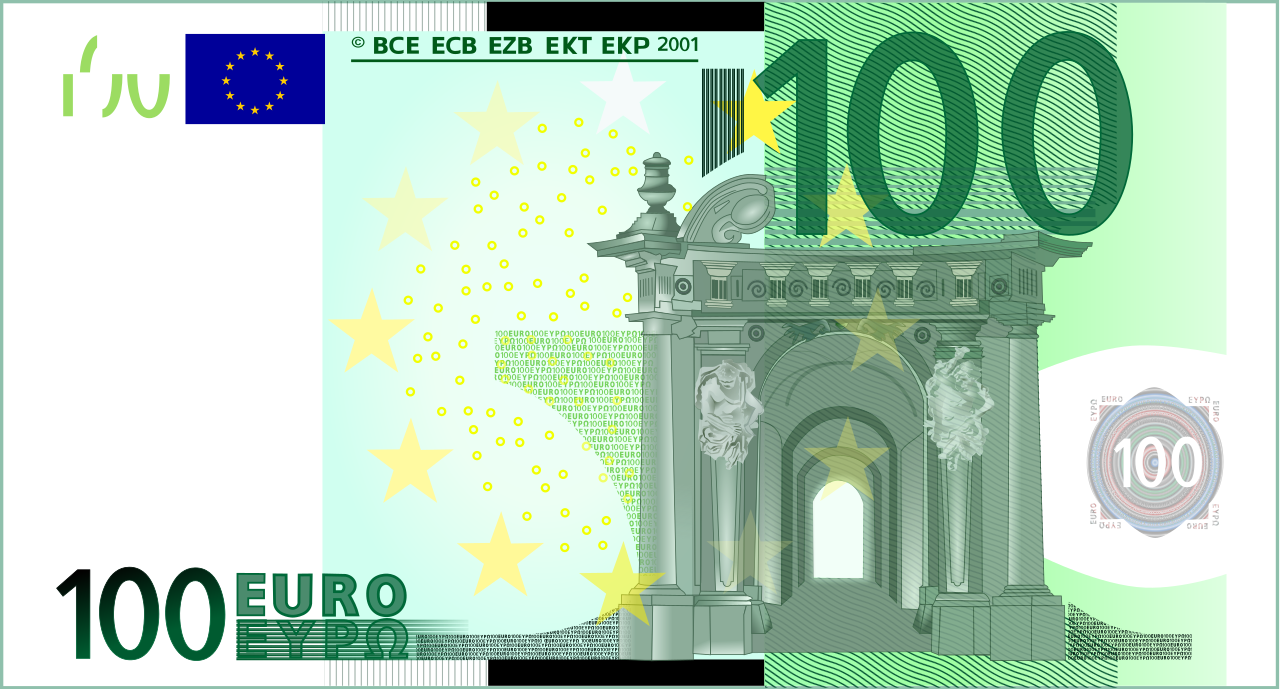 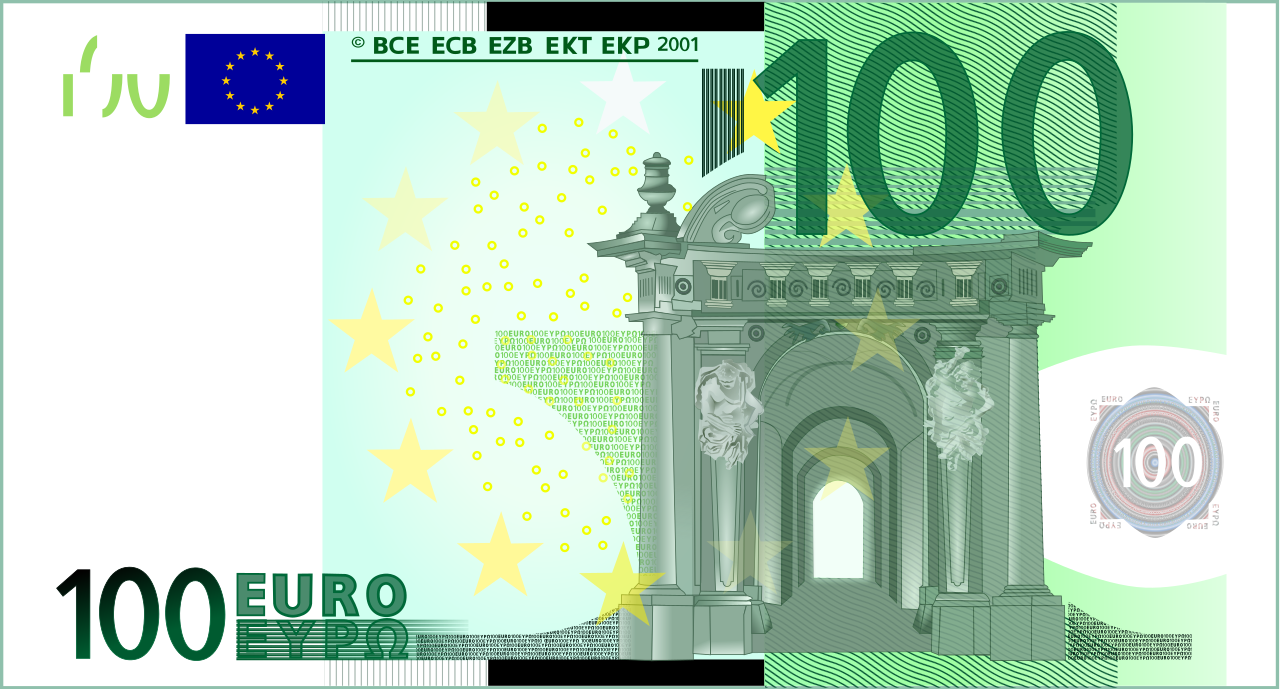 Pienistä puroista syntyy suuri joki
Ostohetkellä ihmiset eivät yleensä harkitse pieniä ostoksiaan kokonaiskuvassa.
Psykologit ovat tunnistaneet ilmiön ja tutkineet sitä
Valitaan mieluummin heti vähän kuin myöhemmin paljon
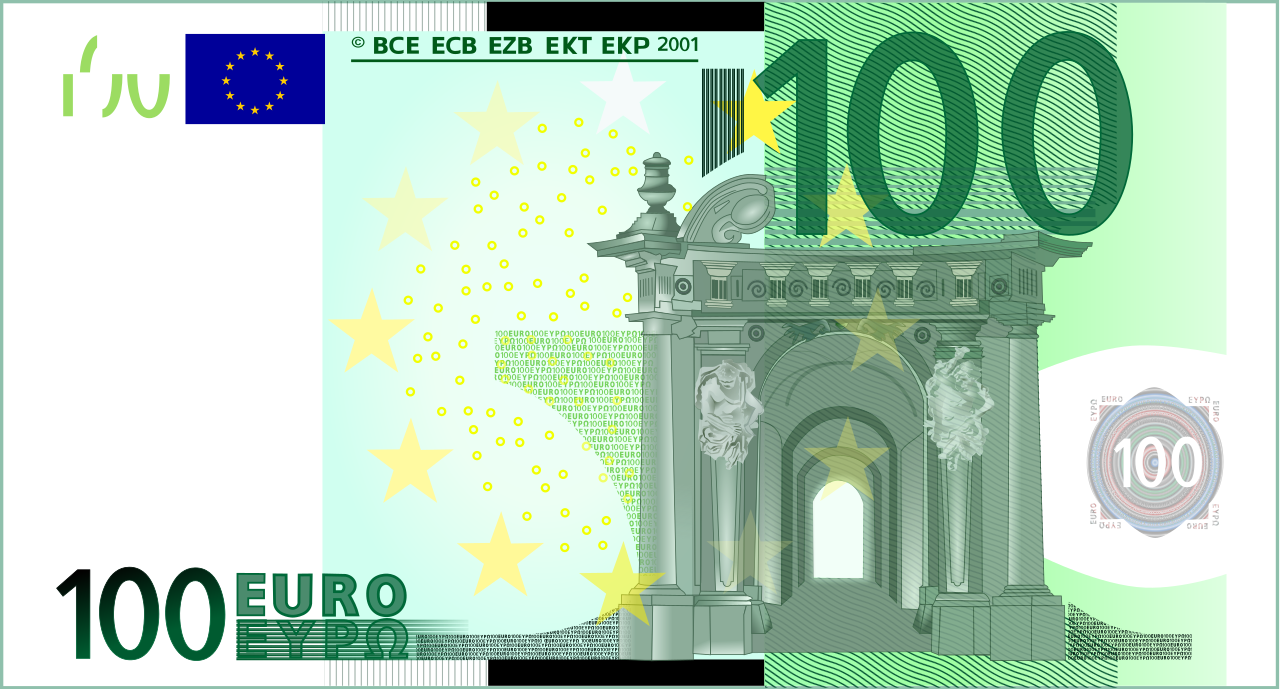 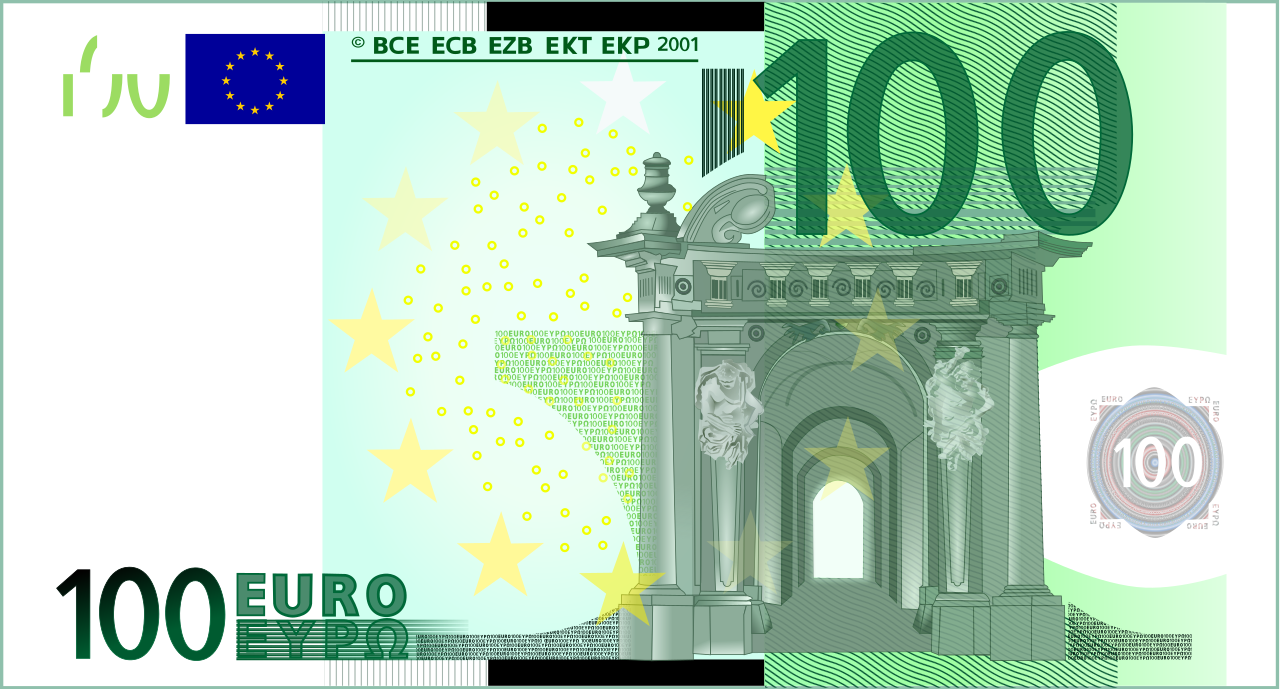 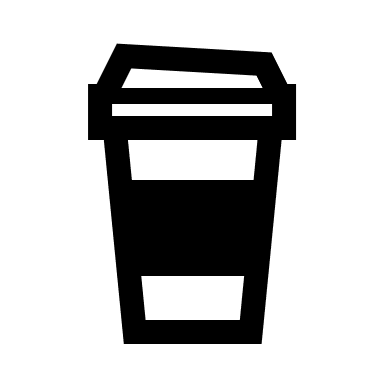 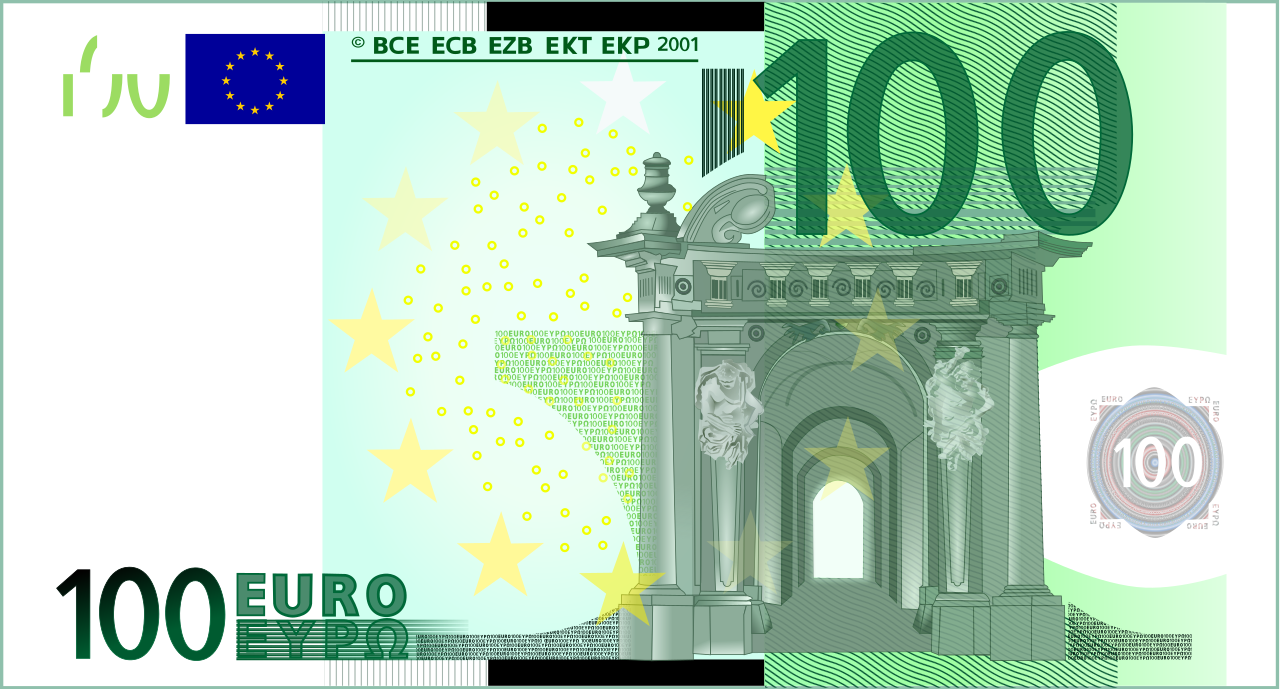 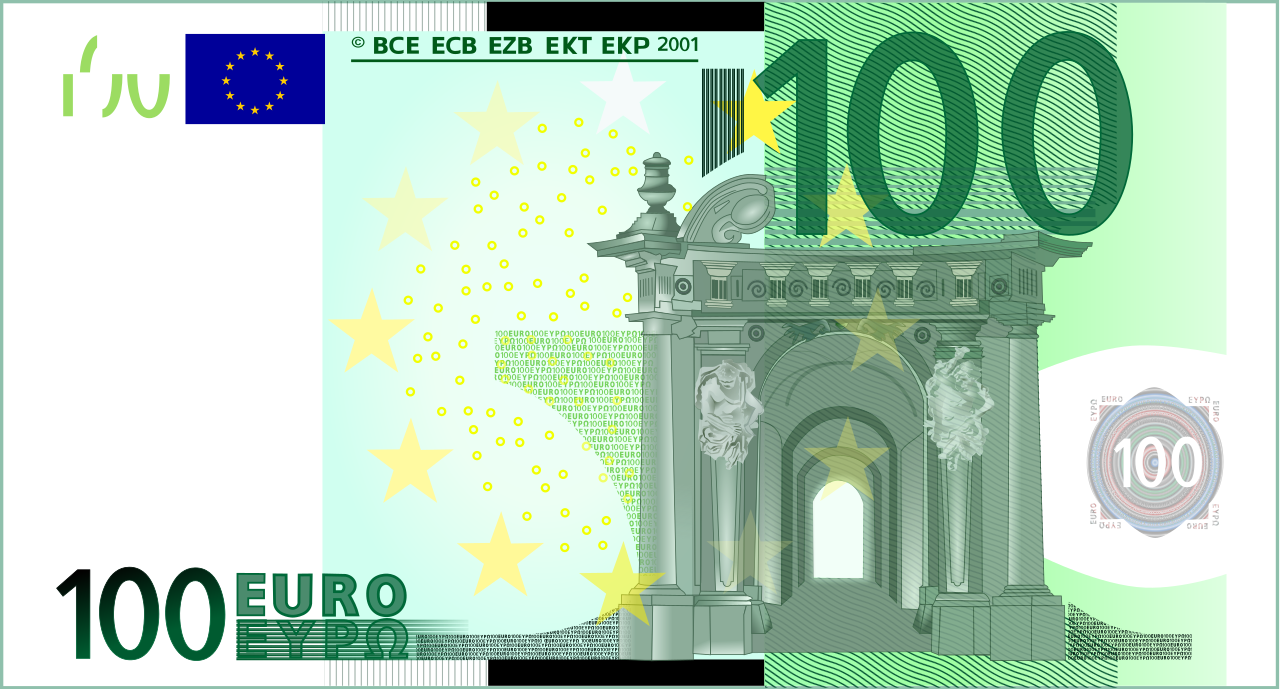 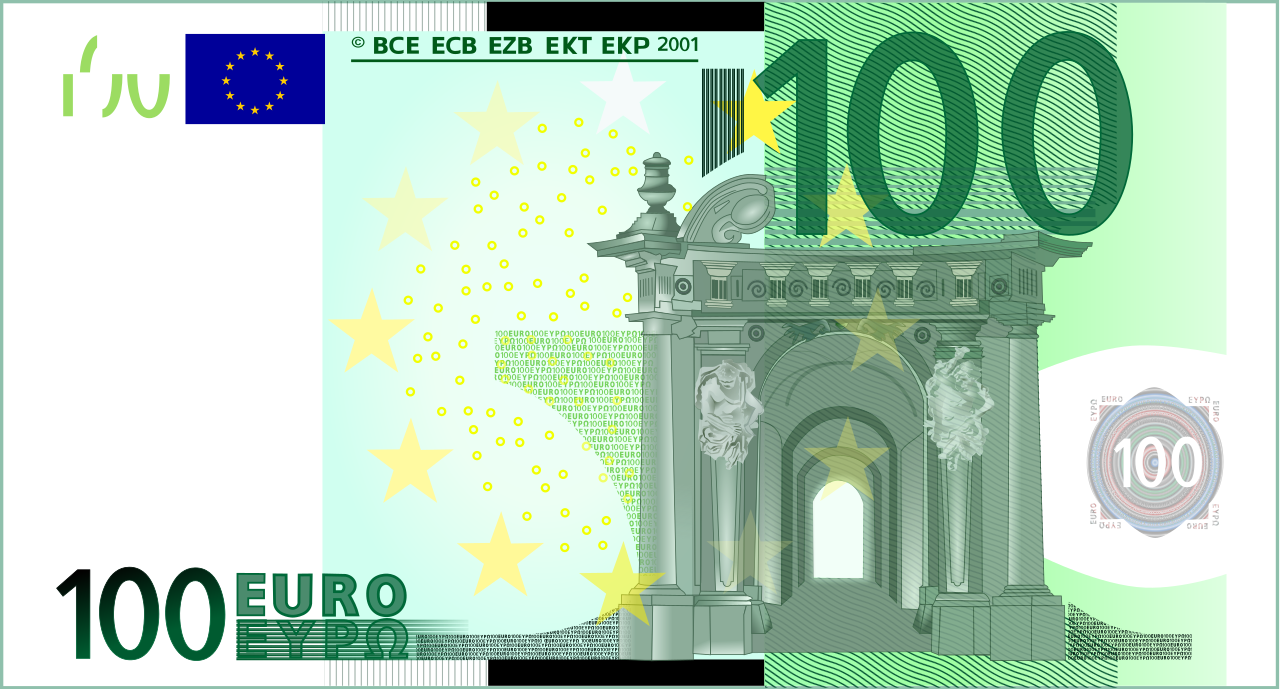 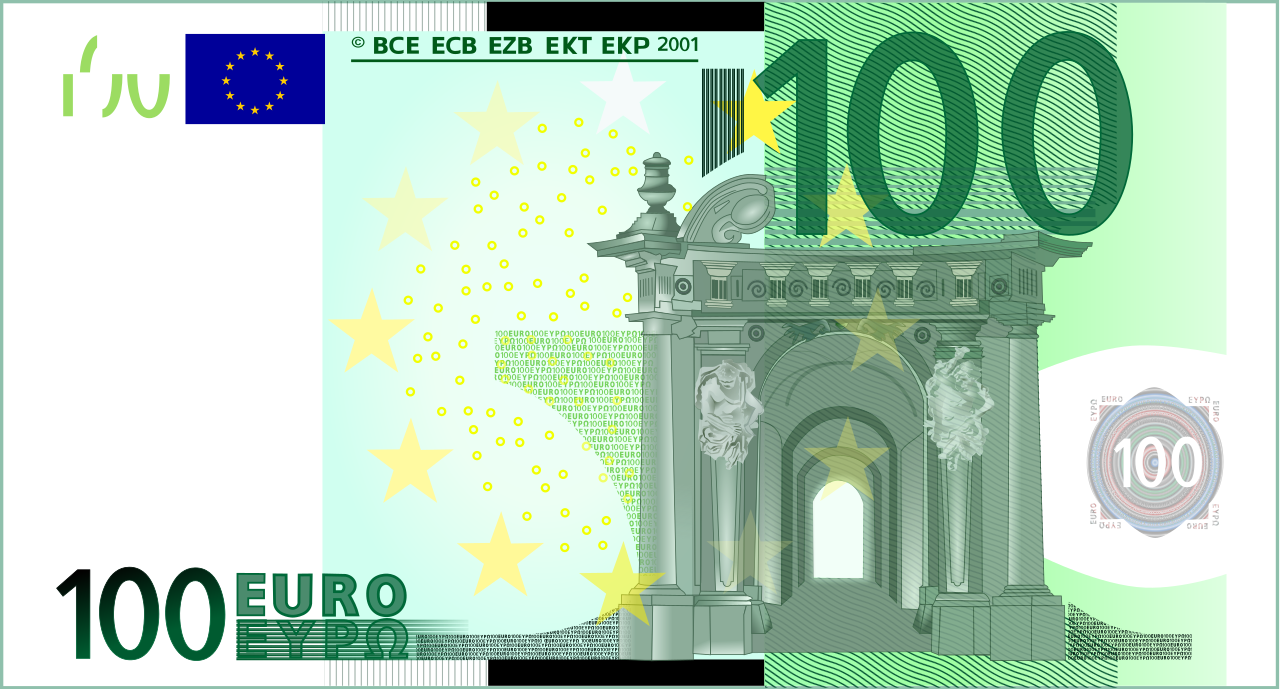 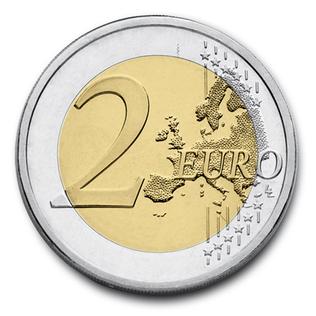 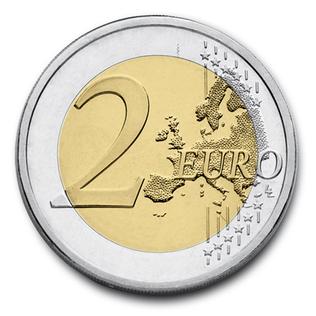 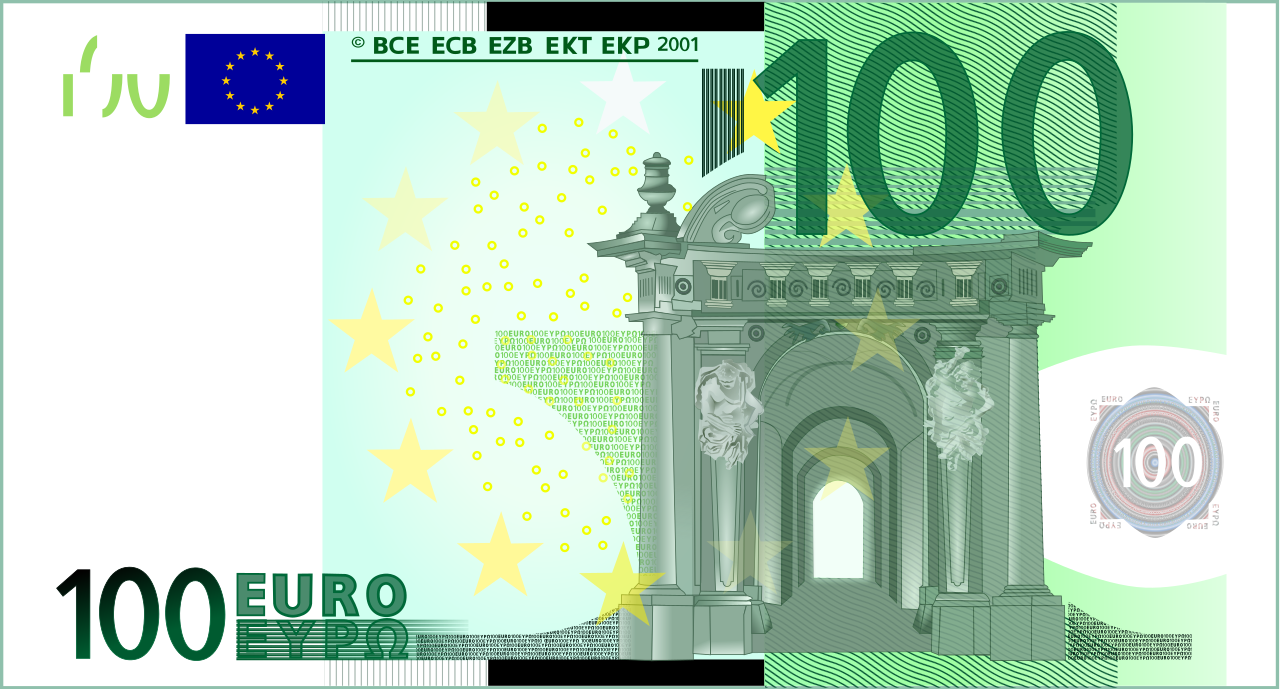 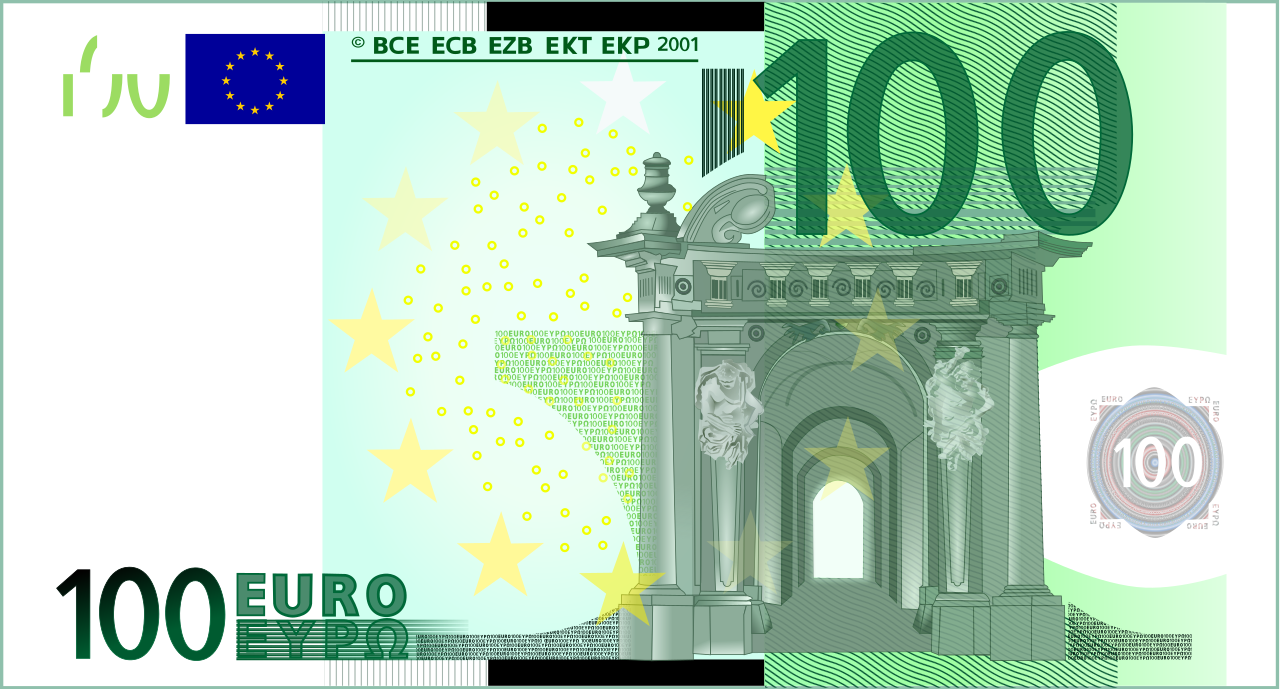 Yksi päivä
Yksi vuosi
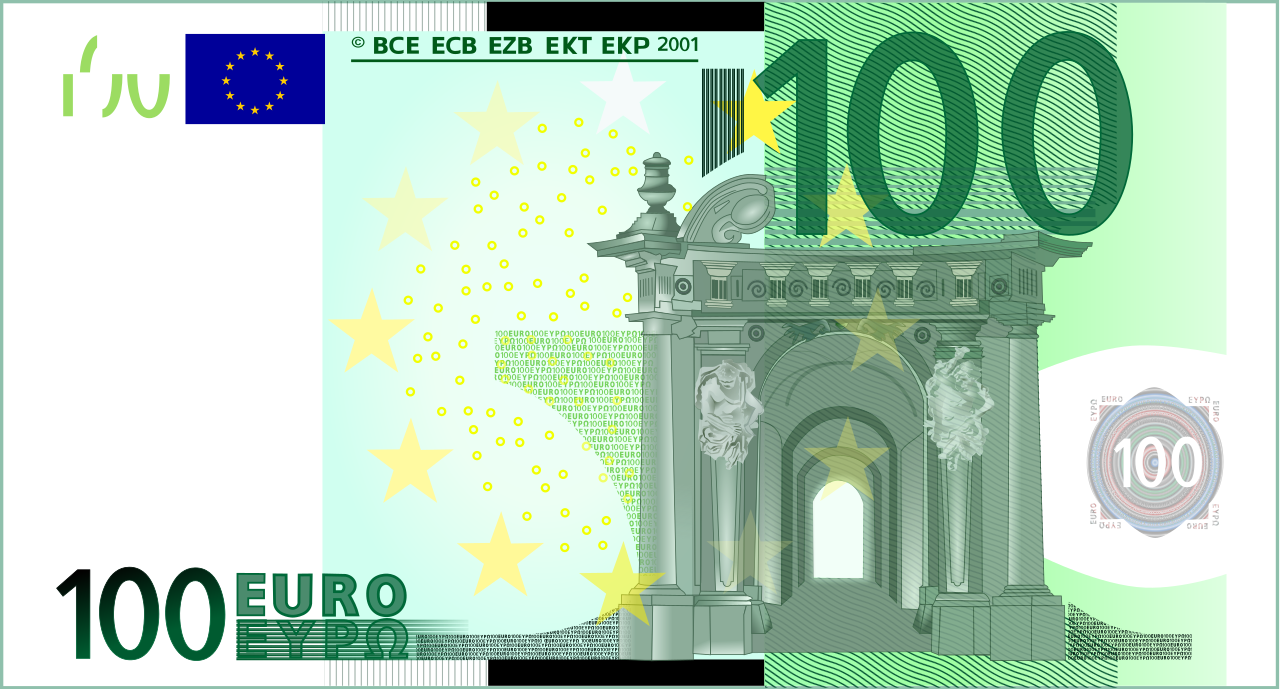 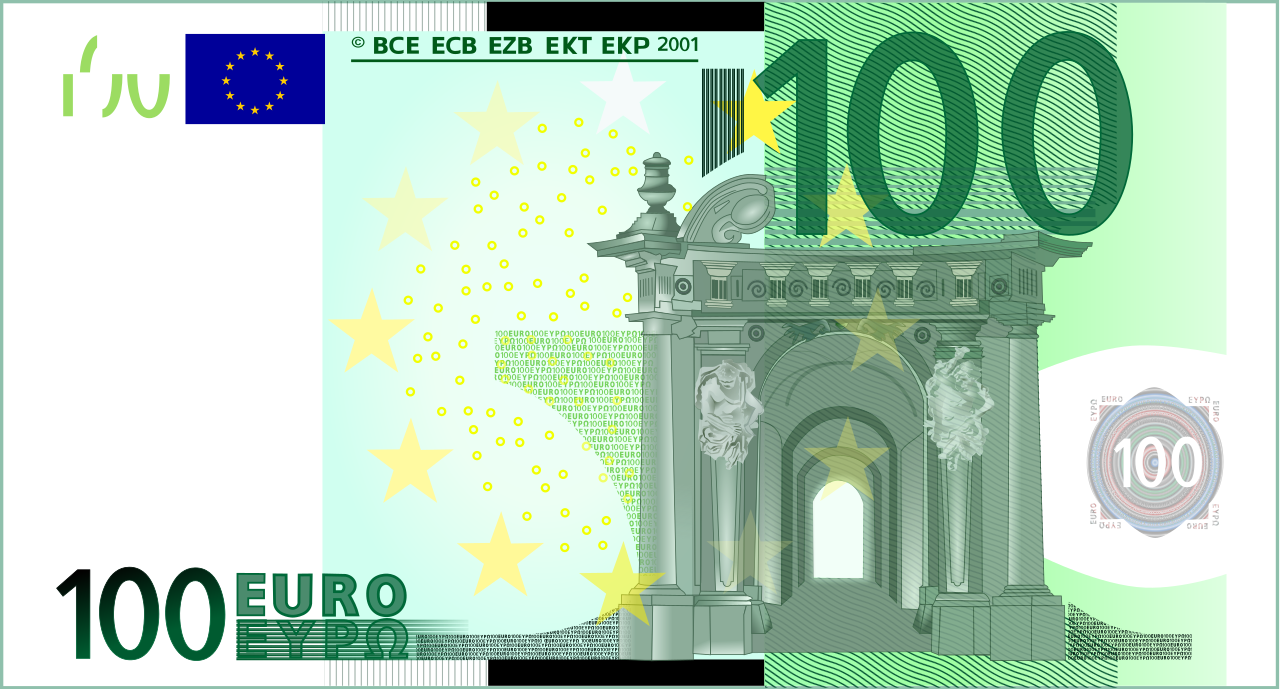 Pienten ostosten harkitseminen OSTOHETKELLÄ on tärkeää!
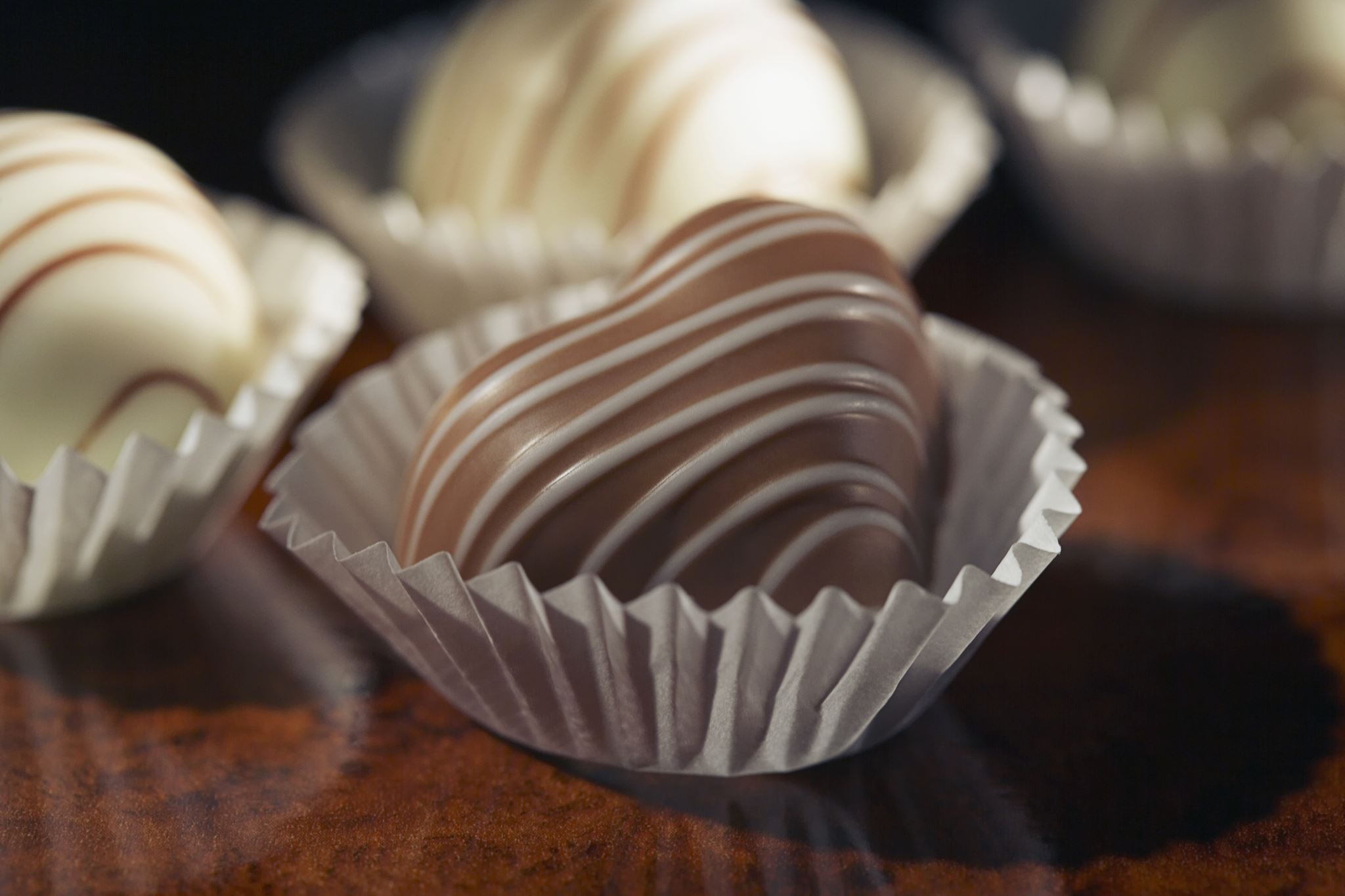 Mitä ovat sinun pienet ostoksesi?
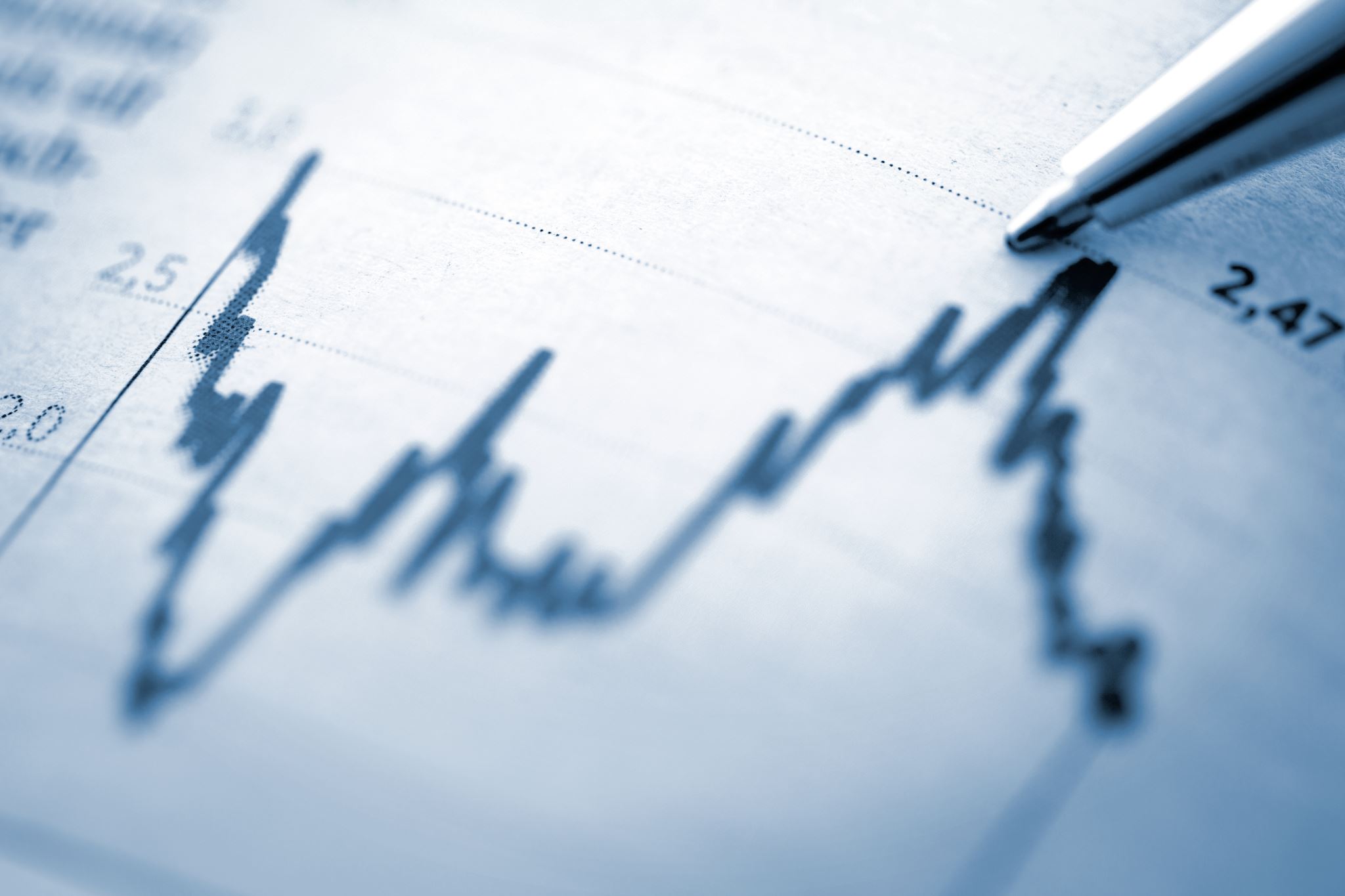 Miltä sinusta tuntuu, kun teet  pieniä ostoksiasi?
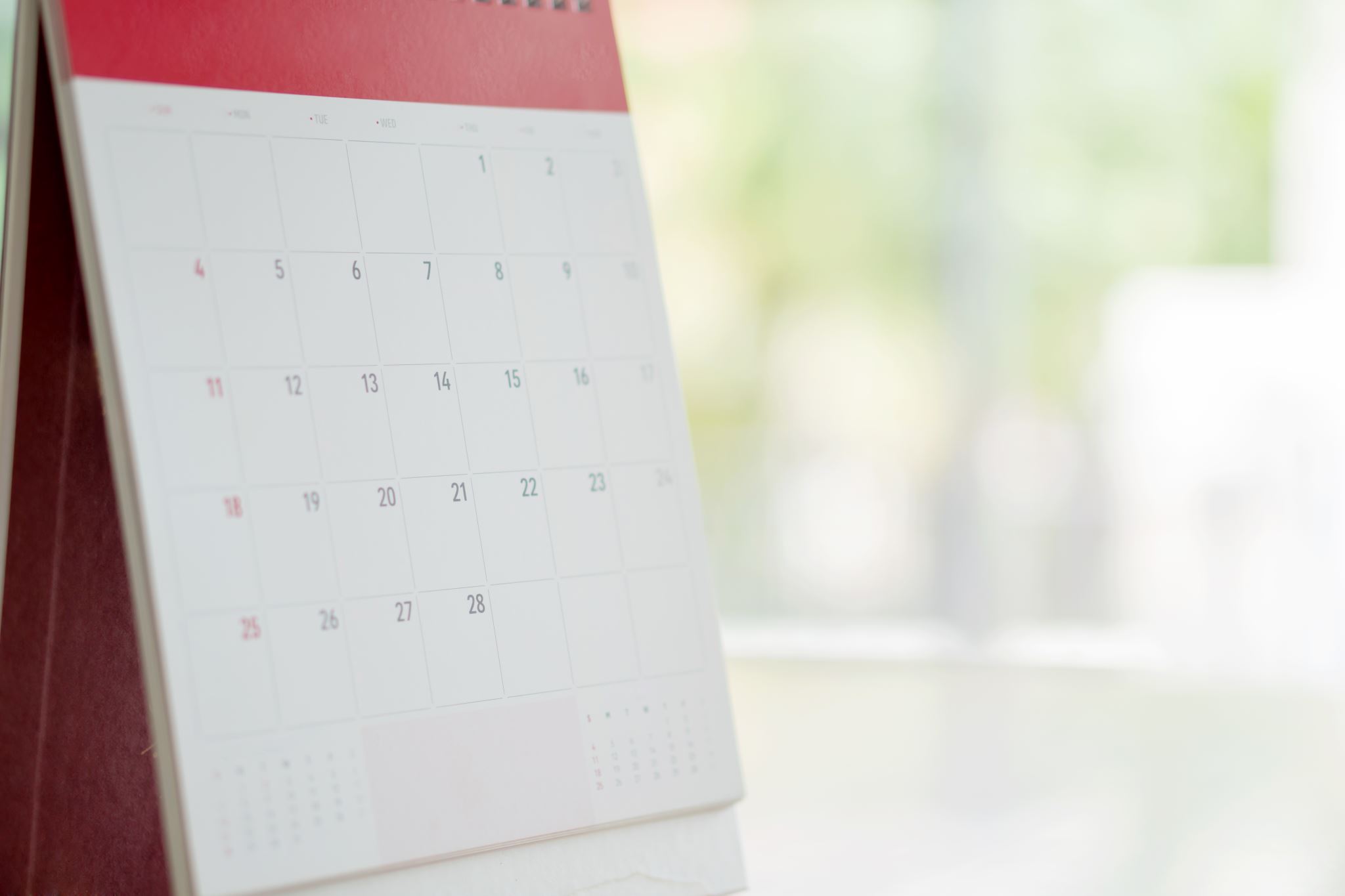 Miten pienet ostoksesi kerääntyvät ajan mittaan?
Pienten ostosten seuraaminen
Lisää kategoria pienille ostoksillesi.
Seuraa näitä tulevan viikon aikana.
Helpottaaksesi tätä, voit lisätä uuden kategorian valikon settings- eli asetukset-kohdassa.

Halutessasi voit asettaa tavoitteen sille KUINKA MONTA kertaa ostat. (On myös ok ainoastaan huomioida kuinka monta kertaa ilman tavoitetta)
Kotitehtävä
Jatka kulujen seurantaa Wallet-sovelluksella
Seuraa kaikkia kuluja 
Seuraa myös pieniä ostoksiasi

Aseta tavoite:
Millaisen kokonaiskulutuksen sallit itsellesi?
TAI
Kuinka monta pientä ostosta sallit itsellesi?
Koulutuskerta 3
Oma kokemuksesi
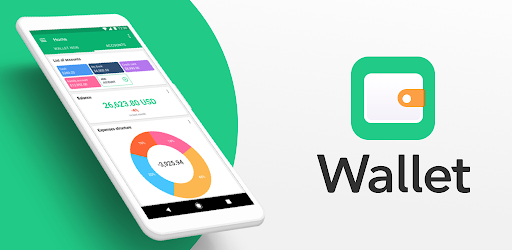 Miltä oman kulutuksen seuraaminen tuntui?
Ilmenikö vaikeuksia?

Mikä yllätti?
Verrataan edellisviikon taulukkoa viime viikkoiseen
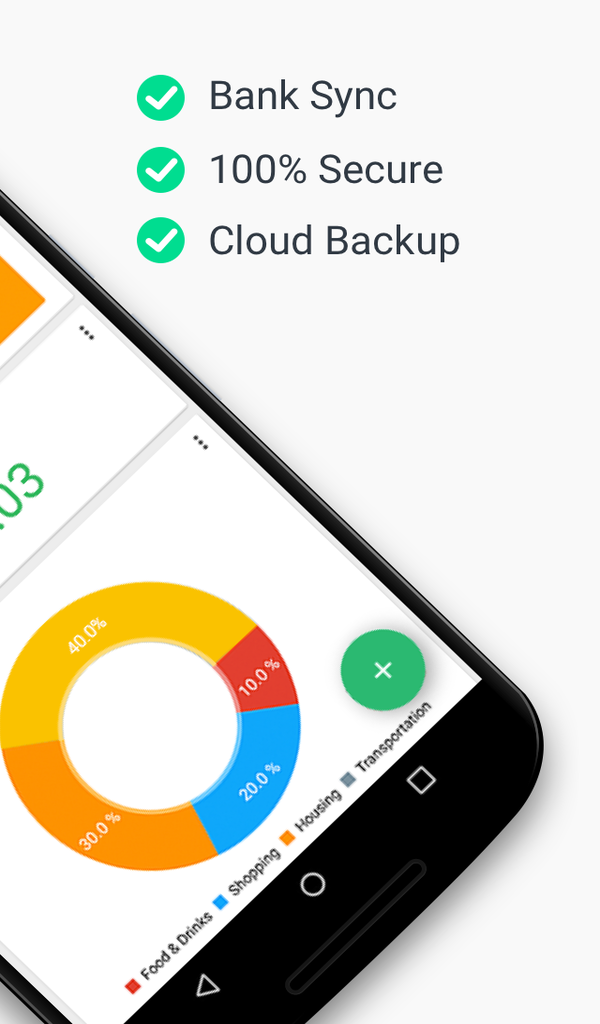 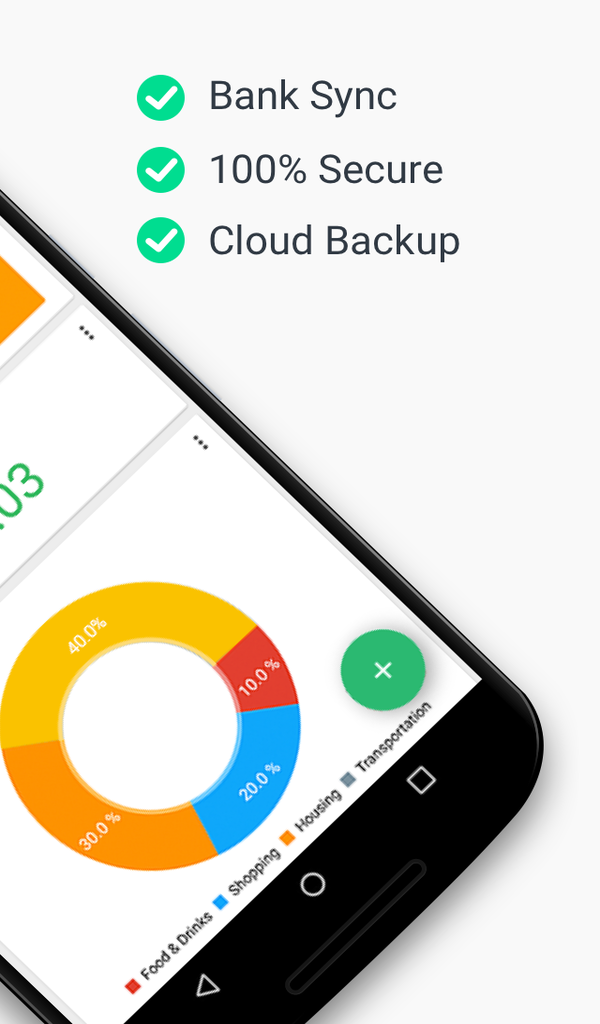 Mikä muuttui?
Tavoitteen edistymisen katsastus
Kumman tavoitteen valitsit?
kokonaiskulutuksen
pienet ostokset
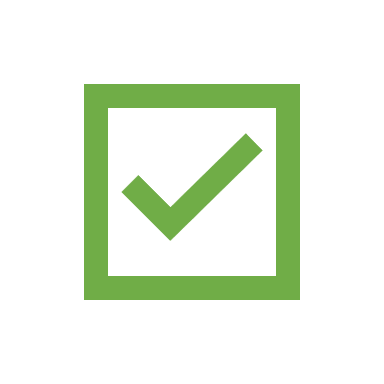 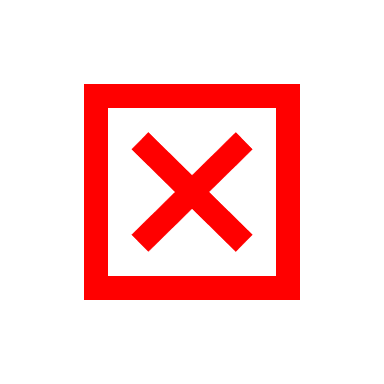 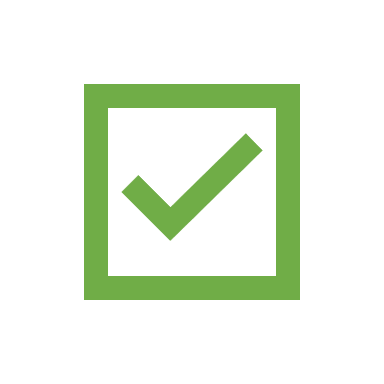 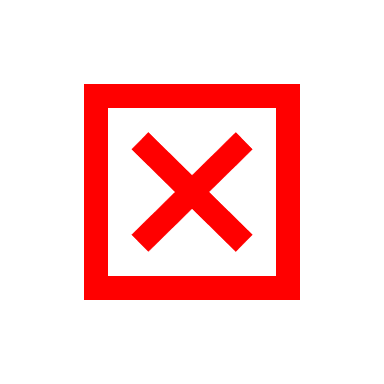 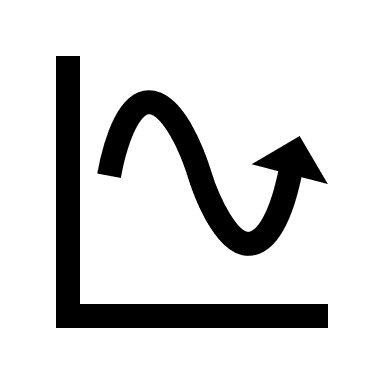 Saavutettu tai ei – seuraa samaa kaavaa!
Saavutettu
Ei
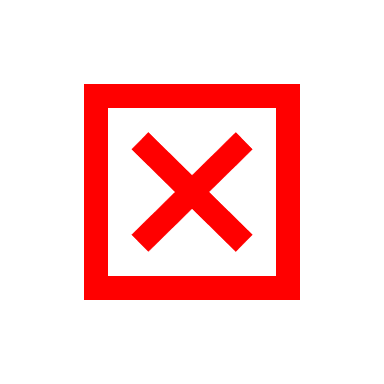 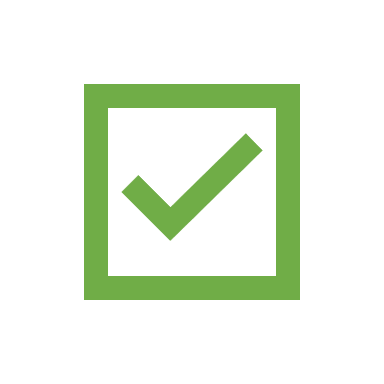 Miten onnistuit?

Oliko hankaluuksia?
Miten selvitit ne?


Muista tämä onnistuminen ensi kerralla.

Taputa itseäsi olalle.  
Mikä meni hyvin?

Mikä esti sinua?
Miten voisit välttää tämän ensi kerralla?

Tästä kokemuksesta oppiminen auttaa ensi kerralla 

Pysy positiivisena. 
Itsesäätely
Aseta tavoite 
Tee suunnitelma
Seuraa edistystäsi
Katso miten pärjäsit
Ole lempeä itsellesi!
Analysoi mikä meni hyvin ja mikä ei
Muista tämä tulevaisuudessa

Sitten, aseta uusi tavoite 
Oletko käyttänyt omavalvontaa johonkin muuhun?
Sitä voi käyttää moneen eri tilanteeseen, ja kaava on aina sama.
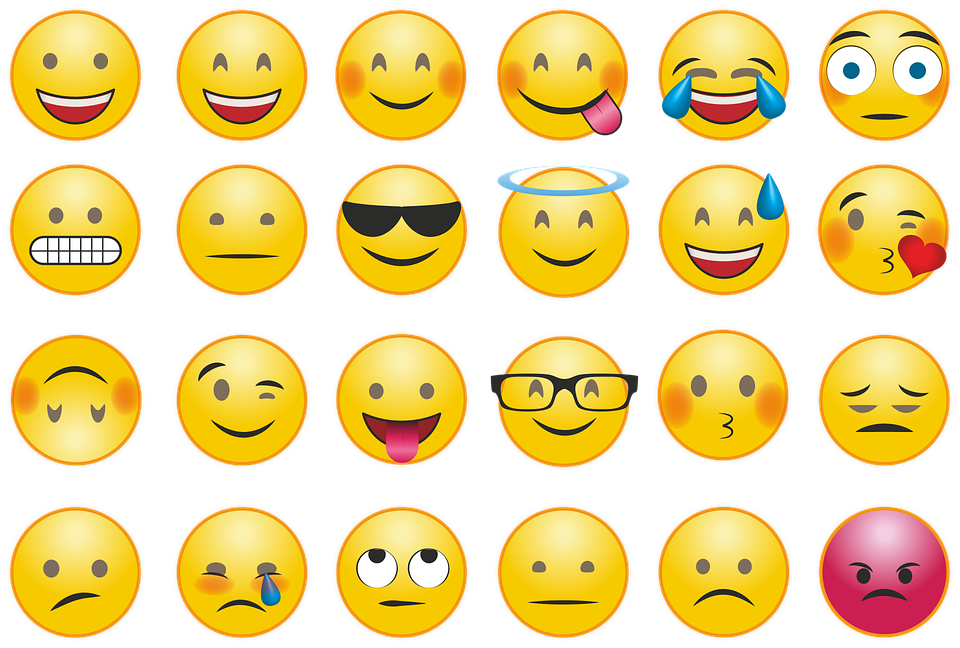 Raha ja tunteet
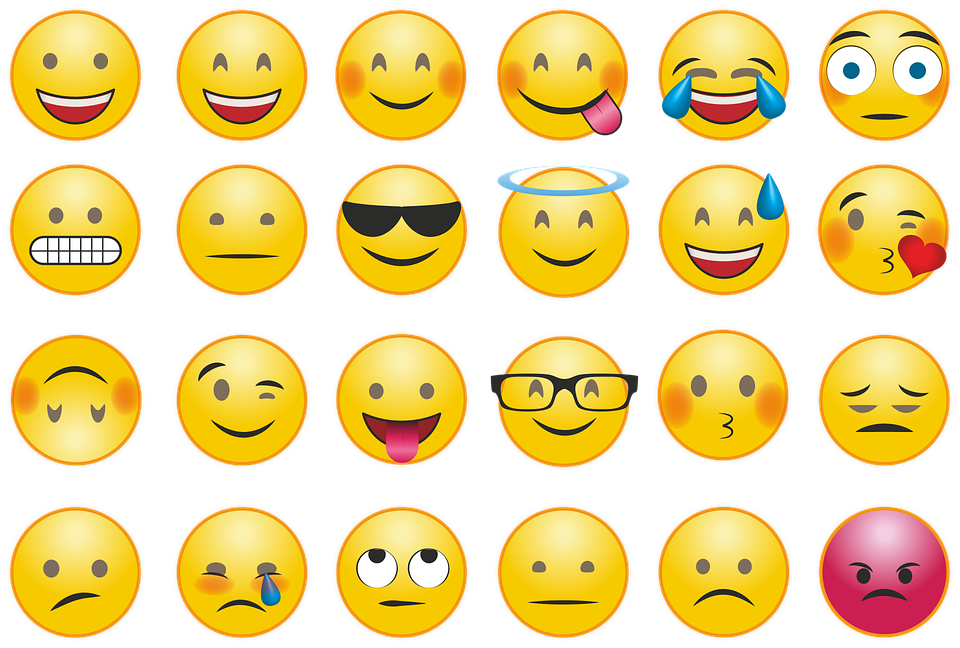 Tunteet voivat vaikuttaa ostoskäyttäytymiseen
Ostoskäyttäytyminen voi vaikuttaa tunteisiin
15.99
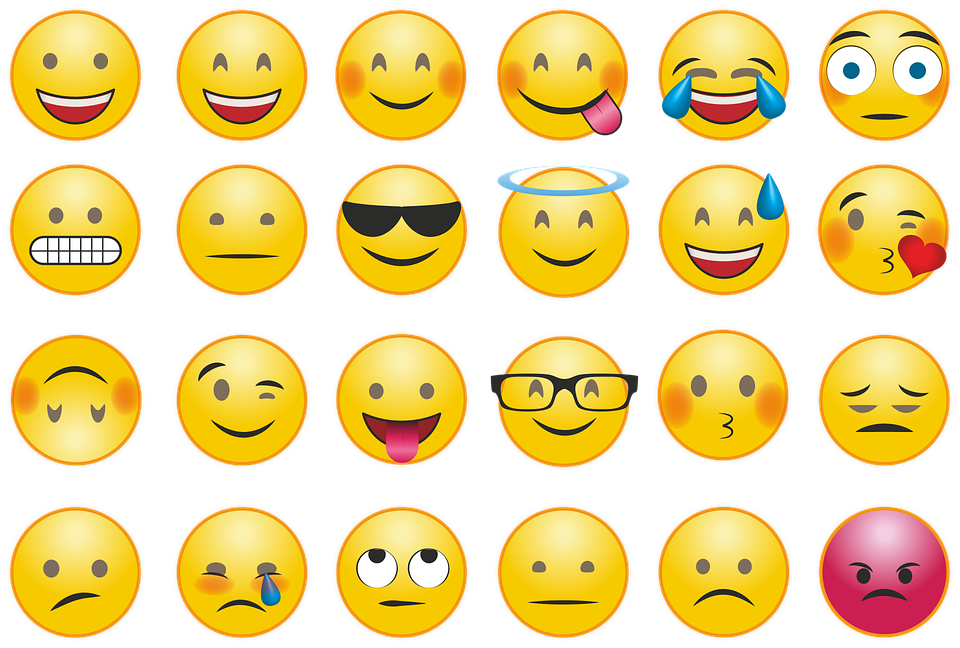 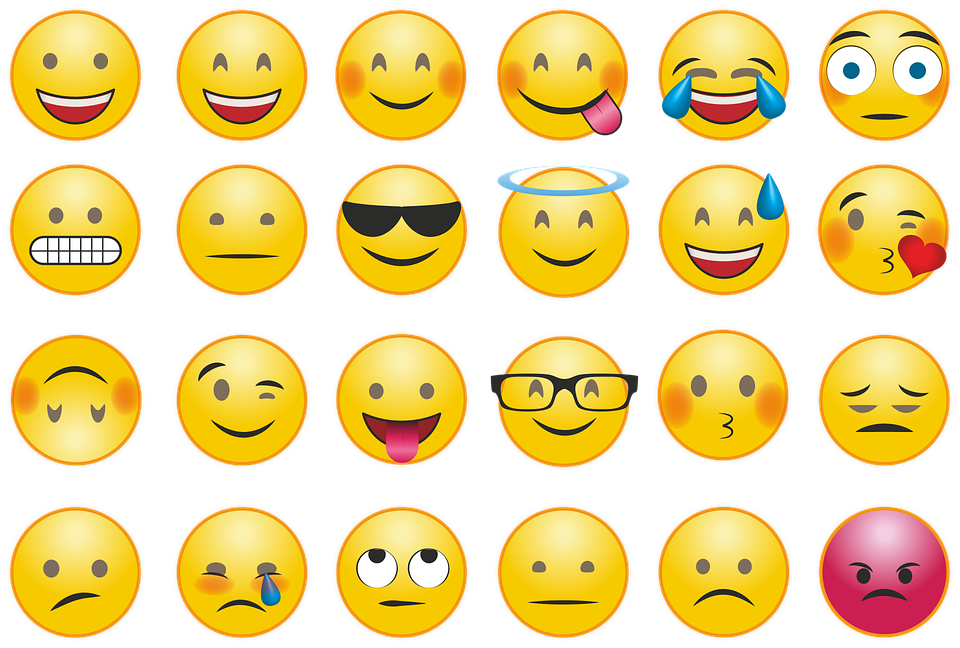 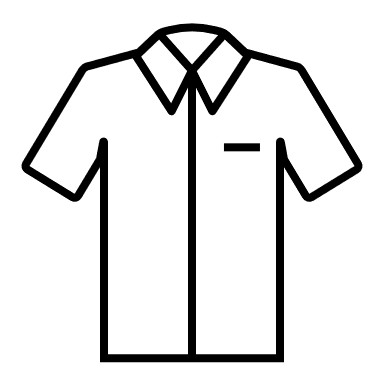 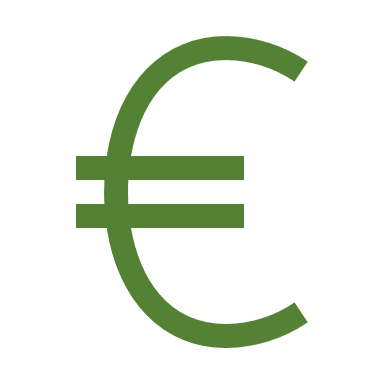 Missä tilanteessa tunteesi ja ostoksesi liittyvät toisiinsa?
(Viime kerralla puhuimme jo tunteista ja pienistä ostoksista)
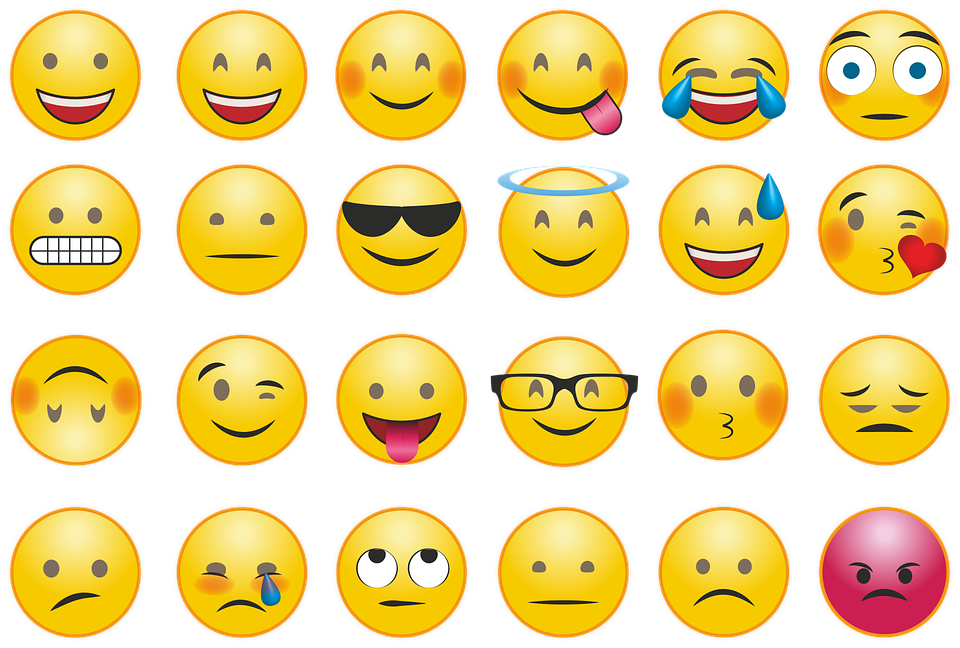 Tunteet voivat vaikuttaa ostoskäyttäytymiseen
Ostoskäyttäytyminen voi vaikuttaa tunteisiin
15.99
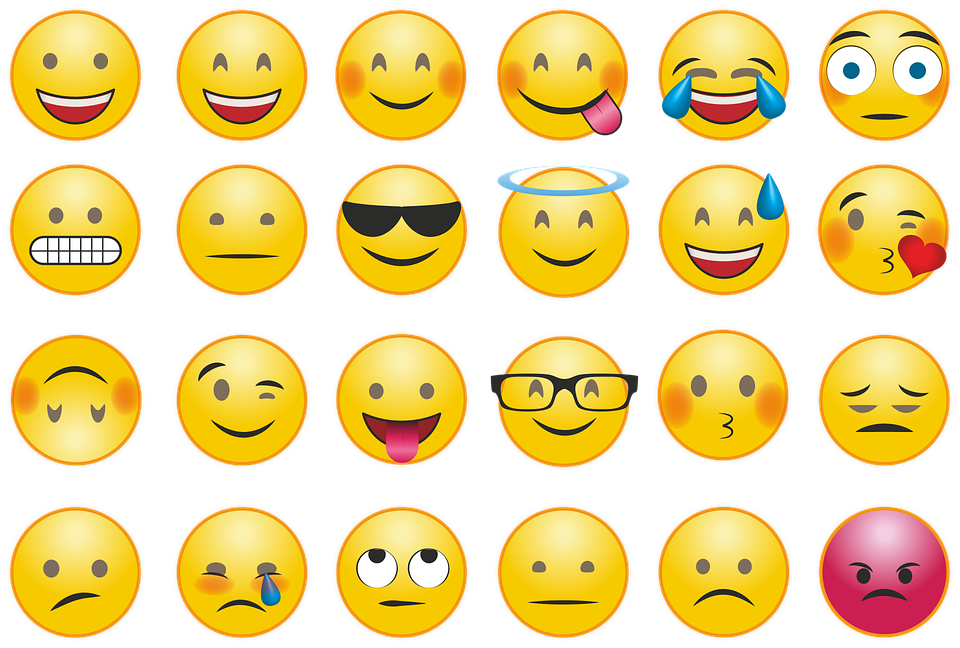 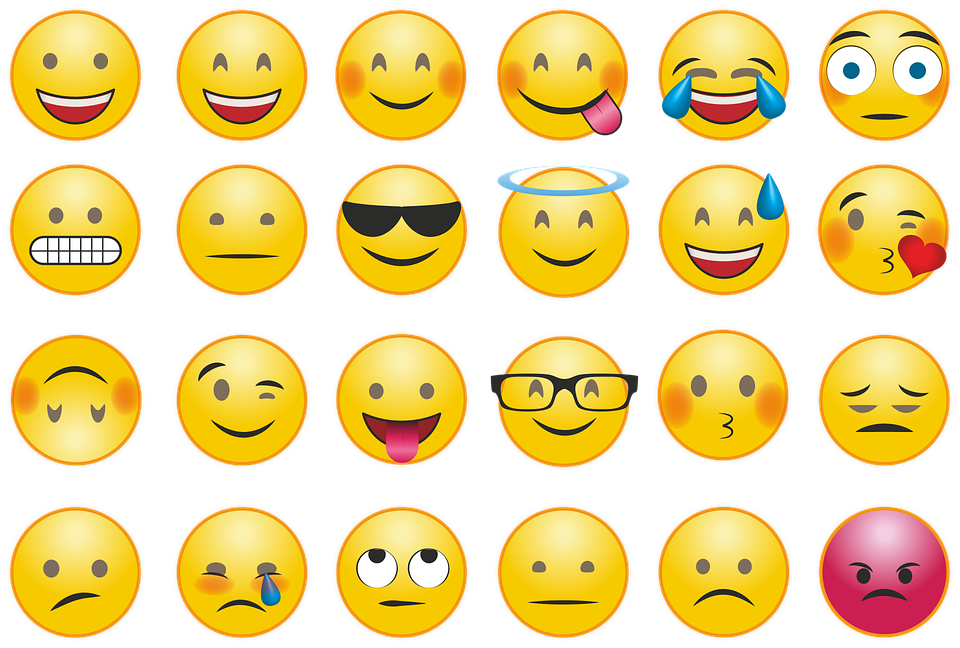 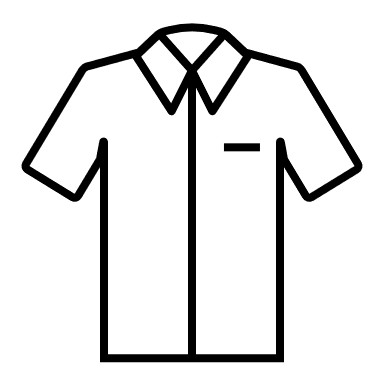 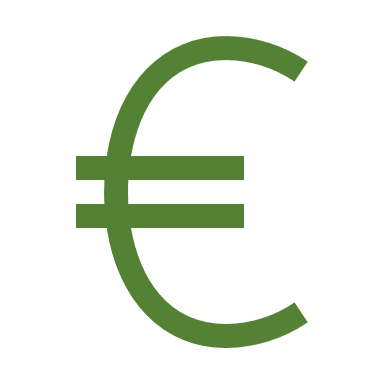 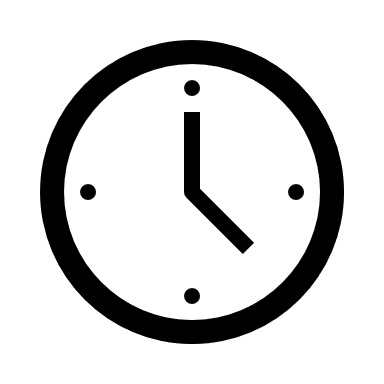 Mutta tämä voi olla lyhytkestoista…
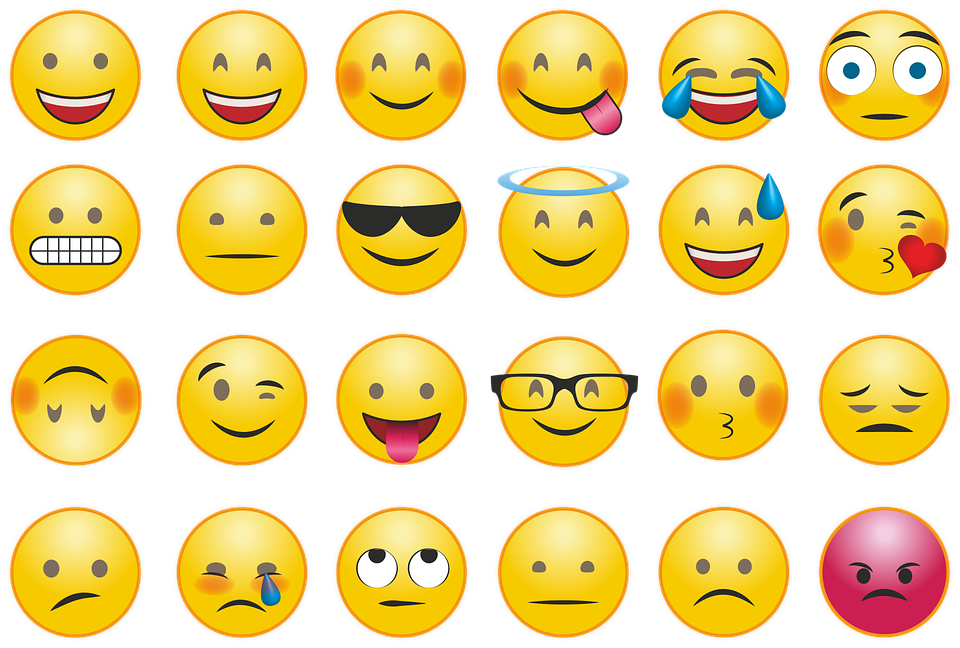 Jotkut asiat parantavat oloamme… ilman negatiivisia sivuvaikutuksia
Millaiset asiat saavat sinut voimaan hyvin?
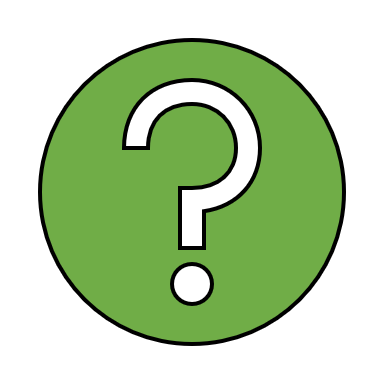 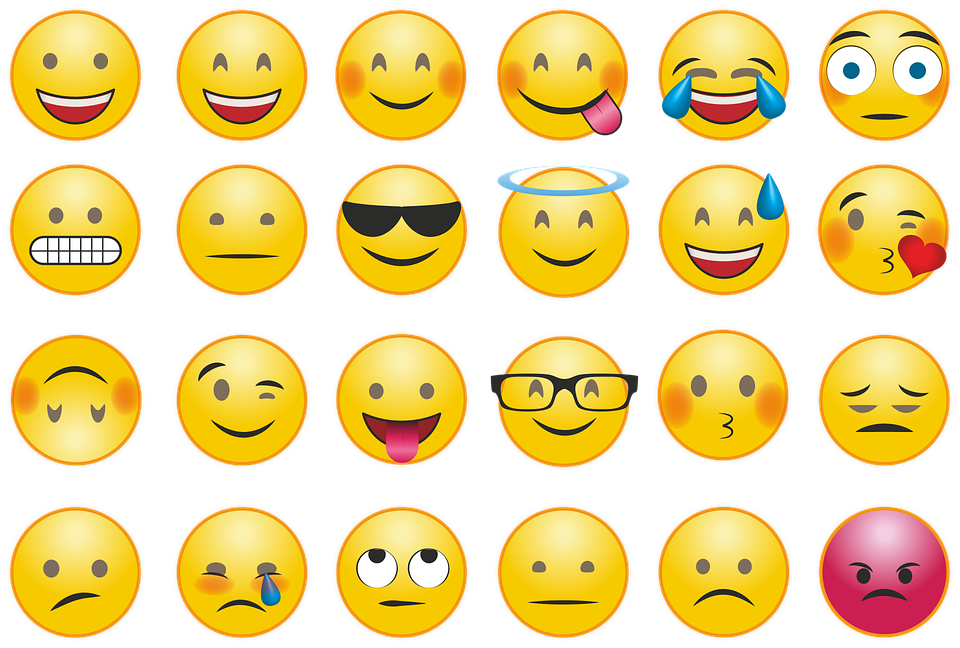 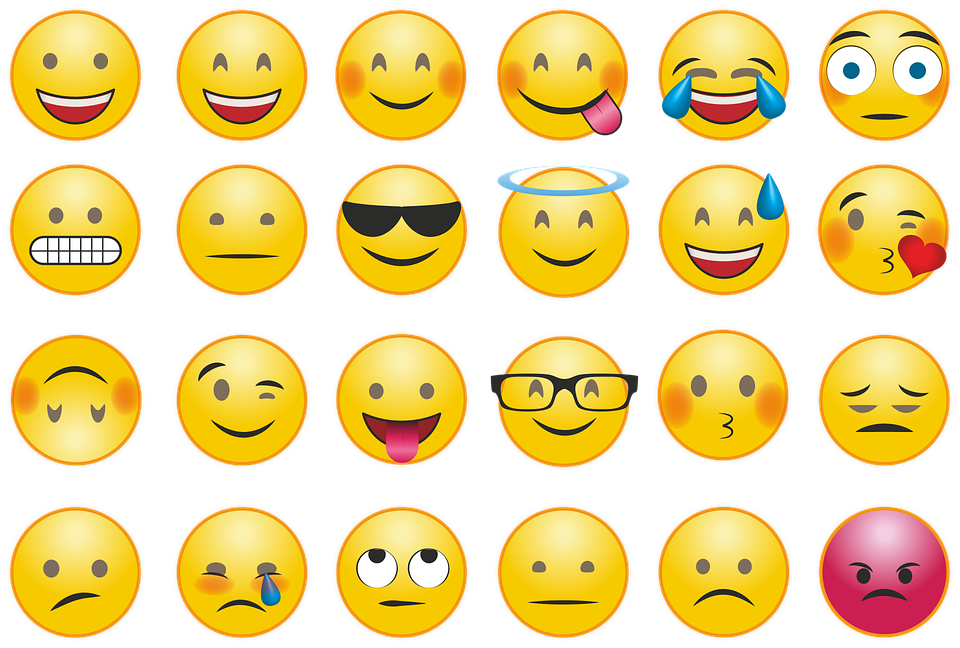 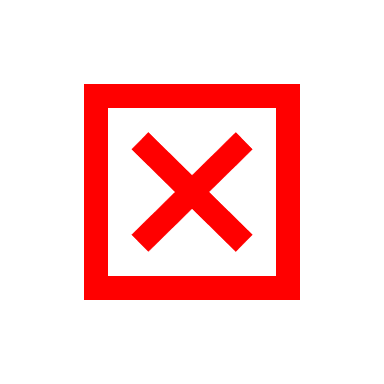 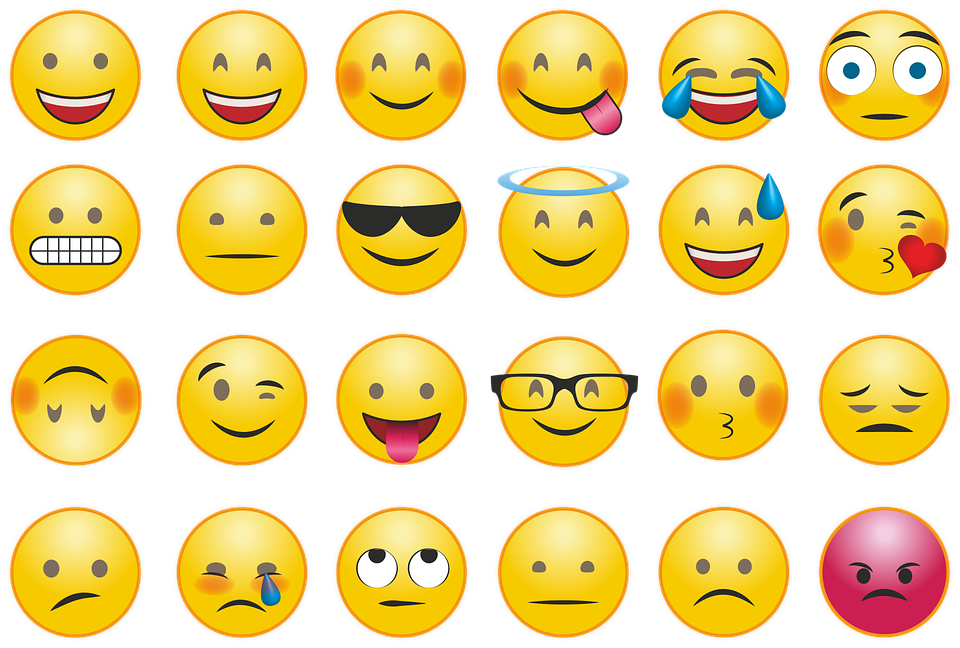 Sitten…
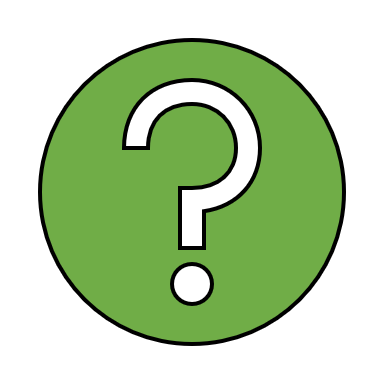 15.99
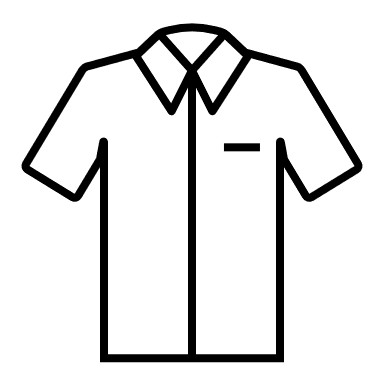 Jos…
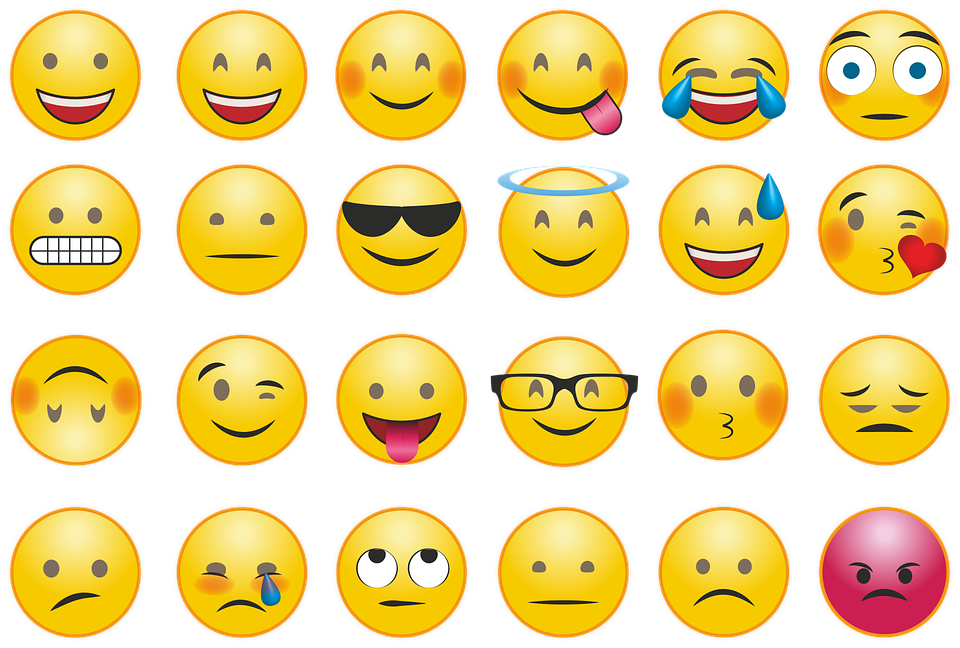 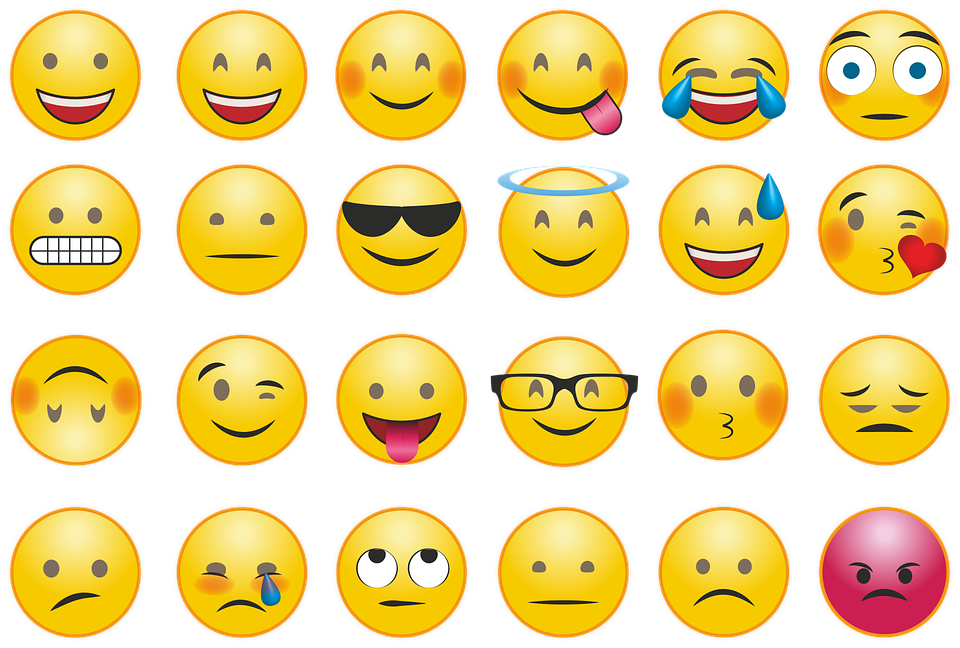 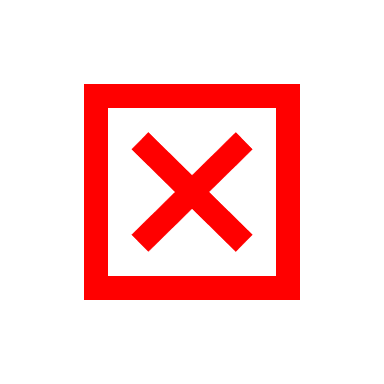 Ota tunteesi hallintaan kolmella toimenpiteellä:
Tunnista kun tunteesi käyvät kuumina.
Ne saattavat painostaa ostokseen

Pysähdy ja mieti
Onko tästä ostoksesta minulle haittaa myöhemmin?
Epävarma? Kysy muiden mielipidettä.

Jos se saattaa haitata, mieti toista ratkaisua.
Jos…
Sitten…
Pienistä puroista kasvaa suuri joki
Ostohetkellä ihmiset eivät yleensä harkitse pieniä ostoksiaan kokonaiskuvassa.
Psykologit ovat tunnistaneet ilmiön: halutaan mieluummin vähän heti kuin paljon myöhemmin
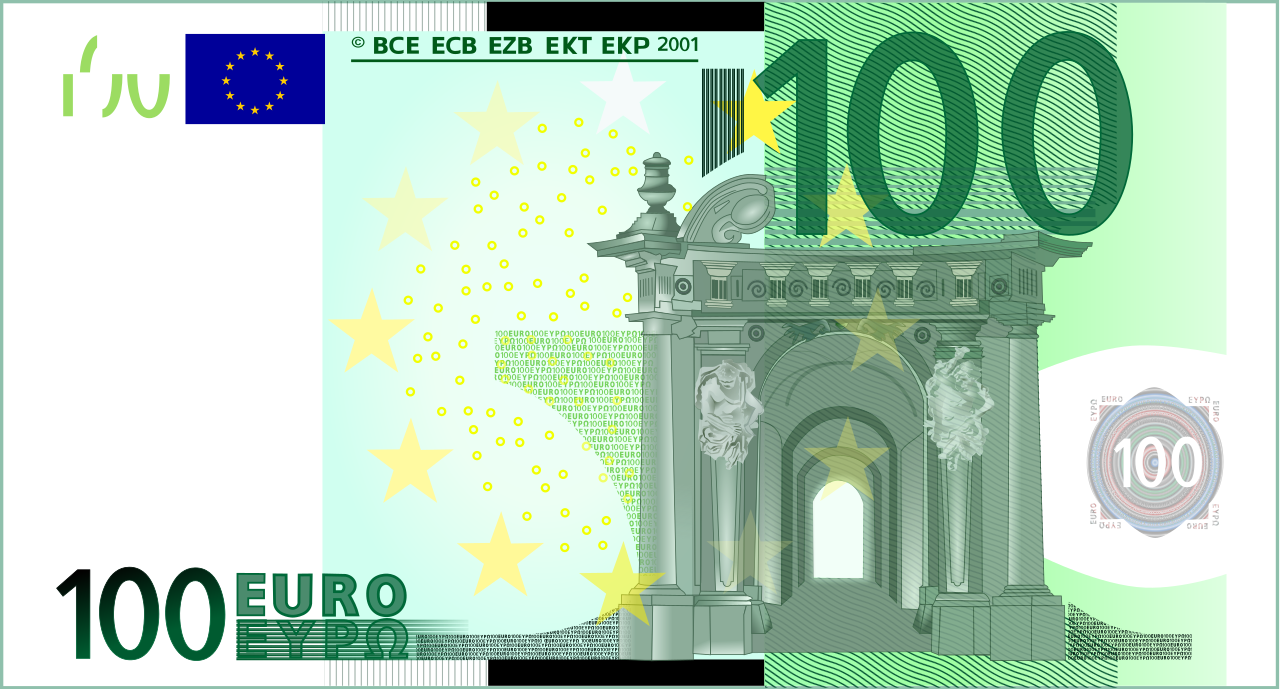 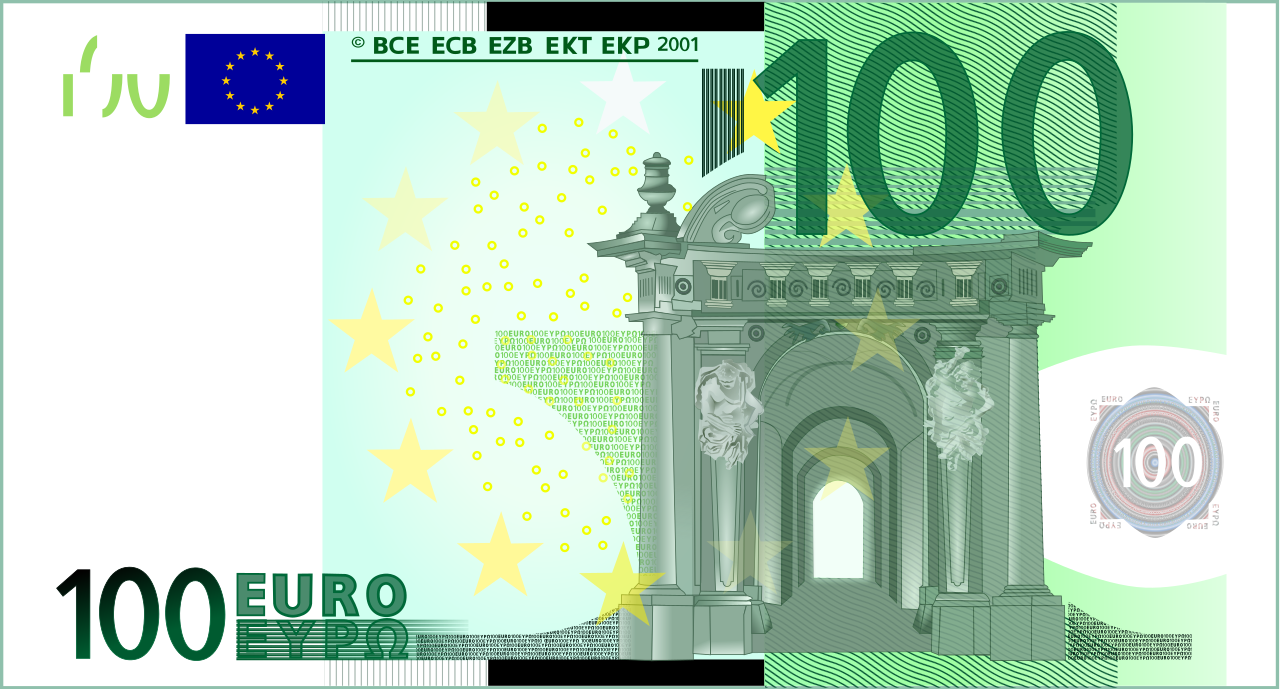 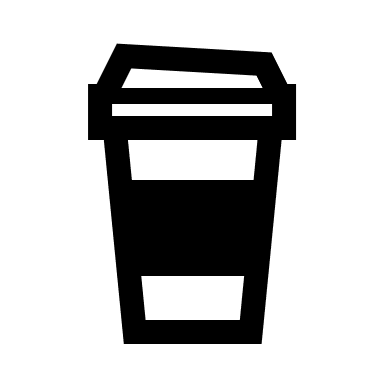 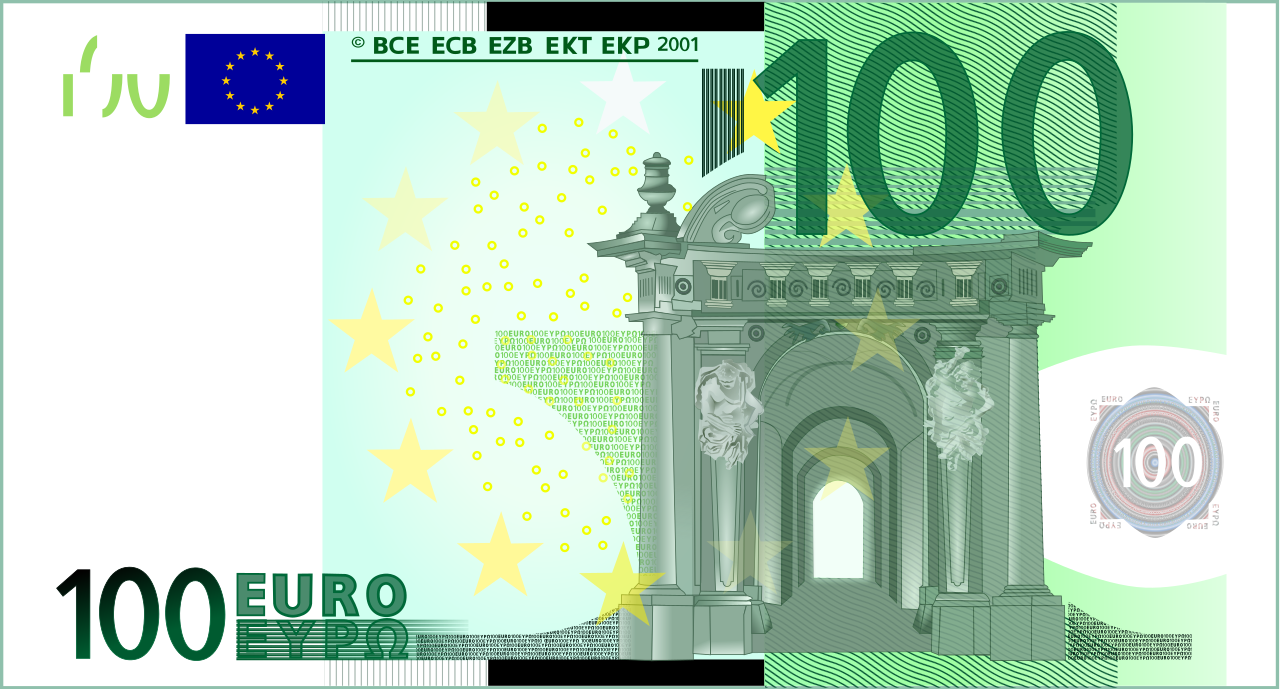 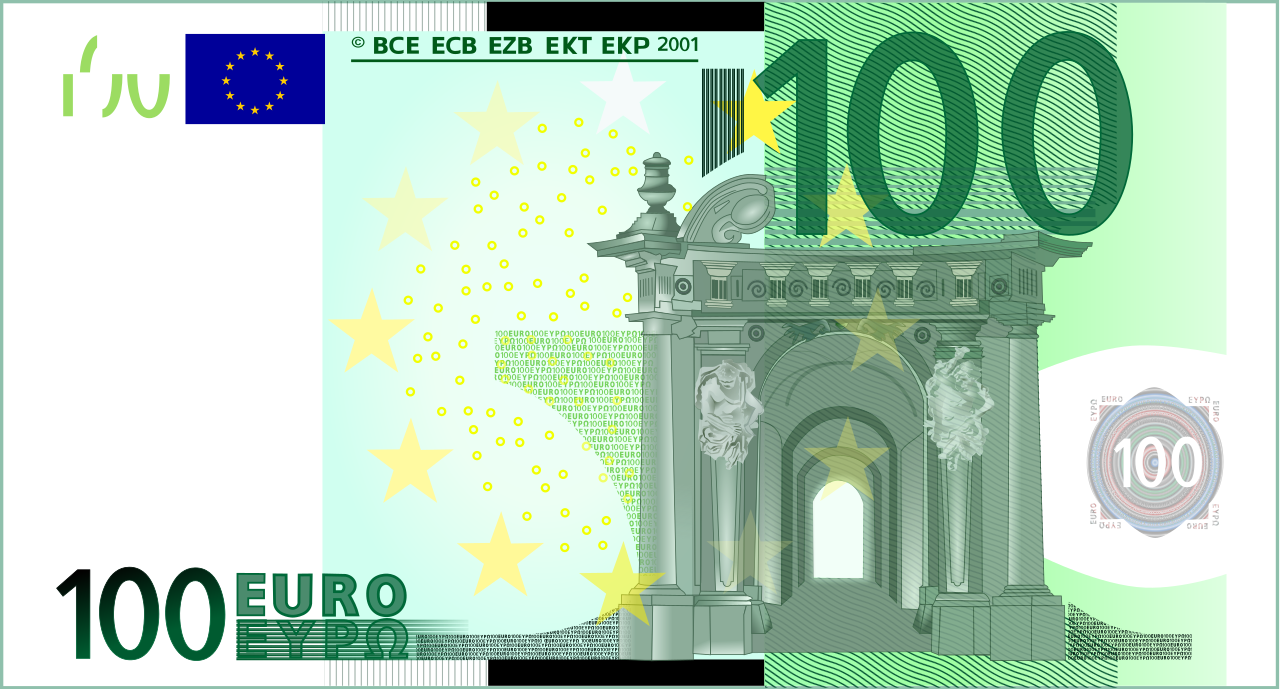 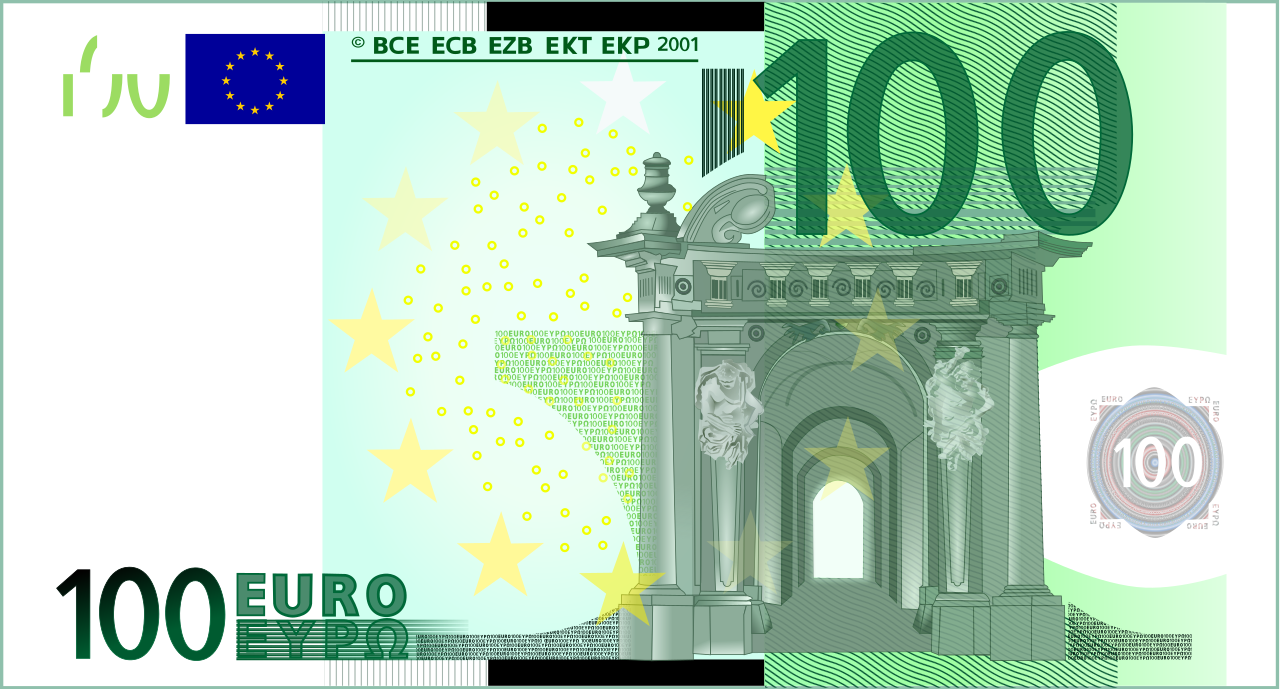 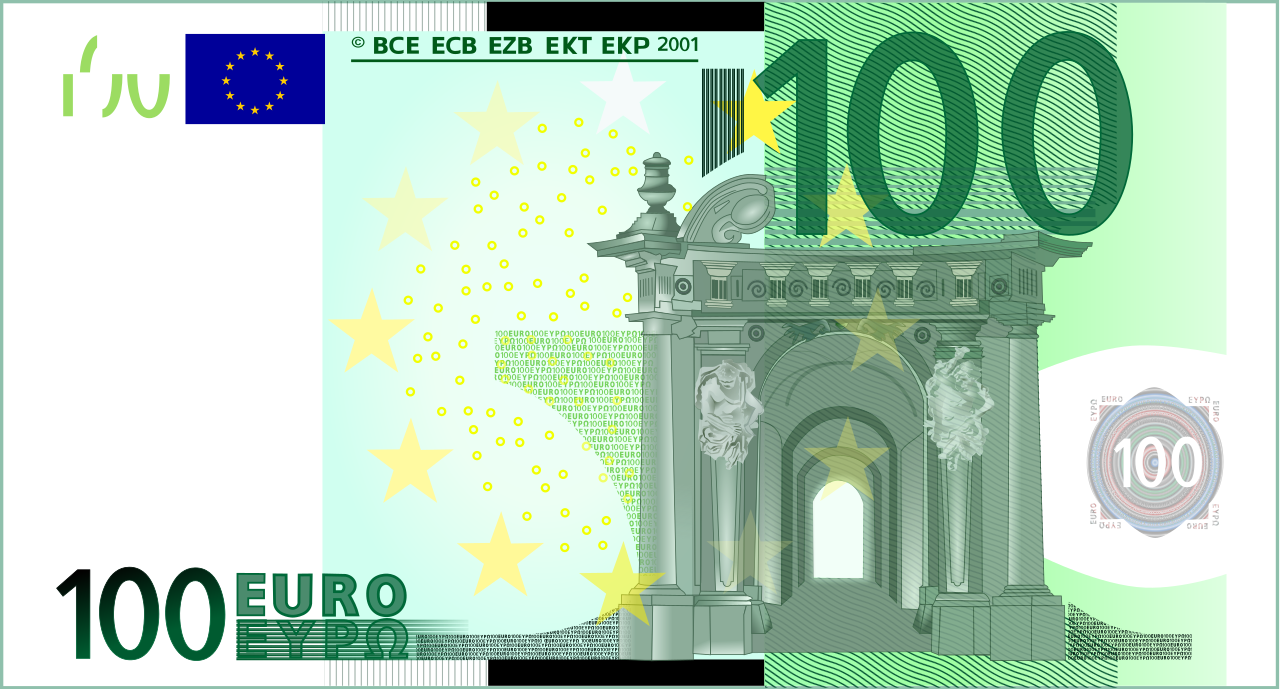 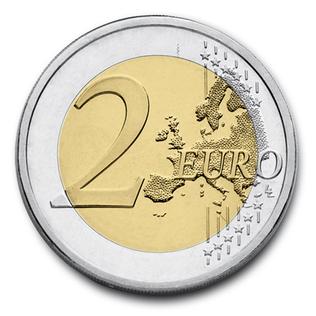 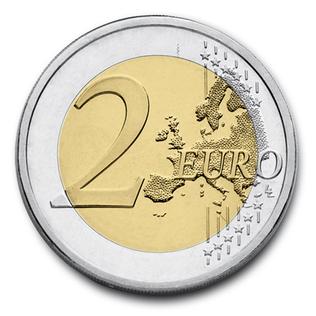 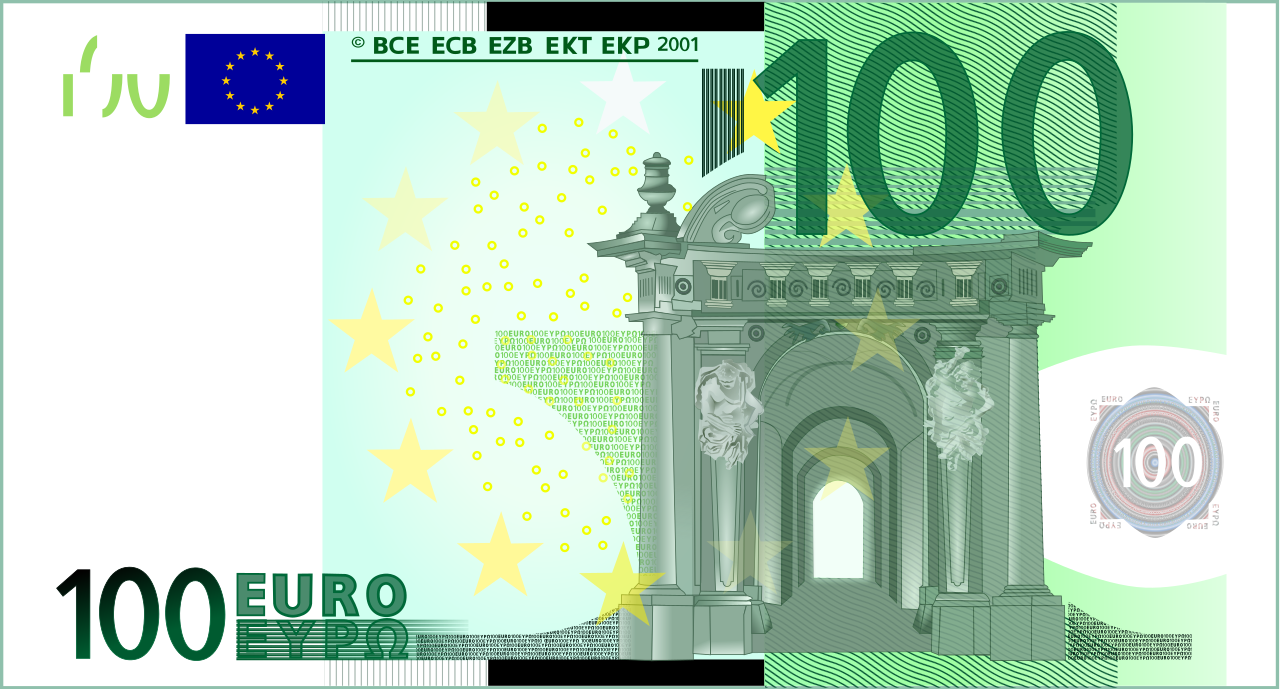 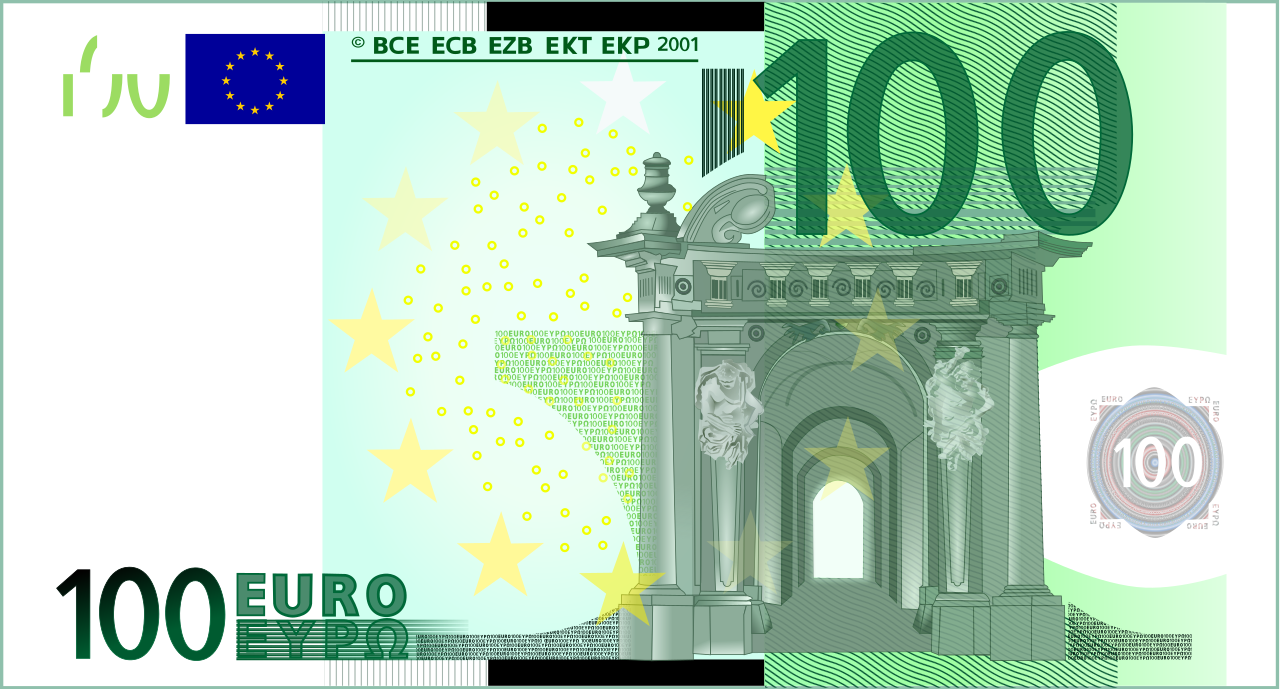 Yksi päivä
Yksi vuosi
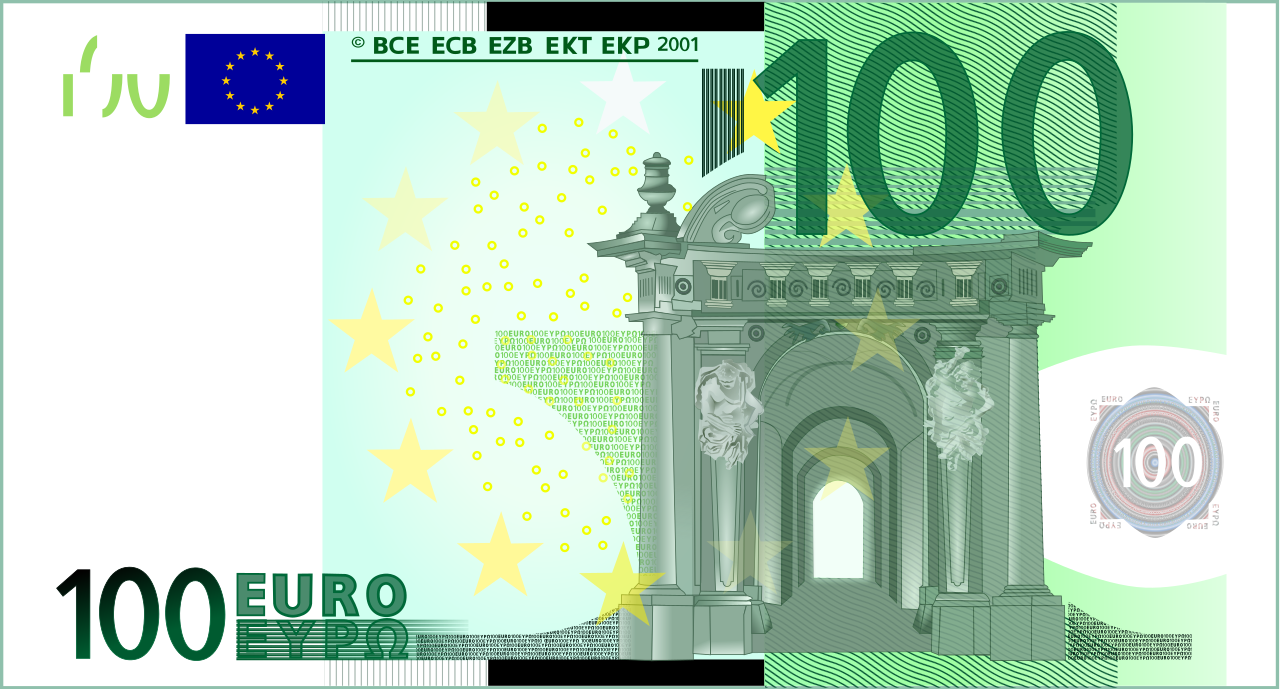 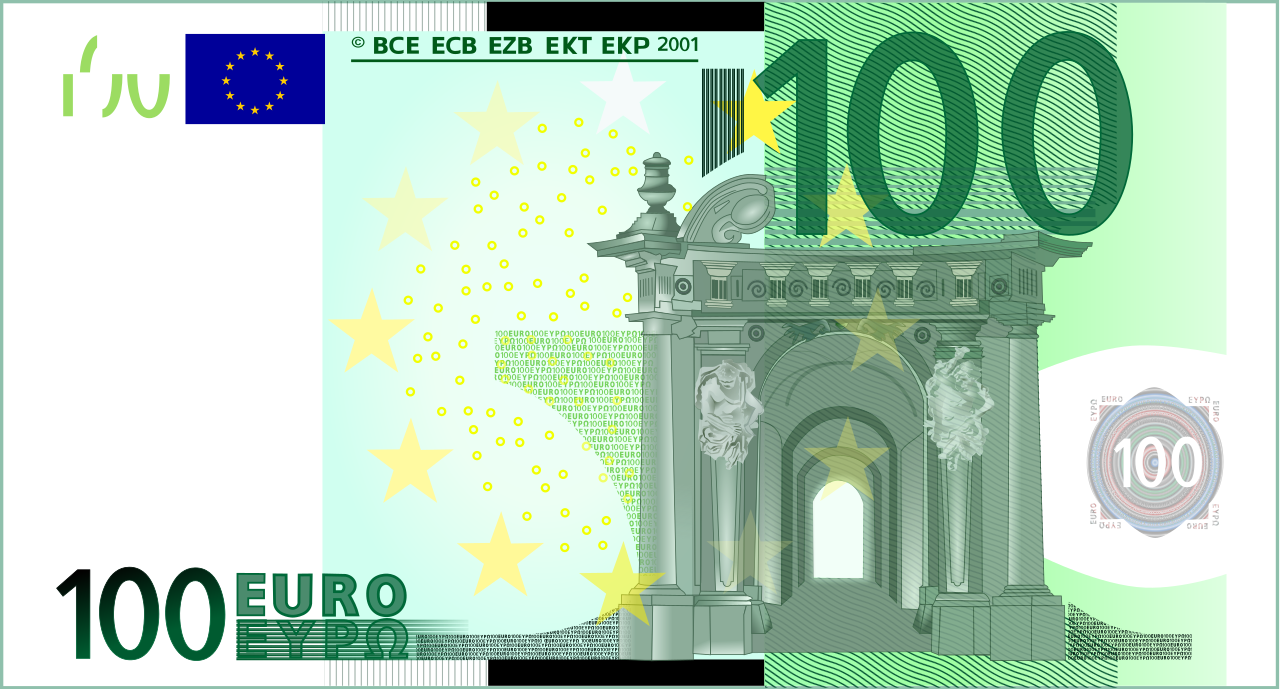 Pienten ostosten harkitseminen OSTOHETKELLÄ on tärkeää!
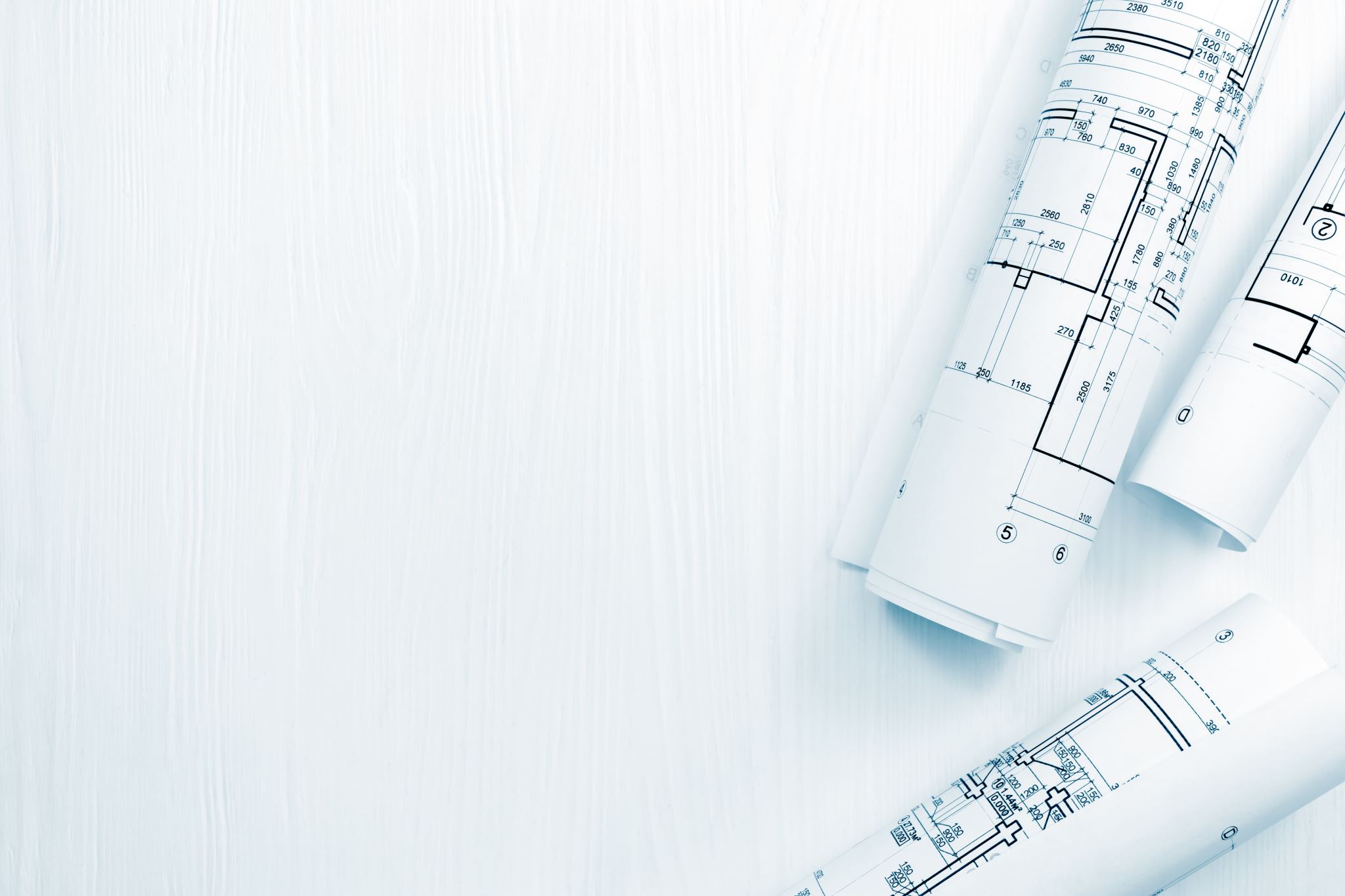 Tehdäänpä JOS-SITTEN suunnitelmia…
Voit miettiä näitä myös pieniin ostoksiisi liittyen
Kotitehtävä
Jatka kulujen tarkkailua Walletilla 
Seuraa kaikkia kuluja & pieniä ostoksiasi

Aseta tavoite (yritä toista kuin viimeksi!):
Millaisen kokonaiskulutuksen sallit itsellesi?
TAI
Kuinka monta pientä ostosta sallit itsellesi? 

Haaste: Yritä käyttää yhtä JOS-SITTEN-suunnitelmistasi!
Tuntemuksien kyselyä omien raha-asioiden seuraamisesta sovelluksella. Opittiinko mitään uutta?
Vertaa edellisviikon taulukkoa viime viikkoiseen. Mikä muuttui?
Miten mennyt viikko sujui valitsemasi tavoitteen suhteen?
Juhli jos onnistuit äläkä ole liian ankara itsellesi jos et. 
Raha ja identiteetti
Puolivälitavoitteen asettaminen
Tavoitteen porrastaminen
Koulutuskerta 4
Kokemuksesi
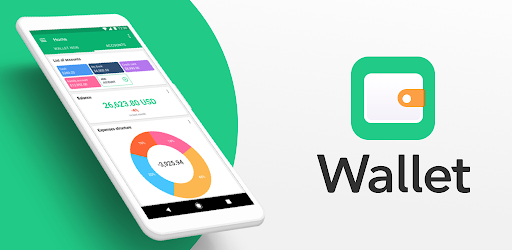 Seuraatko yhä kaikkea?
Entä pienet ostokset?

Mitä yllättävää selvisi?
Verrataan edellisviikon taulukkoa viime viikkoiseen
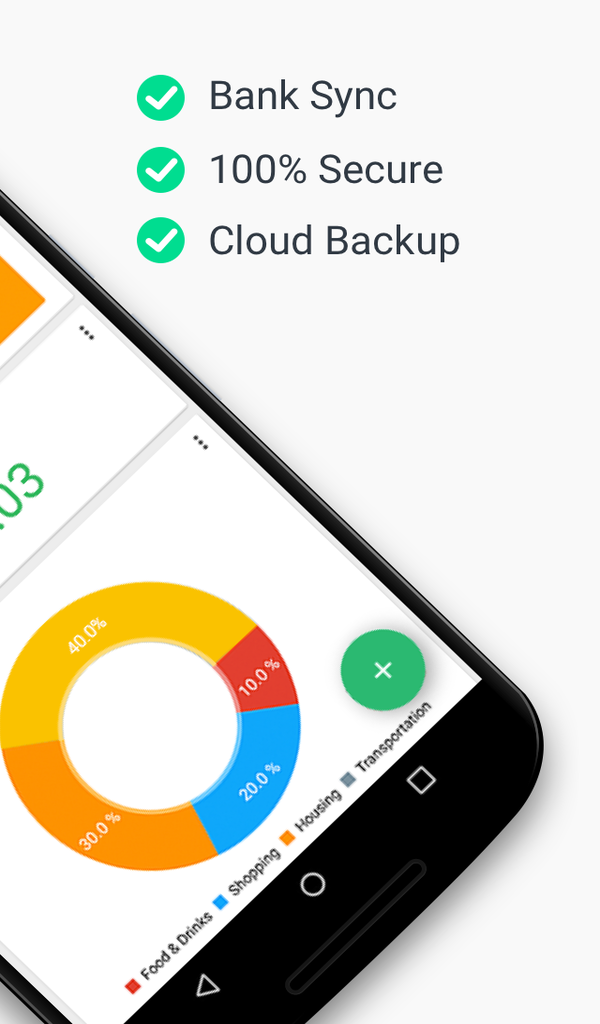 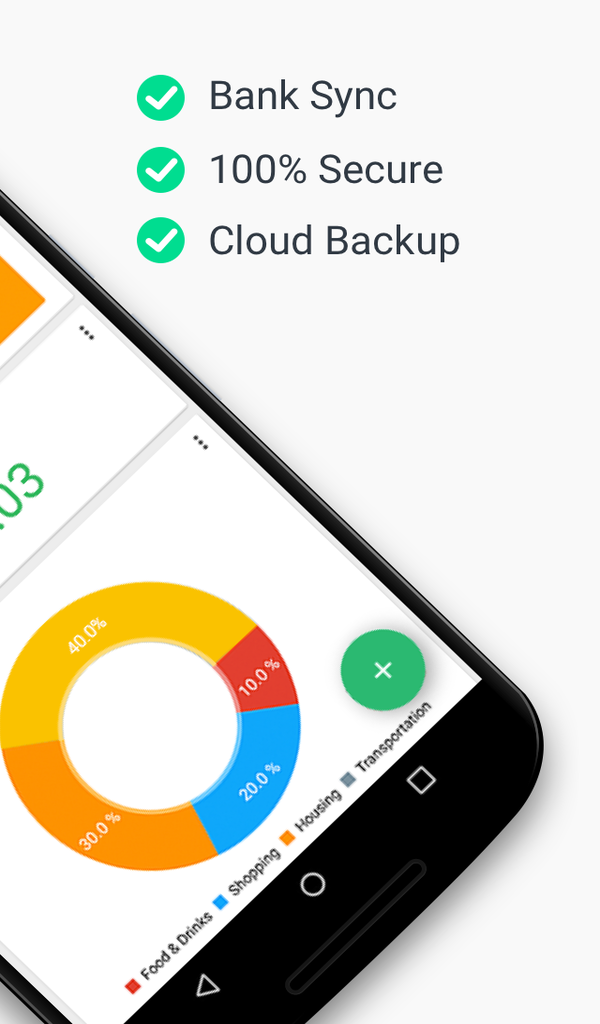 Mikä muuttui?
JOS…
SITTEN…
Entä nämä suunnitelmat?
Tavoitteen edistymisen katsastus
Kumman tavoitteen valitsit
kokonaiskulutuksen
pienet ostokset
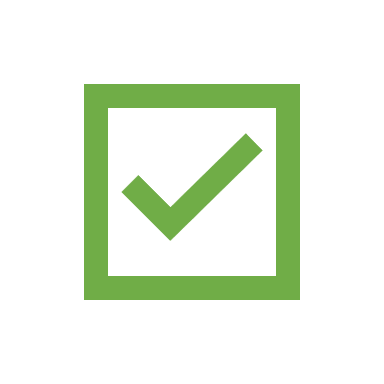 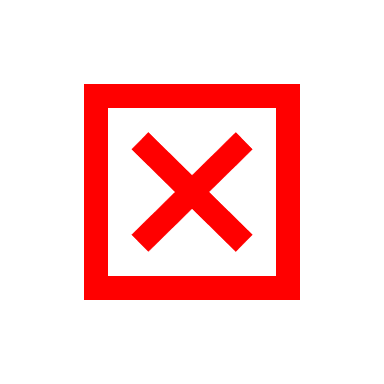 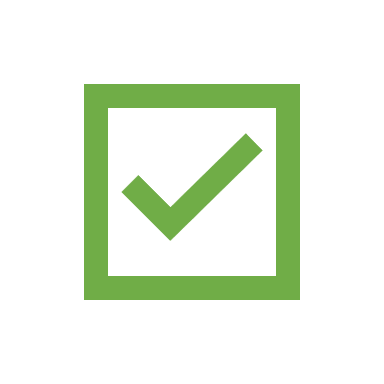 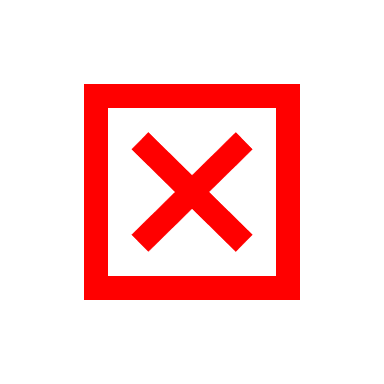 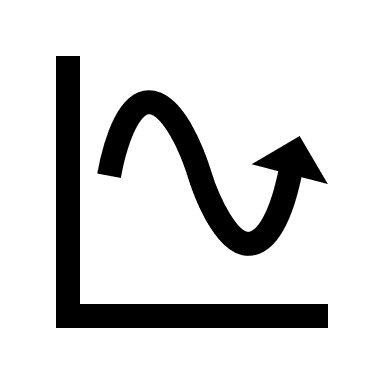 Saavutettu tai ei – seuraa samaa kaavaa!
Saavutettu
Ei
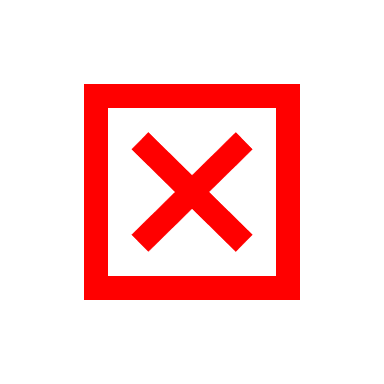 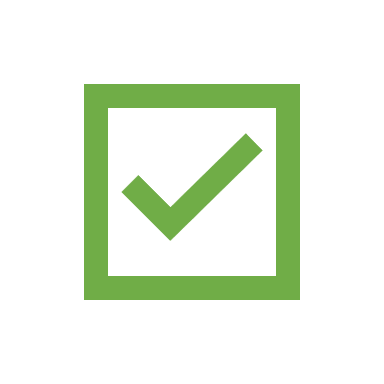 Miten onnistuit?

Oliko hankaluuksia?
Miten selvitit ne?


Muista tämä onnistuminen ensi kerralla.

Taputa itseäsi olalle.  
Mikä meni hyvin?

Mikä esti sinua?
Miten voisit välttää tämän ensi kerralla?

Tästä kokemuksesta oppiminen auttaa ensi kerralla 

Pysy positiivisena. 
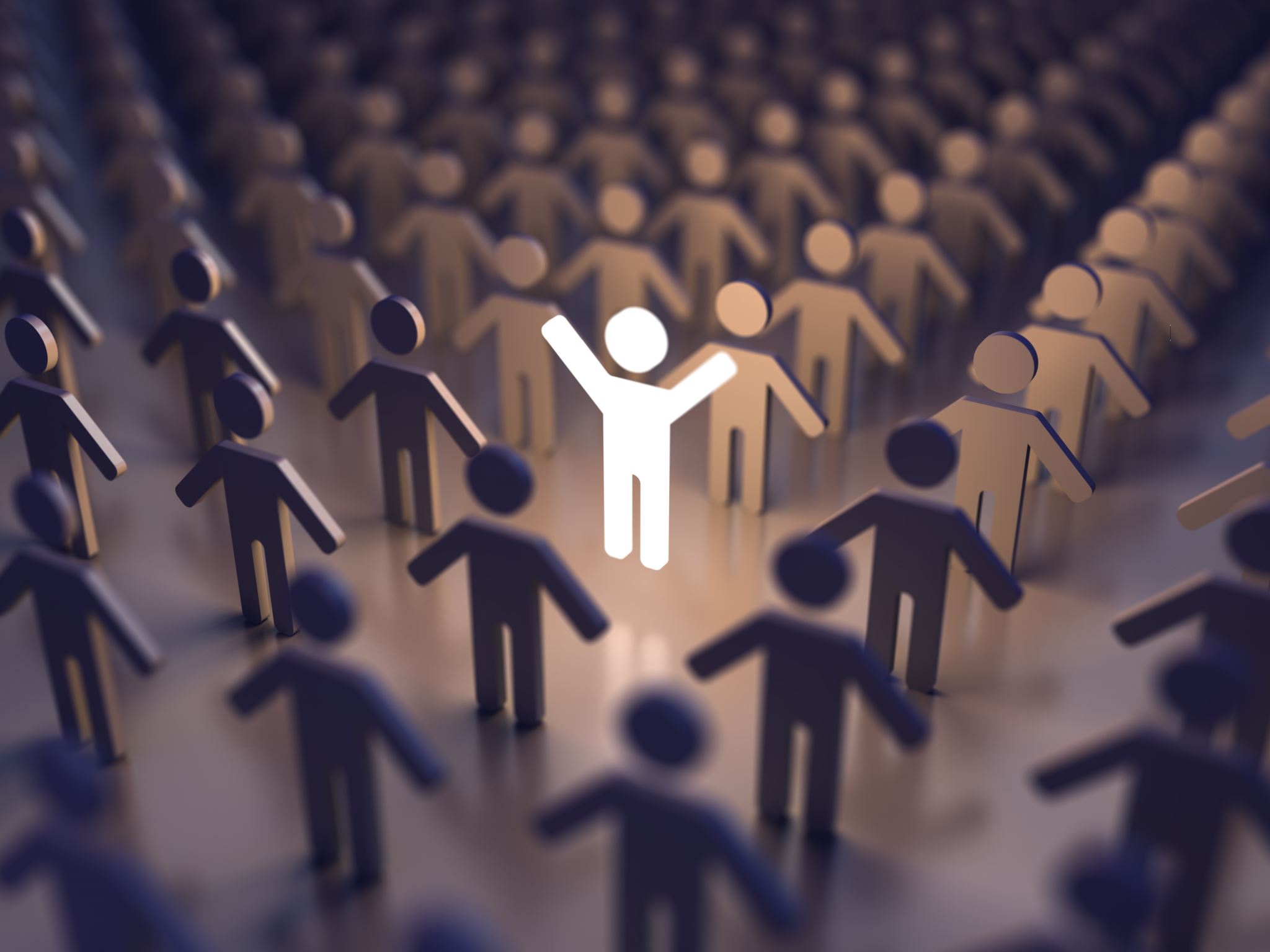 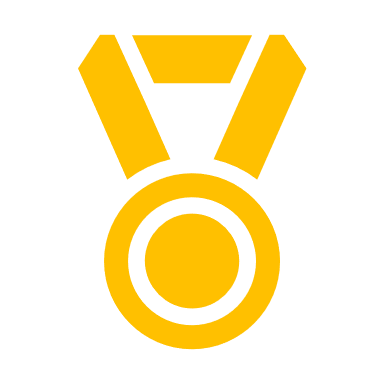 Onnistunut itsesäätely!
Onnistunut itsesäätely!
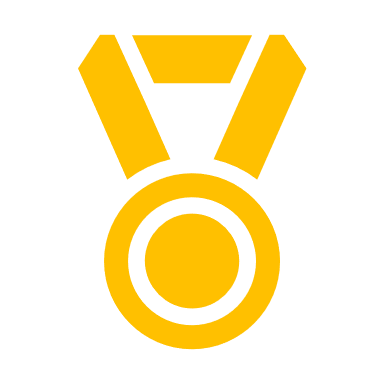 Lähtötaso löydetty 
Lyhytaikaisia tavoitteita asetettu 
Tehty suunnitelmia niiden saavuttamiseksi
Harjoiteltu ongelman ratkaisua JOS-SITTEN-suunnitelmien kanssa
Keskitytty tavoitteisiin
Seurattu edistystä 


Seuraava askel: Keskitytään pitkän tähtäimen tavoitteisiin
Menestyminen!
Mikä olisi sinulle riittävä rahatilanne?
Keskustele muiden kanssa. 
	Miten näkemyksenne  “riittävästä” eroavat? 
	Mikä näkemyksissä on samanlaista?
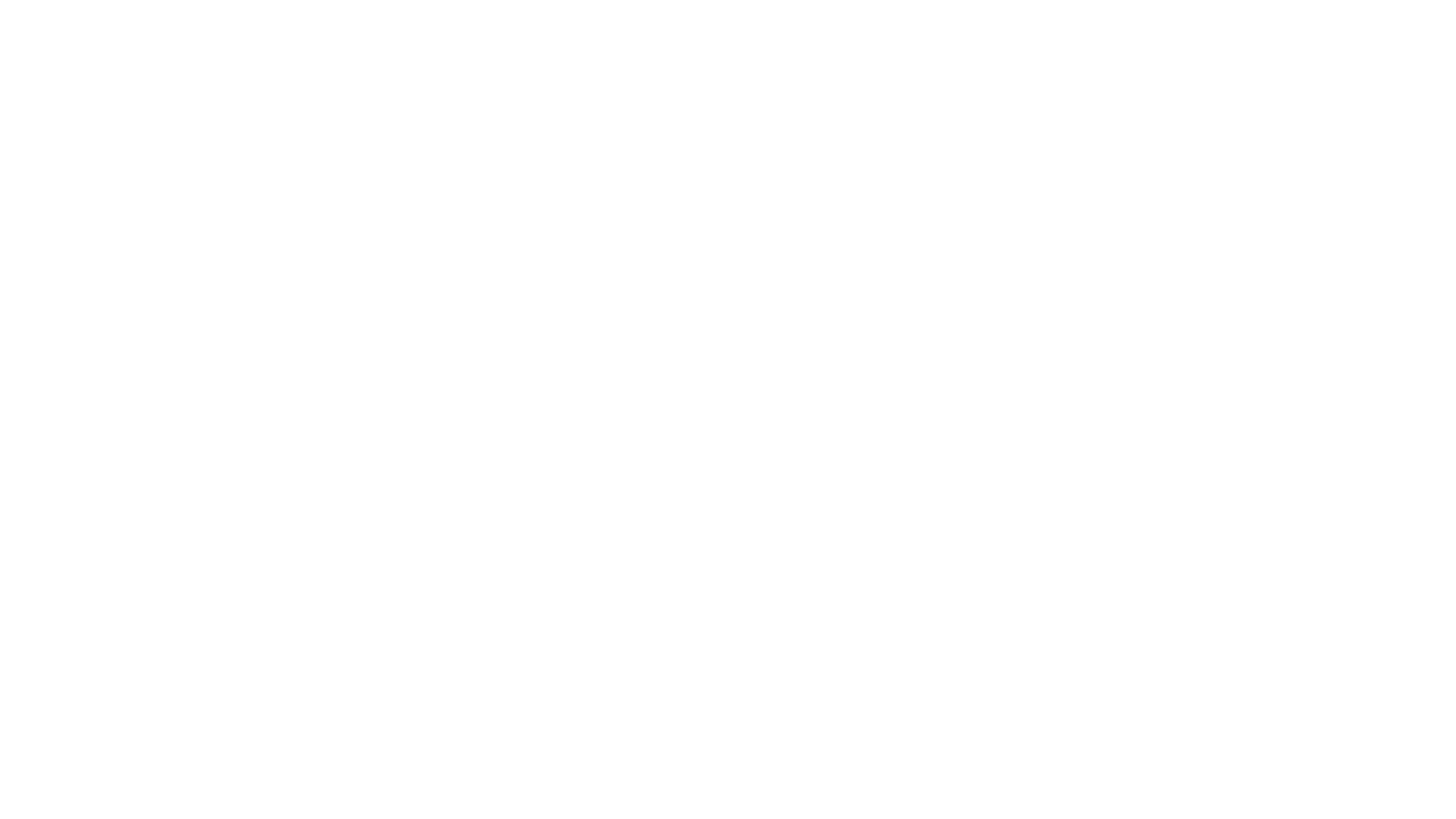 Askel kerrallaan
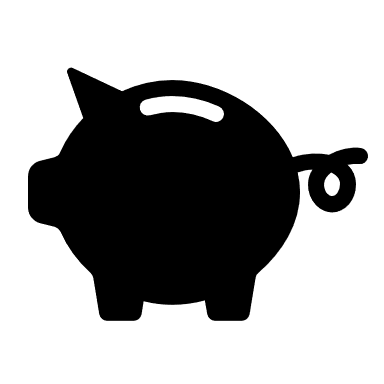 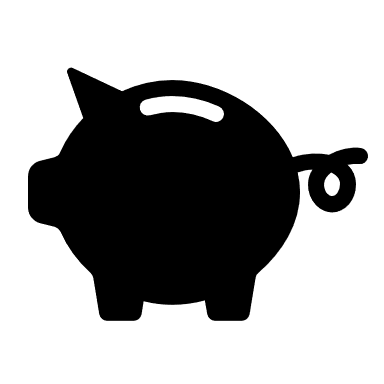 Mikä on ensimmäinen askel, jonka voisit ottaa oikeaan suuntaan?
Ideoikaa yhdessä muutama minuutti. Mitä keksittiin?  
	
	Mitkä strategiat toimivat parhaiten sinulle?
	Mitä voisit tehdä ENSI VIIKOLLA?
Raha ja identiteetti
Mitkä ostokset ilmentävät identiteettiäsi?
Mitä tapahtuisi jos et tekisi kyseisiä ostoksia?
Esimerkiksi valitsemalla halvemman vaihtoehdon tai ostamalla myöhemmin.
Miten identiteettivaikutteiset ostoksesi vaikuttavat tulevaisuuden näkymiisi?
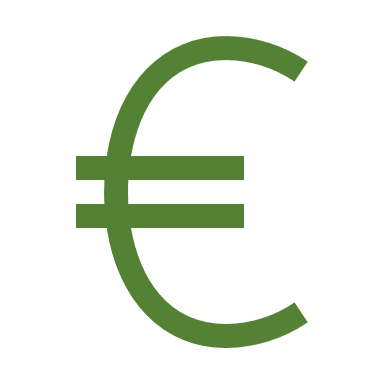 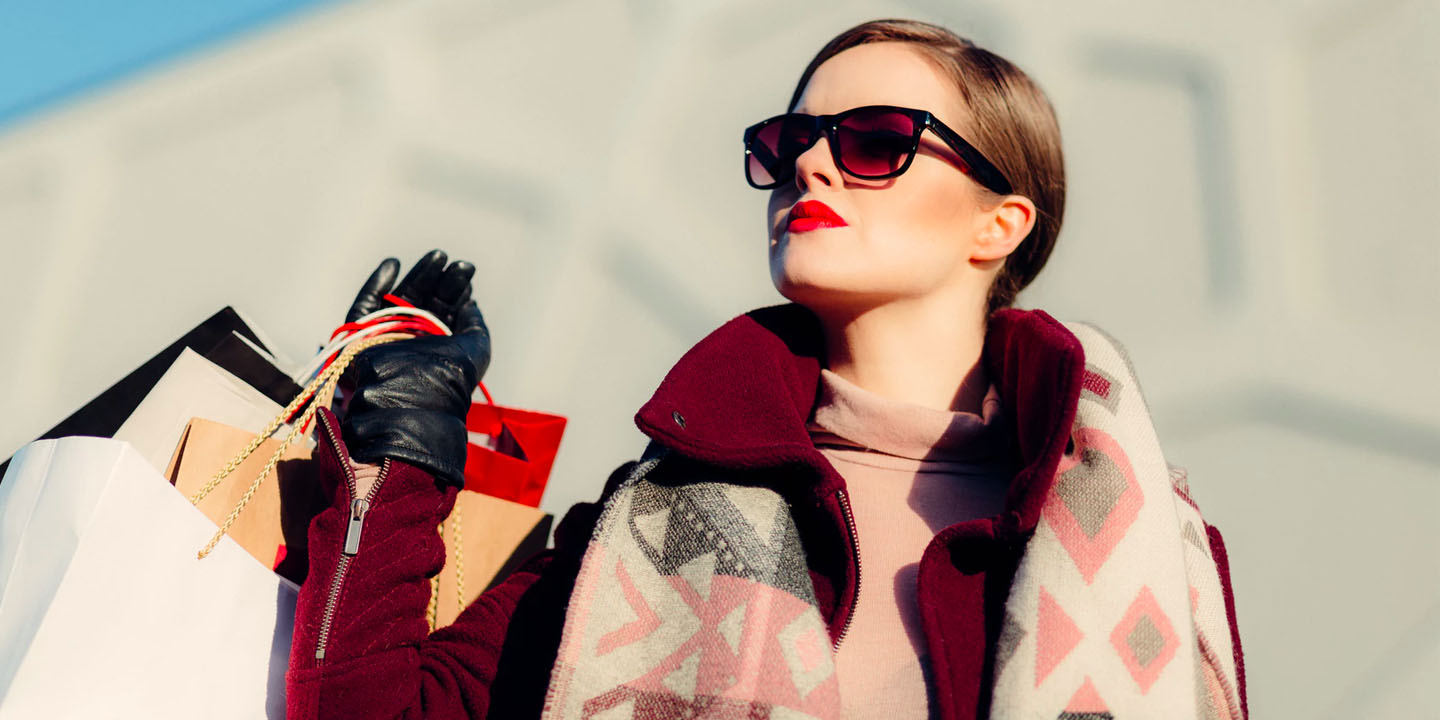 Meidän tulee miettiä OSTOHETKELLÄ ostosten vaikutusta pitkällä tähtäimellä.
Kotitehtävä
Aseta viikoittainen tavoite, joka auttaa välitavoitteen saavuttamisessa
Millaisen kokonaiskulutuksen sallit itsellesi?
Kuinka paljon säästät? 
Muita ideoita? Sinä päätät!

Jatka kulujen seuraamista Wallet-sovelluksella

Kokeile jotain JOS-SITTEN-suunitelmaasi!
Koulutuskerta 5
Käydään läpi Wallet-sovelluksen seurantadata
Käydään läpi tavoitteen eteneminen  
Ongelman ratkaisua tarvittaessa 
Budjetoinnin perusteet 
Säästämisen ja sijoittamisen perusteet 
Pitkän aikavälin suunnitelma 
Mitä kurssilla oppimaasi jää arkeesi jatkossa?
Päätös
Oma kokemuksesi
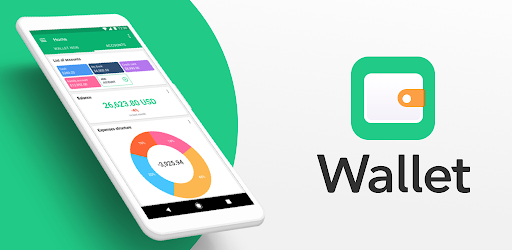 Mihin suuntaan kulutuksesi kehittyy?
(Valitse 12 viikon näkymä kaaviostasi nähdäksesi viikoittaisen kehityksen)

Mikä yllätti?
Jos…
Sitten…
Entä nämä suunnitelmat?
Tavoitteen edistymisen katsastus
Kumman tavoitteen valitsit?
kokonaiskulutuksen
pienet ostokset
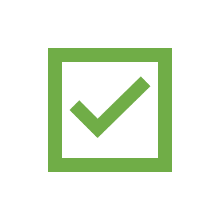 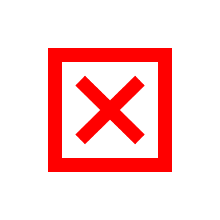 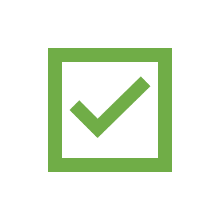 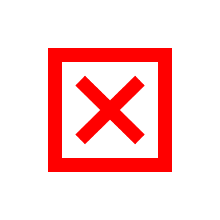 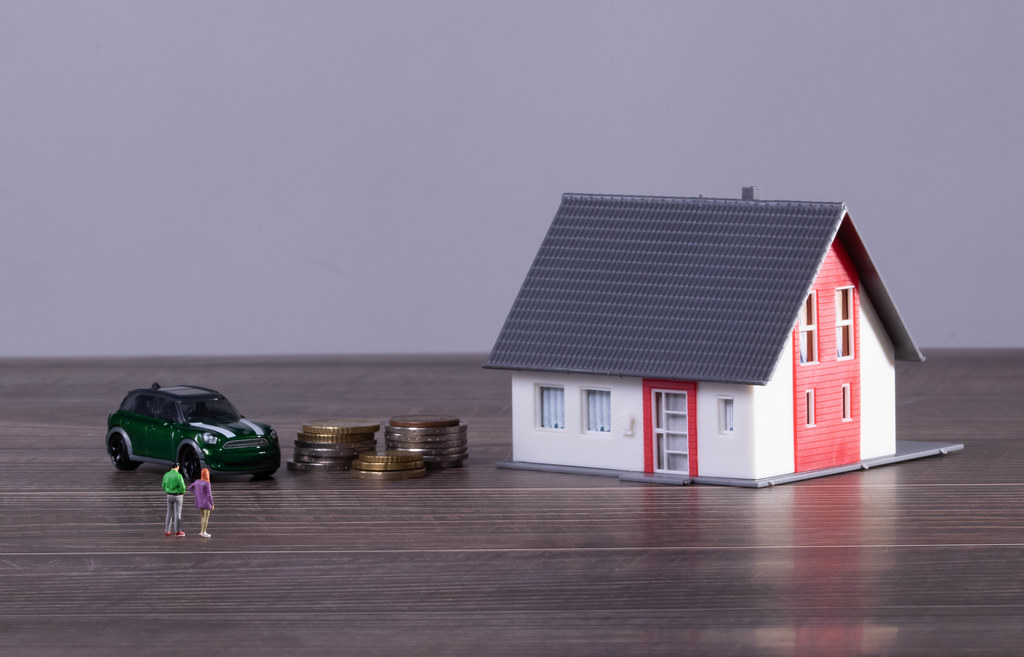 Ajatellaan tulevaisuutta
Millaisia suurempia hankintoja haluaisit tehdä tulevaisuudessa?

Miten niitä voisi maksaa?
Varaudu yllättäviin tilanteisiin
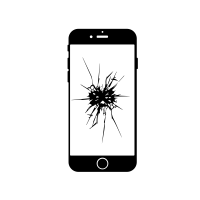 Millaisia yllättäviä tilanteita elämässä saattaa tulla?

Miten ne maksettaisiin?
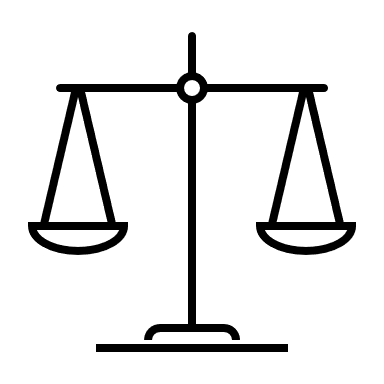 Tasapainoinen budjetti on ensimmäinen askel säästämiseen!
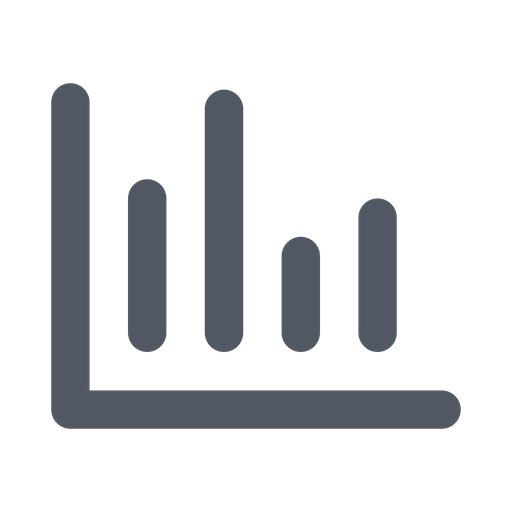 Viikoittaisten kulujesi keskiarvo
Tämä on lähtökohtasi tutkittaessa budjettisi kokonaiskuvaa. 

Katsotaanpa näitä Wallet-sovelluksessa…
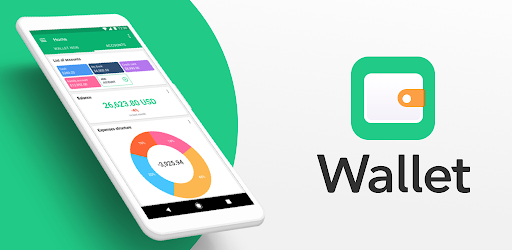 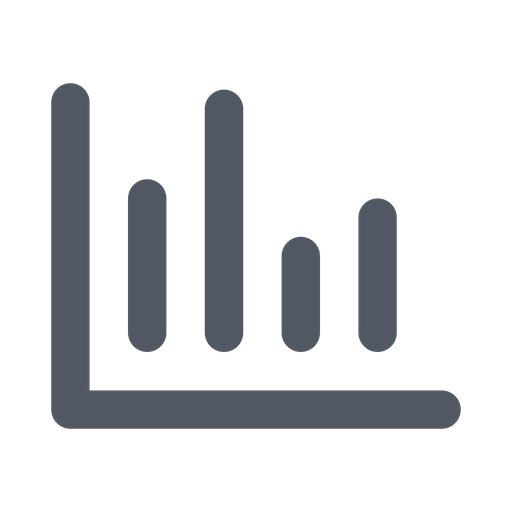 Kuukausitulojesi keskiarvo
Tämä on lähtökohtasi tutkittaessa budjettisi kokonaiskuvaa
Miten tämä vertautuu tuloihisi?
Ideaali tilanne
Tuloa enemmän kuin kuluja 

Rahaa jäljellä kuun lopussa 

Mahdollistaa säästämisen

Stressitaso alhainen
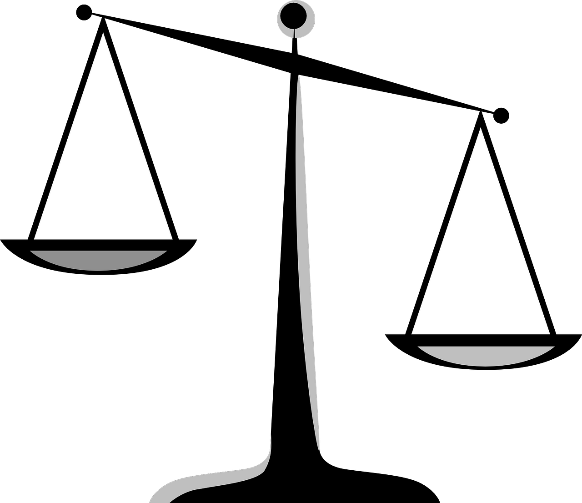 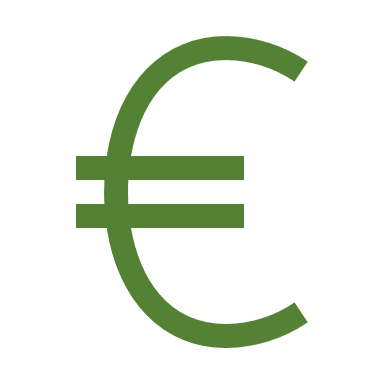 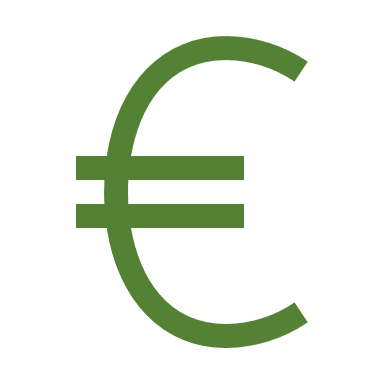 Kulut
Tulot
Ei toivottu tilanne
Kulut tuloja suuremmat 

Ei rahaa jäljellä kuun lopussa 

Pakko turvautua aiempiin säästöihin 

Stressitaso korkealla
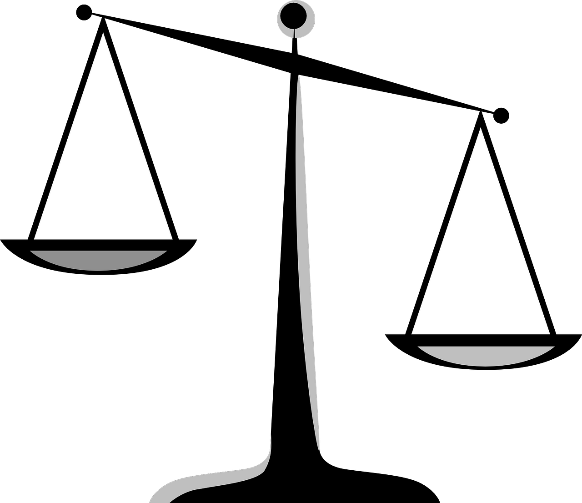 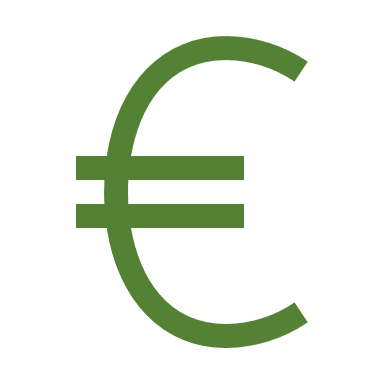 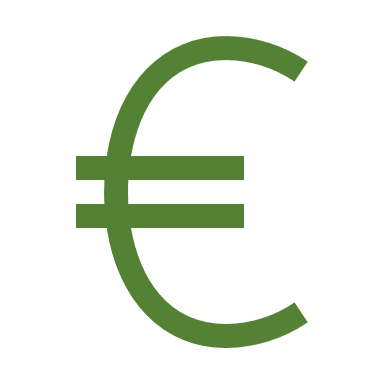 Kulut
Tulot
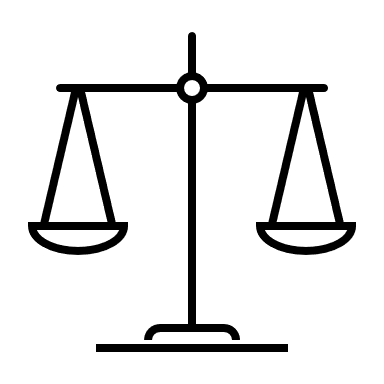 Jotta budjetti on tasapainossa, kulujen tulee olla linjassa tuloihin nähden.
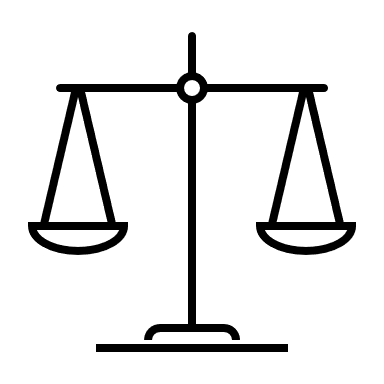 Kuinka voimme parantaa tilannetta?
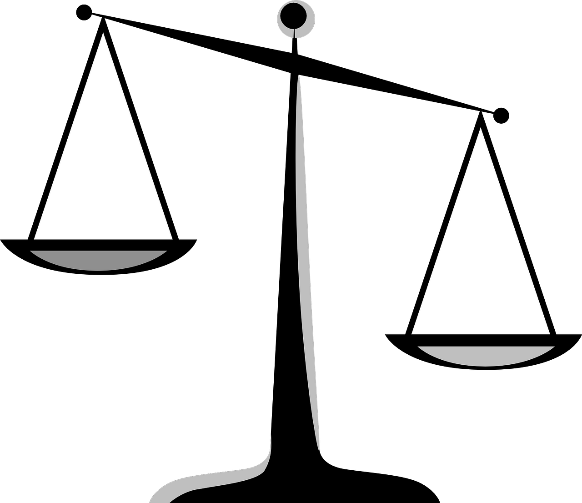 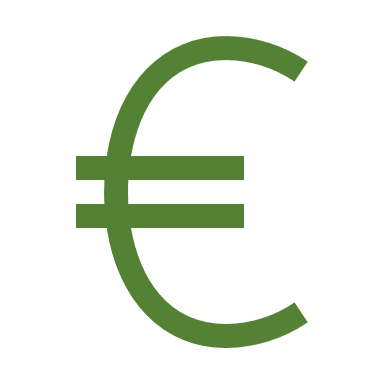 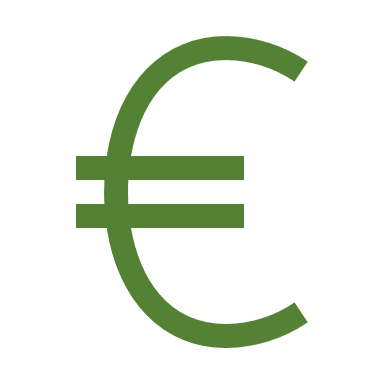 Kasvata tuloja
Vähennä kuluja
Kulut
Tulot
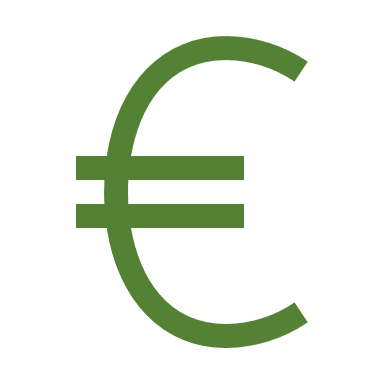 Kulujen vähentäminen
Yksi ratkaisu: käytä omavalvontaa 
Harjoittelit jo hiukan!
Aseta tavoitteita, seuraa kulutusta, käytä ongelmanratkaisua

Harkitse ostosta ostohetkellä 

Tee aina ostoslista ja pitäydy siinä 

Käytä 24 tunnin sääntöä
Kulujen vähentäminen
Etsi halvempia asumis-, kulkemis-, puhelin- tai internet-vaihtoehtoja 

Etsi ilmaisia vaihtoehtoja (aktiviteettejä)

Haasta ystävä “kuka kuluttaa vähiten” -haasteeseen

Korjaa tai osta käytettynä 

Käytä “yksi pois, yksi tilalle” -sääntöä
Tässä vain muutama vinkki. Googlaa löytääksesi lisää!
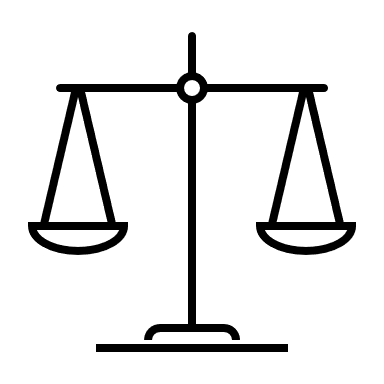 Kuinka voimme parantaa tilannetta?
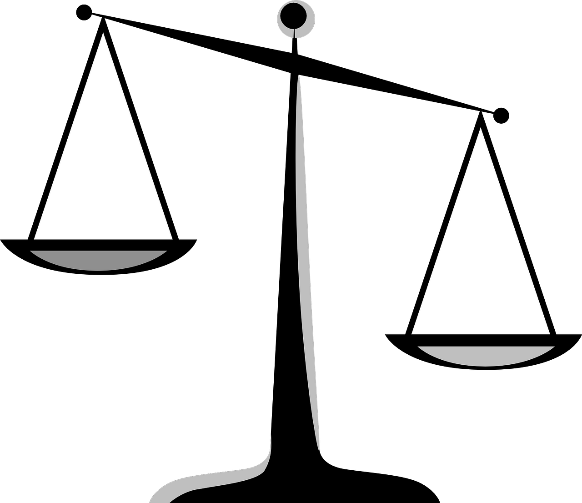 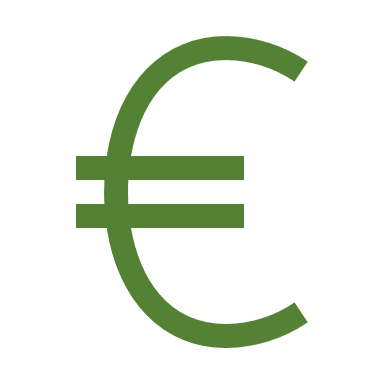 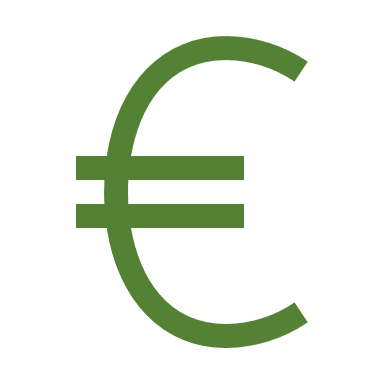 Kasvata tuloja
Vähennä kuluja
Kulut
Tulot
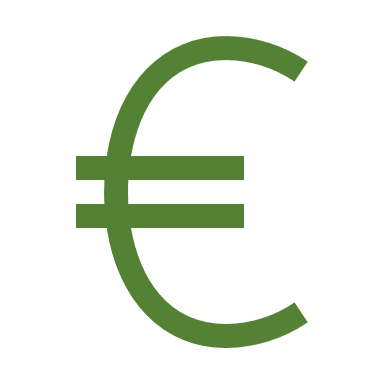 Tulojen kasvattaminen
Myy tavarat, joita et enää tarvitse tai käytä 

Etsi osa-aikatyötä 

Kerää panttipulloja/tölkkejä 

Opettele uusi taito tai koulutus
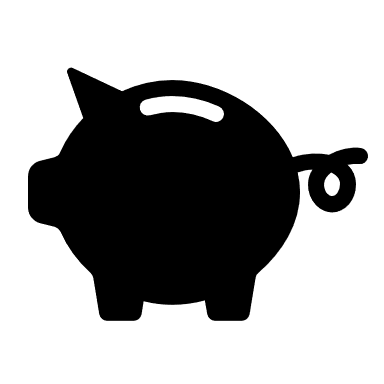 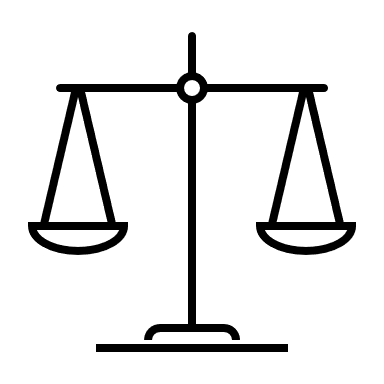 Onko säästämisen aloittamiseen joku muu keino?
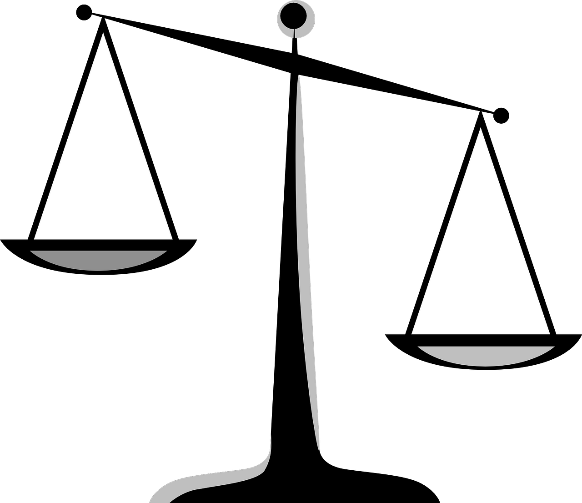 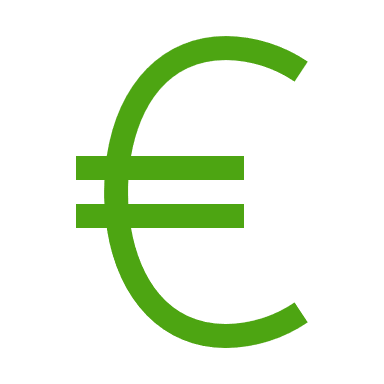 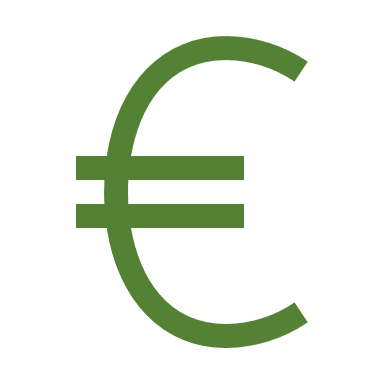 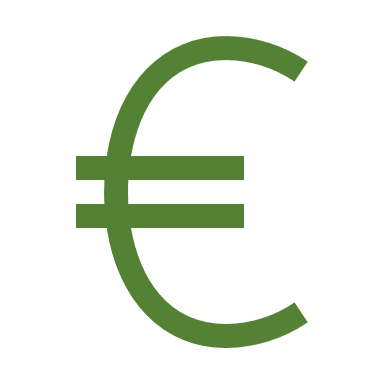 Kasvata tuloja
Vähennä kuluja
Expenses
Income
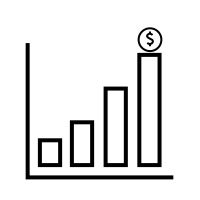 Aloita säästäminen!
Avaa säästötili 
Lisää sinne yksi euro joka ostoksesta
Tai talleta 20 euroa joka palkasta 
Säästöt ovat säästöön – ei tuhlattavaksi!
52 viikon säästöhaaste
Viikolla 1, talleta säästötilille 1€ 
Viikolla 2, talleta 2 € 
Viikolla 3, talleta 3 € 
…
Viikolla 52, talleta  52 € 

 Loppusumma = 1 378 euroa säästössä!
Puolivälitavoitteet
Mihin haluaisit säästää ensi vuoden aikana?

Onko budjetistasi apua sen saavuttamiseksi?
Lopuksi
Mukaan otettavia ajatuksia
Raha-asiat voivat joskus stressata, mutta opit joitakin keinoja hallita kulutustasi ja valintojasi.  

Kulujen seuraaminen on avainasemassa.

Aseta pieniä tavoitteita ja pyri niitä kohti.

Ajattele kokonaiskuvaa tehdessäsi pieniä ostoksia. 

Rahalla ei voi ostaa onnea.

Säästä pahan päivän varalle!
Kiitos!